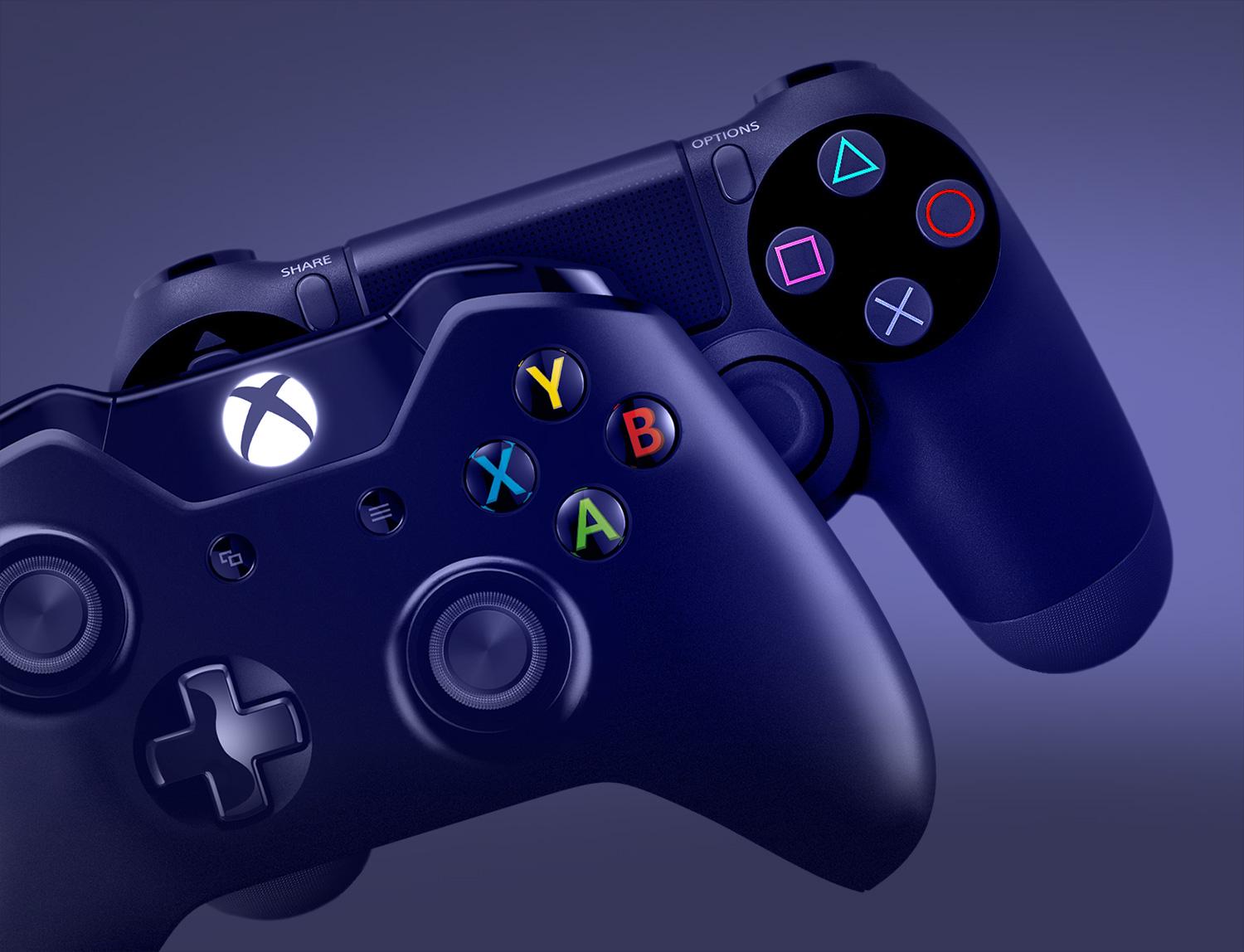 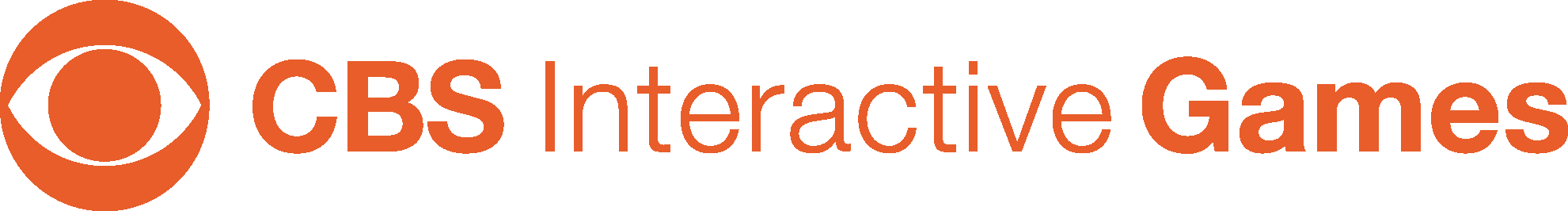 GAMING INTO REALITY
TIFFANY SANDERS
MANAGER, BUSINESS INTELLIGENCE & RESEARCH
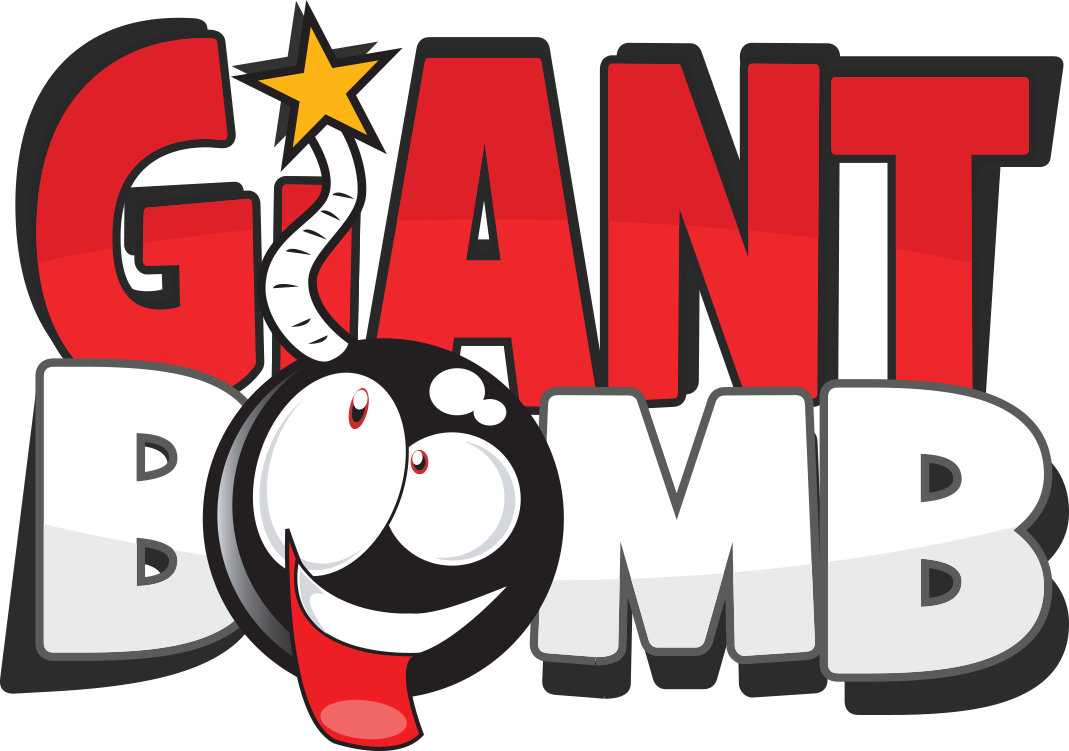 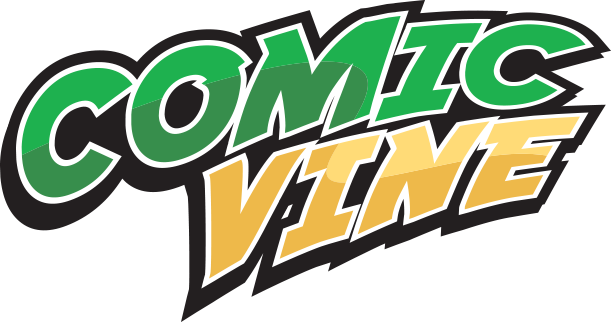 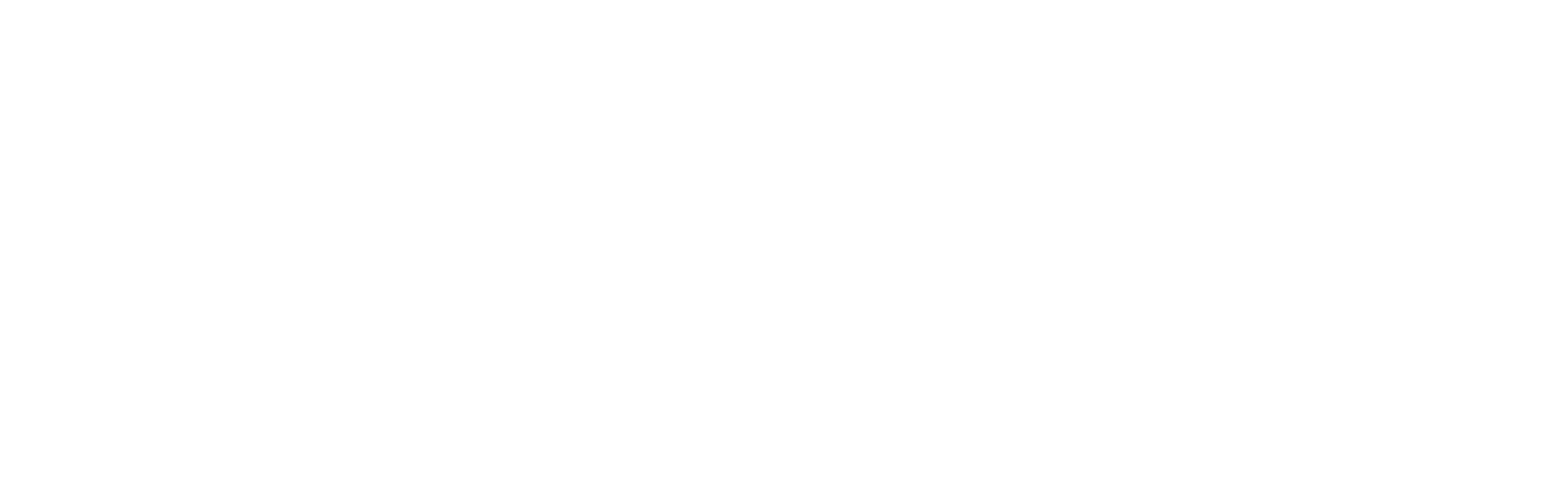 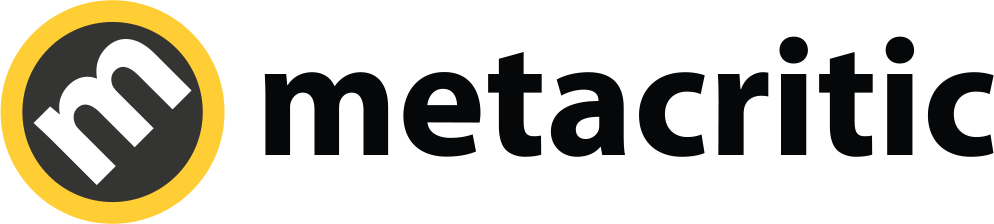 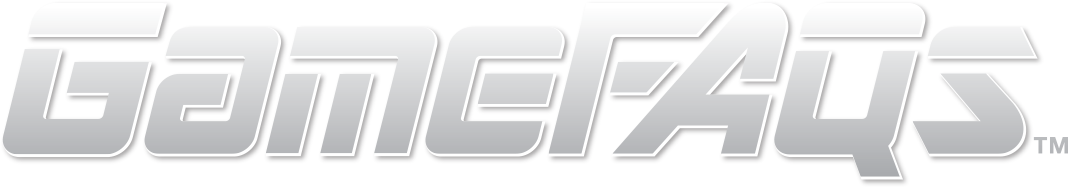 1
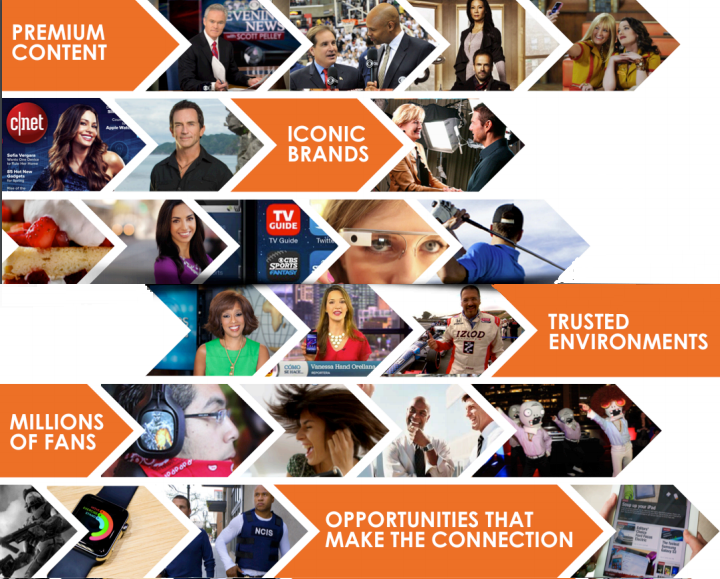 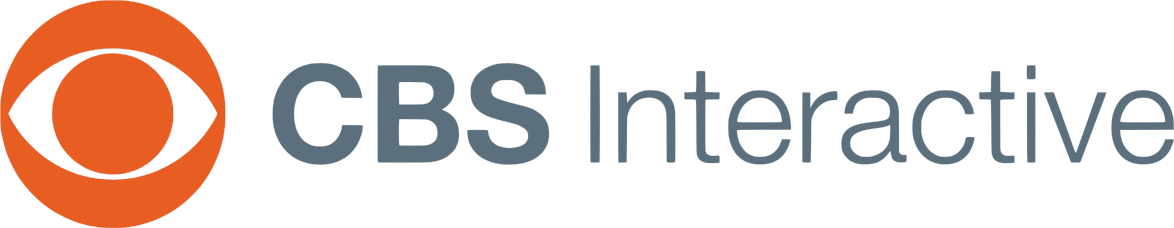 REACHING OVER ½ THE U.S. ONLINE POPULATION
TOP 10 
COMSCORE 
WEB PROPERTY
298MM WW UNIQUE USERS
2
[Speaker Notes: CBS Interactive, a division of CBS Corporation, is the world's largest publisher of premium digital content and a perennial top 10 Internet company.]
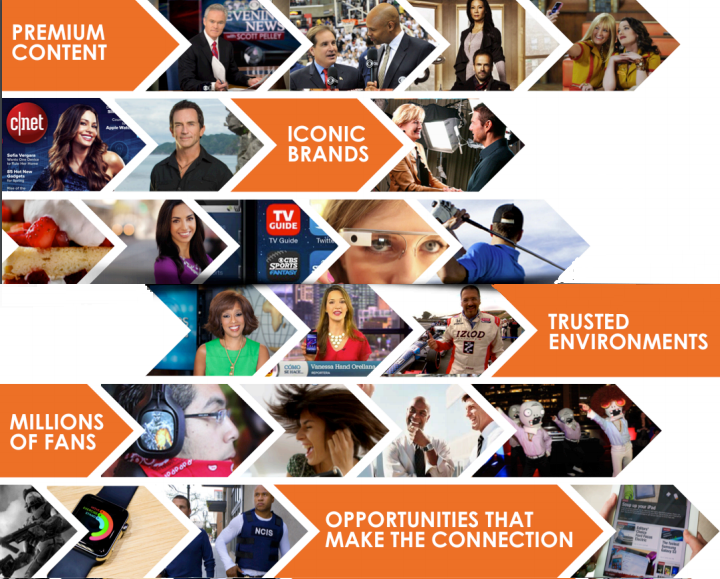 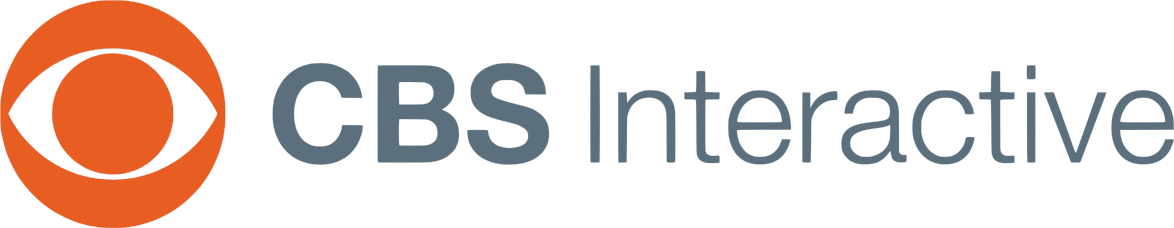 ENTERTAINMENT 
& NEWS
MEDIA
SPORTS
TECH
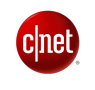 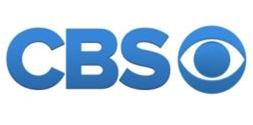 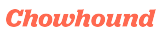 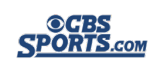 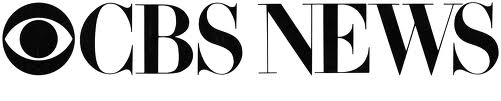 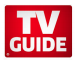 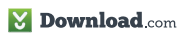 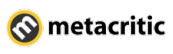 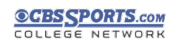 GAMES
B2B
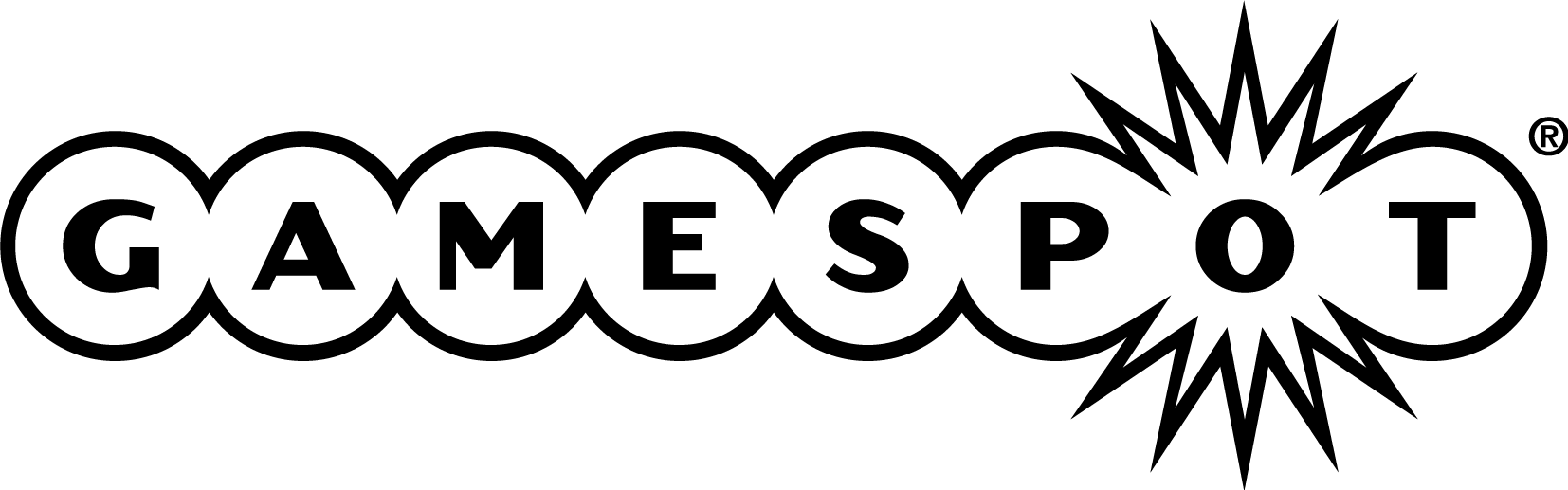 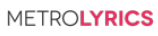 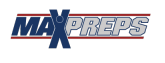 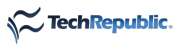 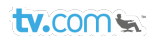 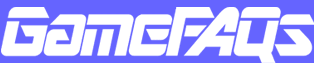 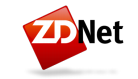 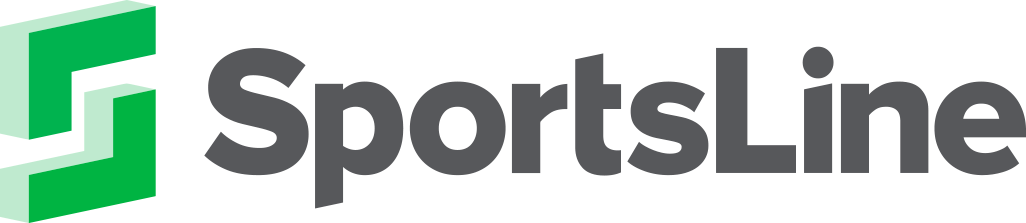 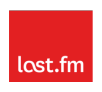 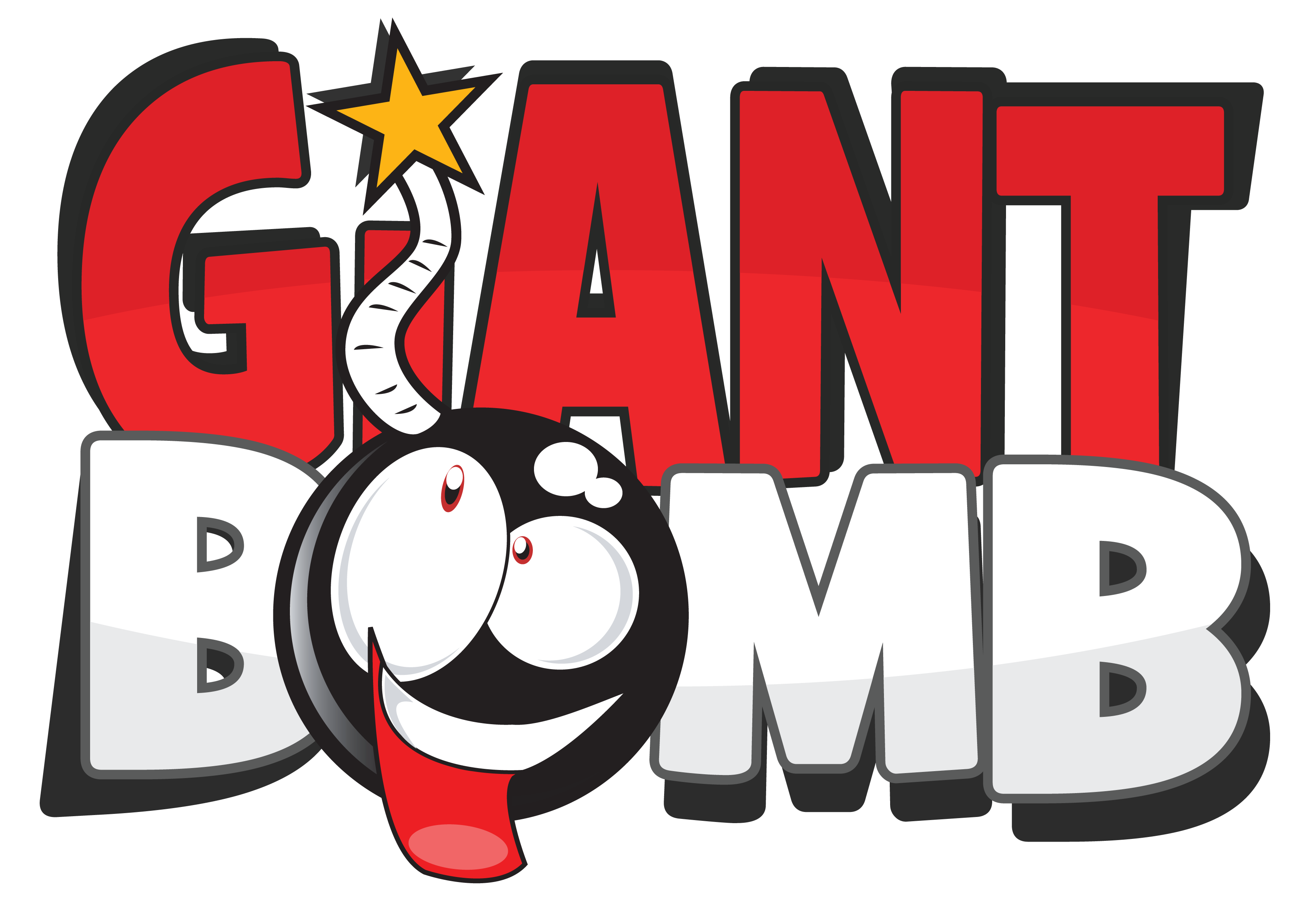 3
[Speaker Notes: CBS Interactive's brands span popular categories like technology, entertainment, sports, news and gaming.]
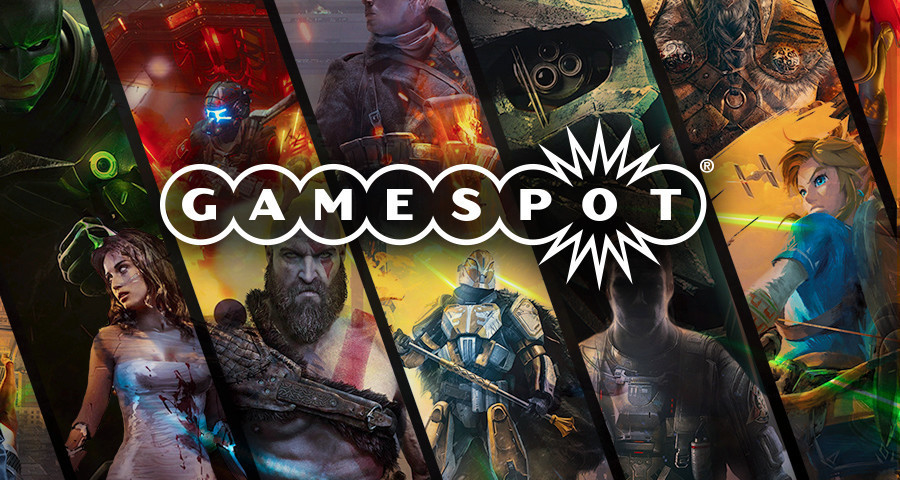 20 YEAR LEGACY

57MM WW UNIQUE VISITORS

#1 IN COMSCORE GAMING INFO CATEGORY
4
[Speaker Notes: Games being one of the brands with a lot of history]
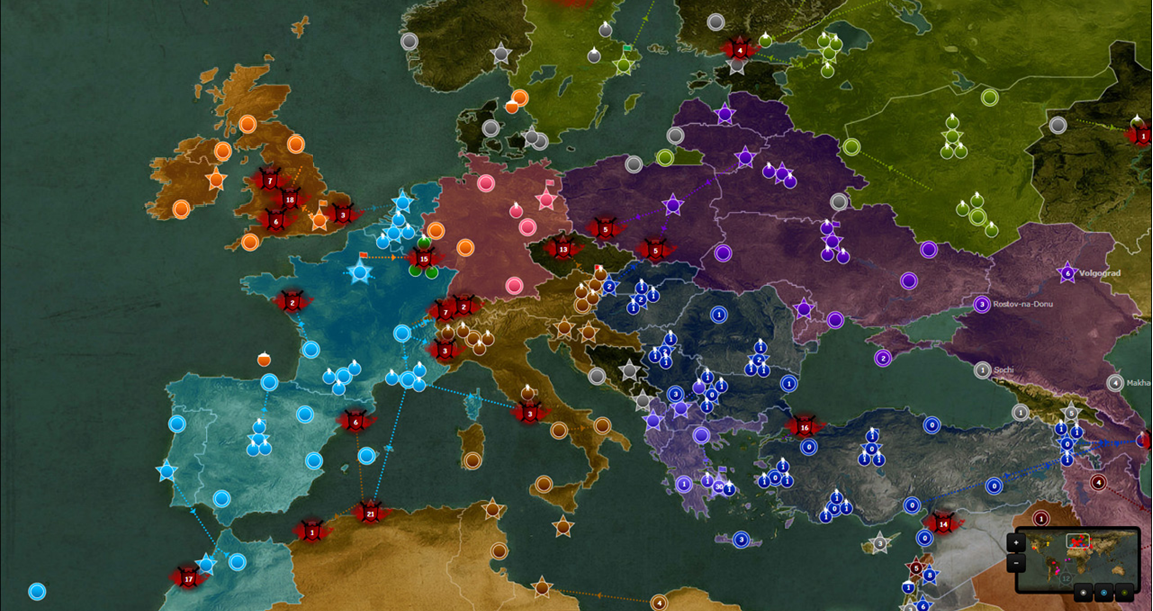 5
[Speaker Notes: Role of BI/Research to the org and my position]
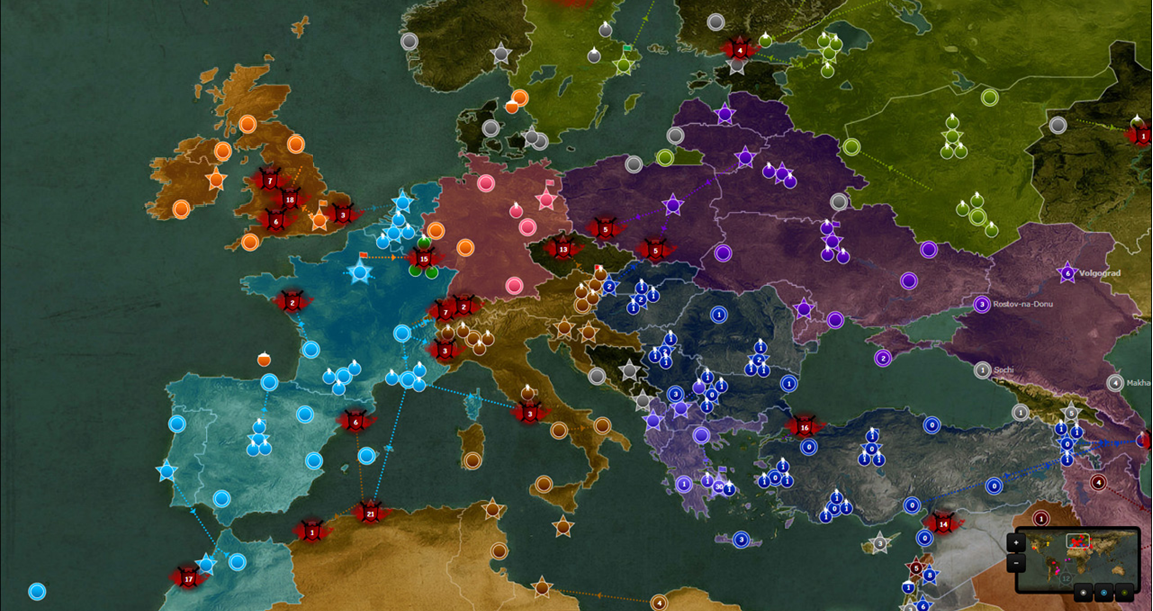 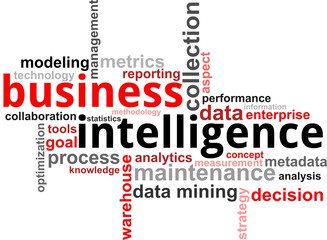 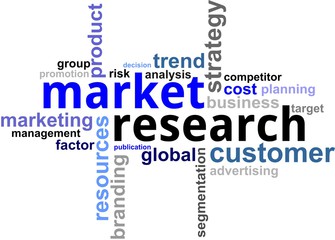 6
[Speaker Notes: Role of BI/Research to the org and my position]
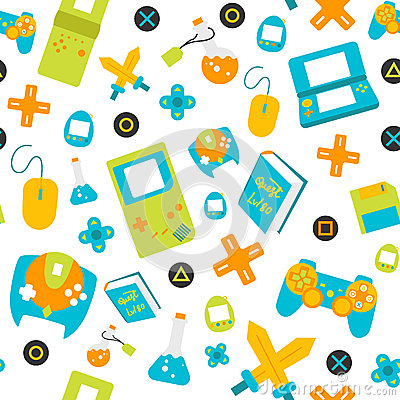 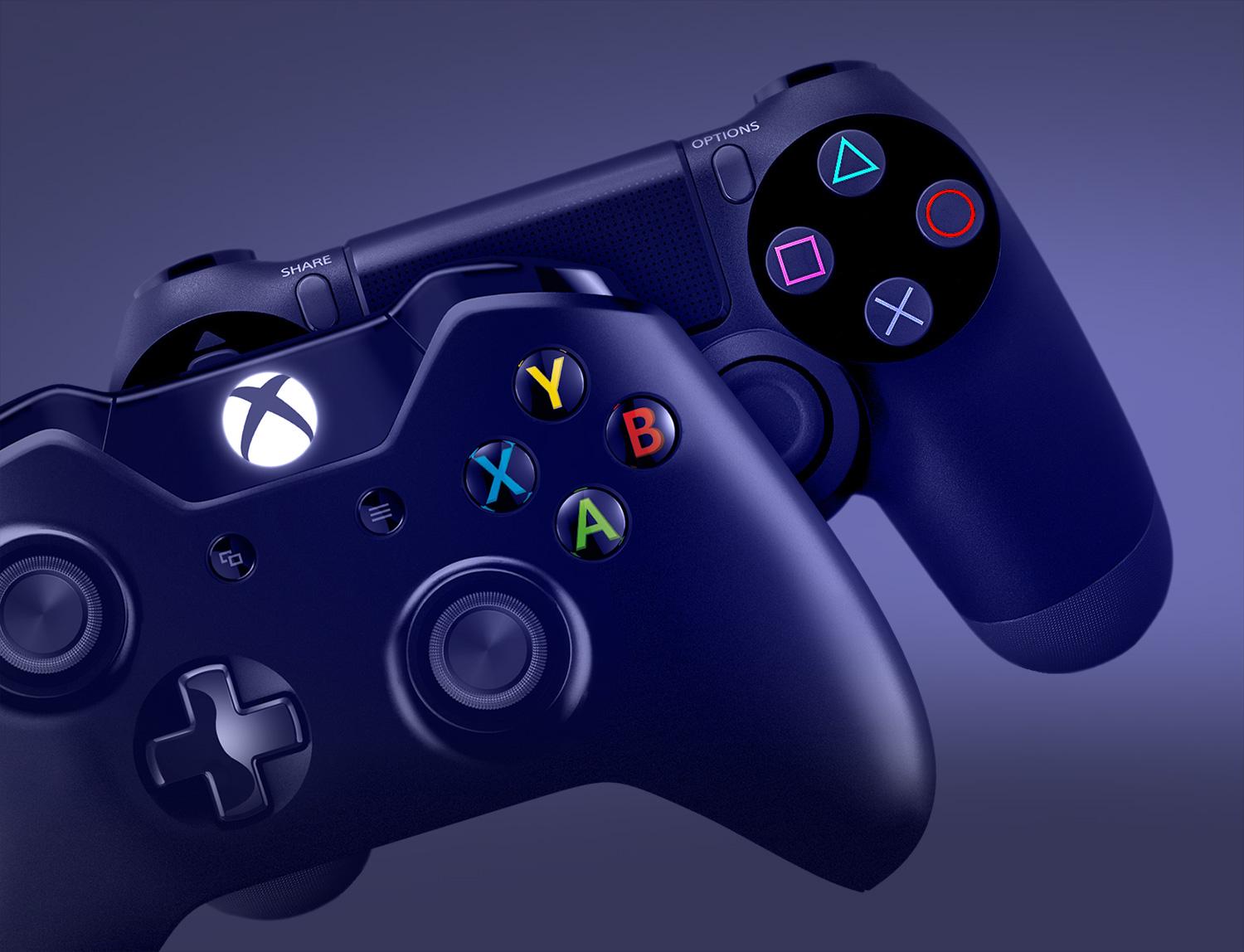 BRAND INNOVATION
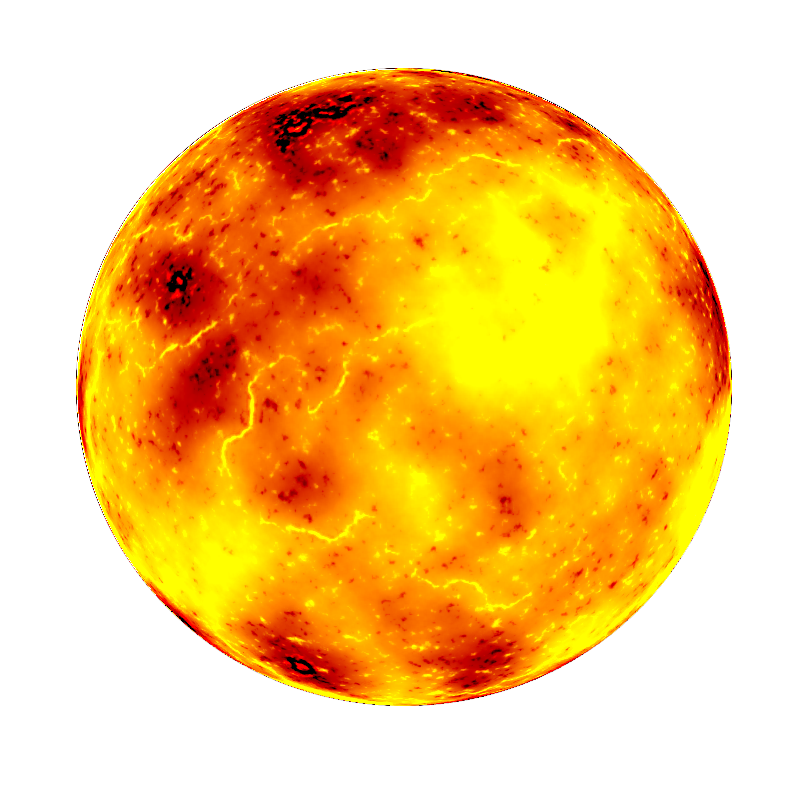 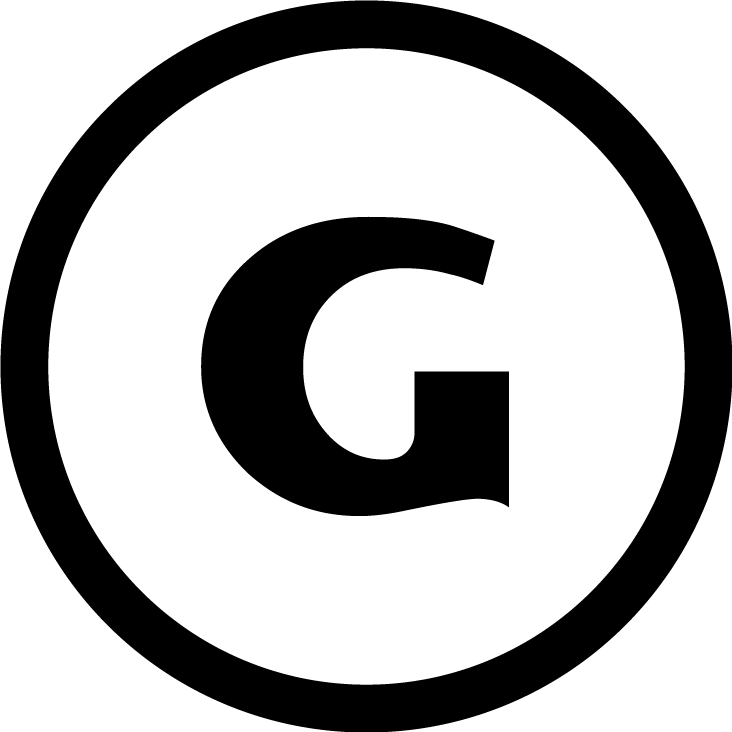 Data Analytics

Market Intelligence

Audience Insights

Strategy
7
[Speaker Notes: As a brand with so much history, how do we remain competitive aside from keeping up with the digital age? 
Not only how we innovate ourselves to keep up with technology, but also understanding our audience to help us maintain our competitive edge by looking into who they are and what they do. 
Which brings me here today to talk to you about what we’ve learned about gamers that’s surprising to most and to dispel the notion of how people typically perceive gamers to be]
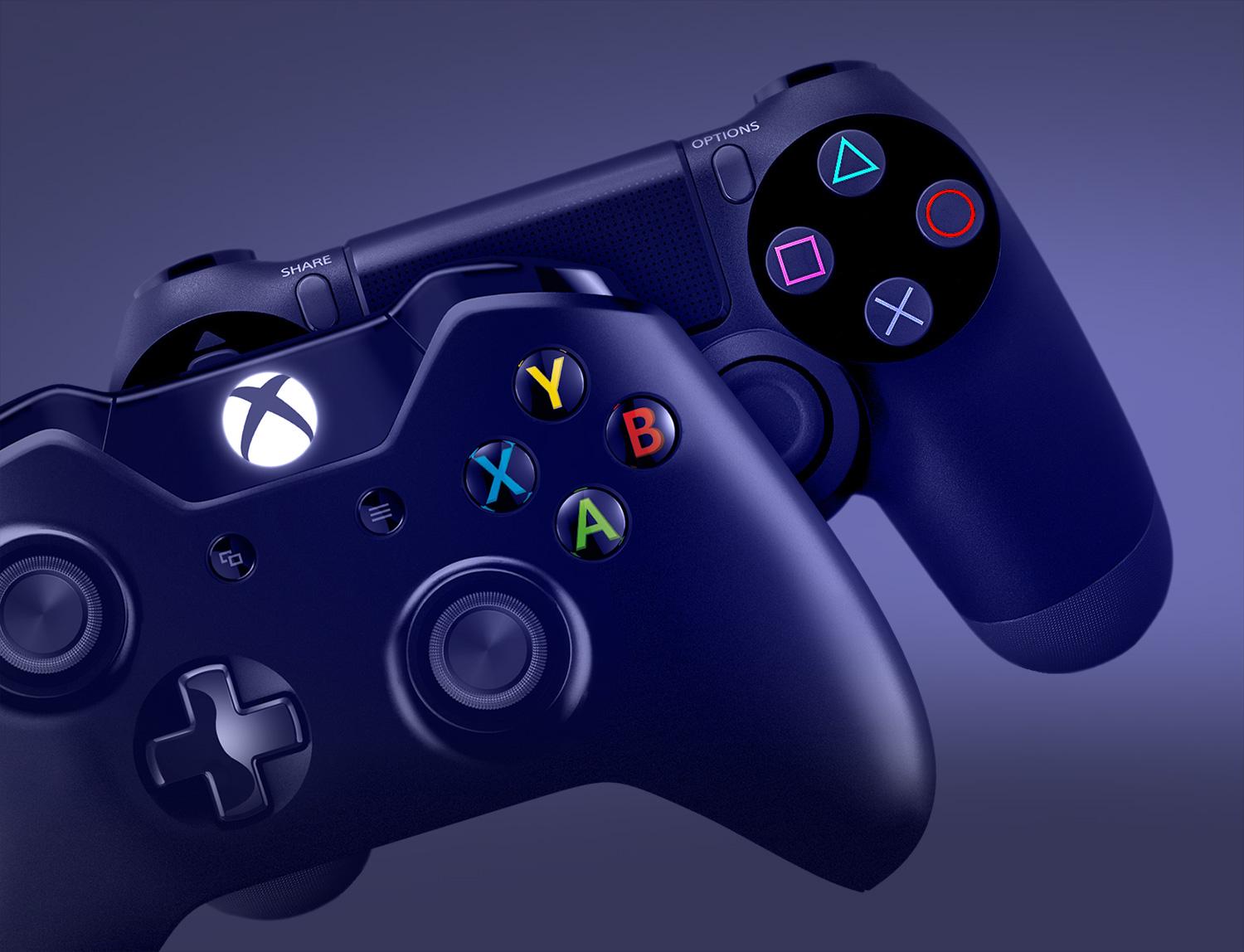 GAMING IS MORE EXPANSIVE THAN EVER BEFORE
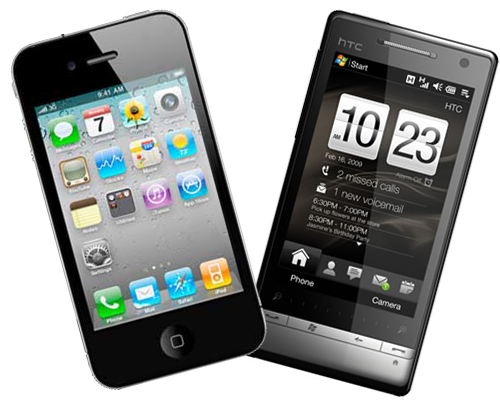 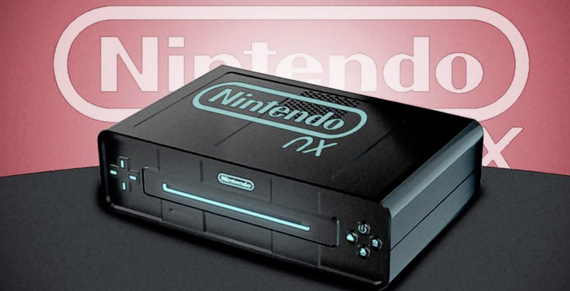 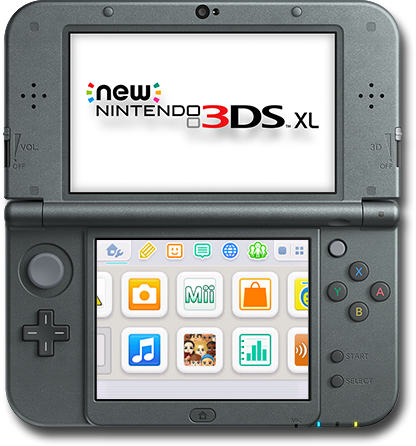 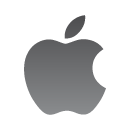 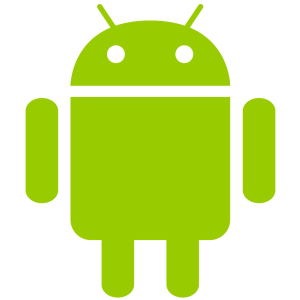 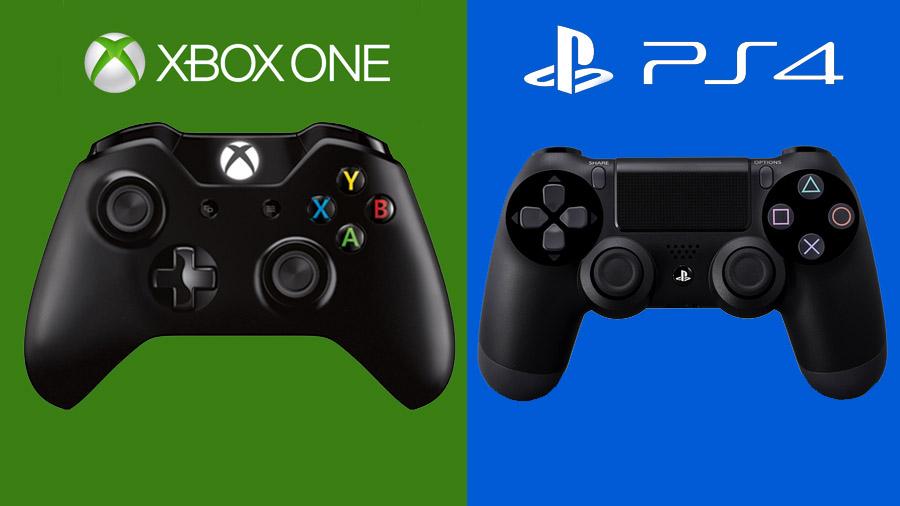 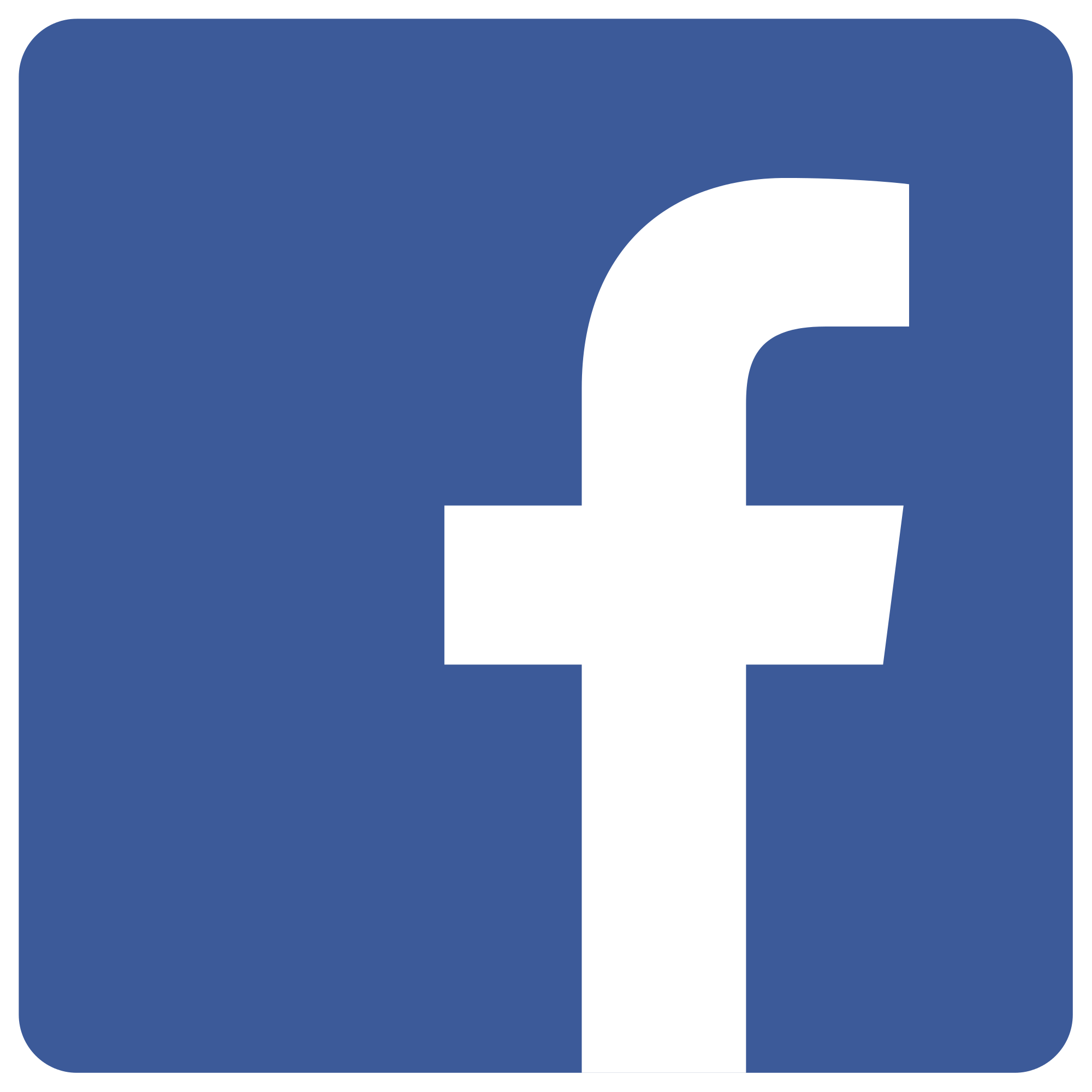 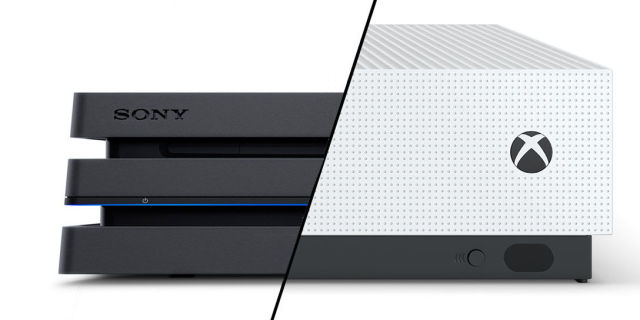 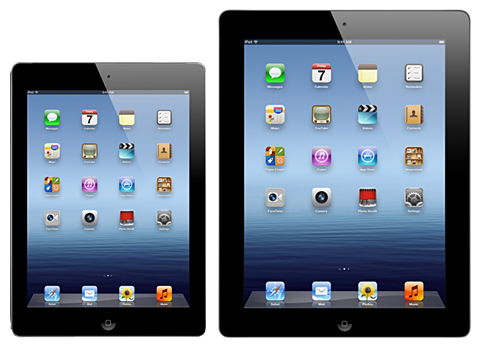 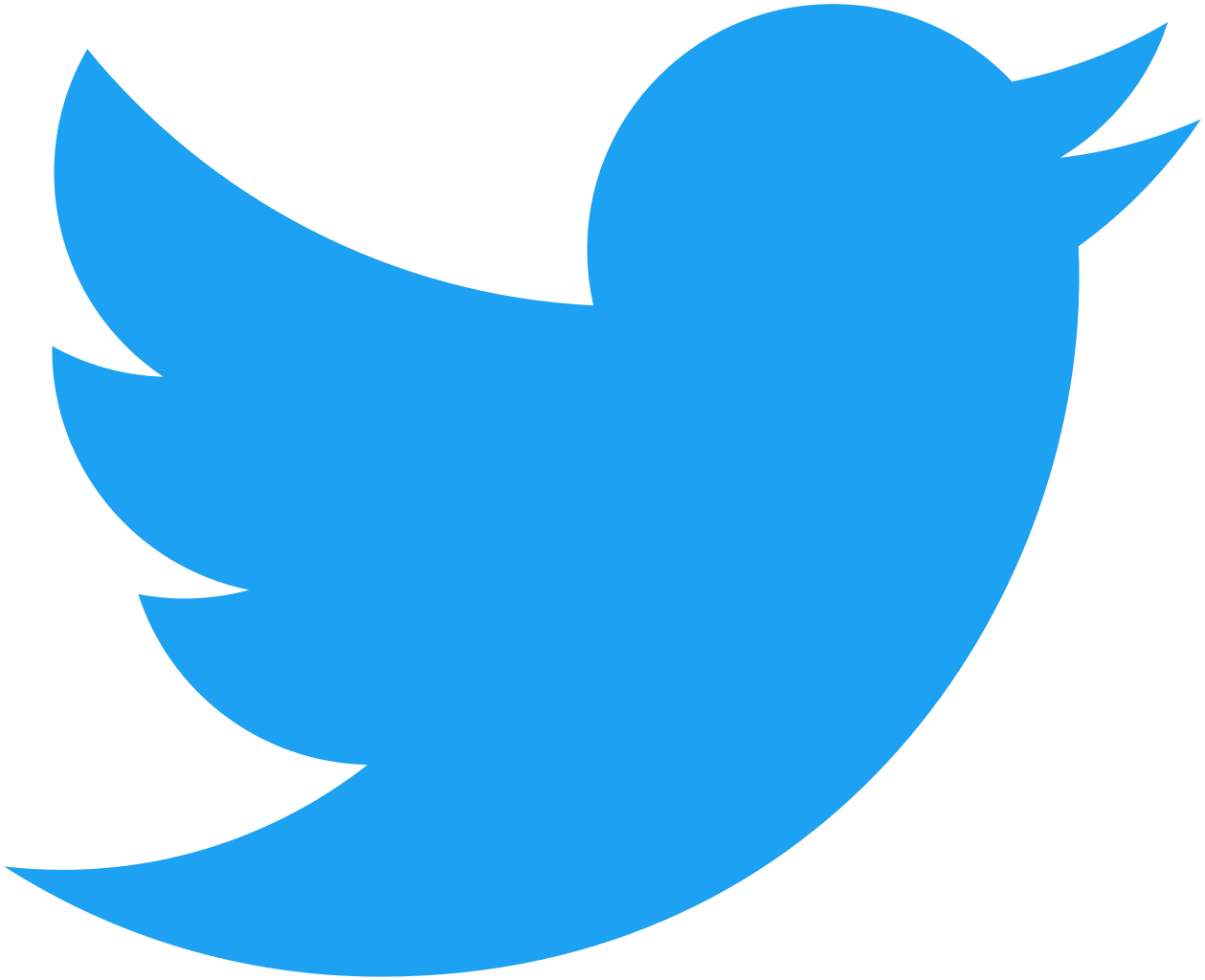 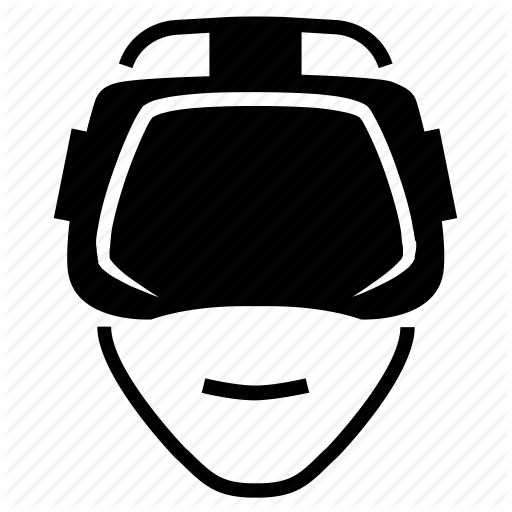 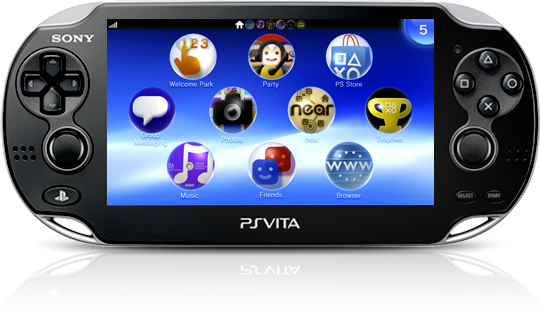 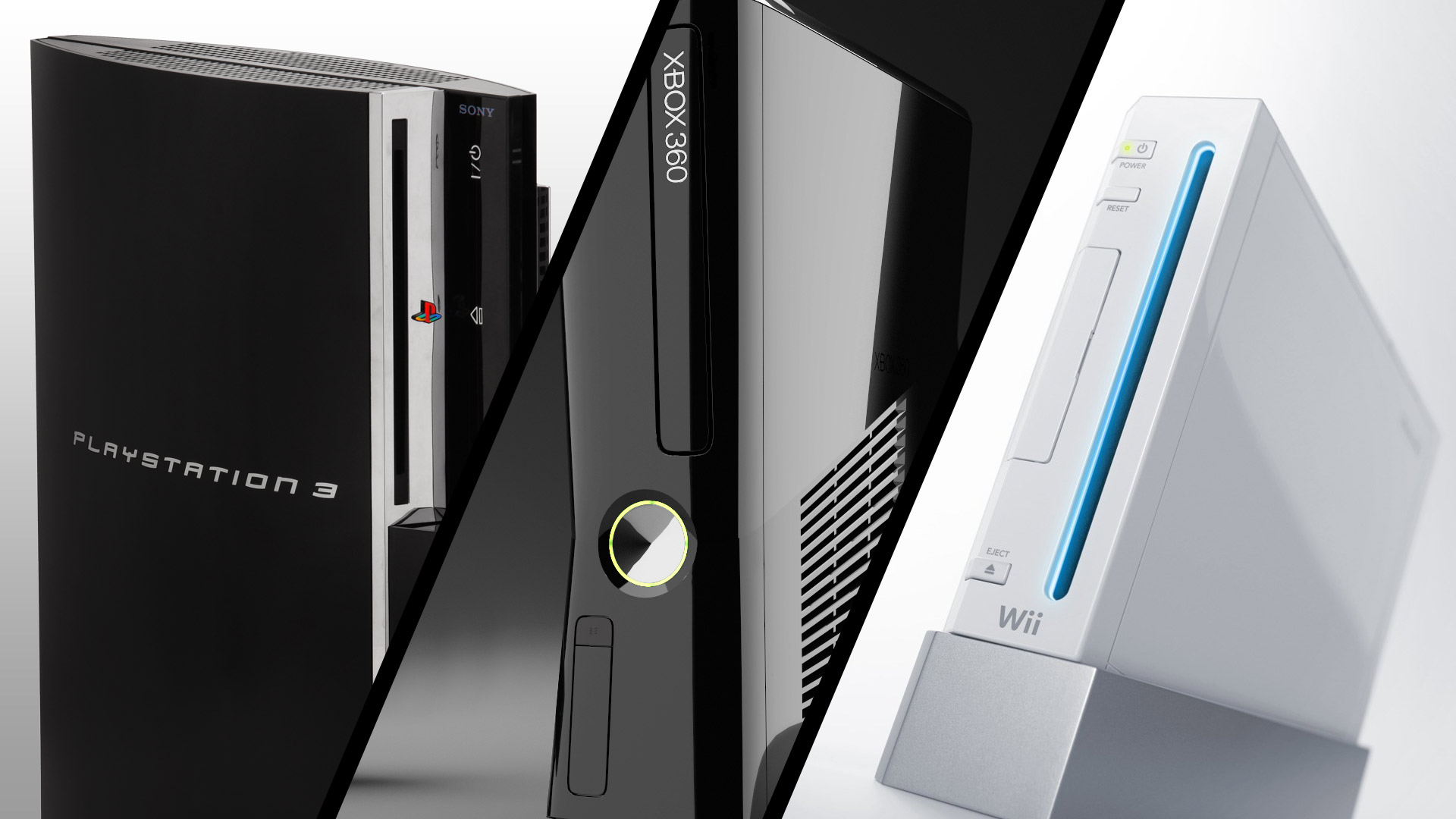 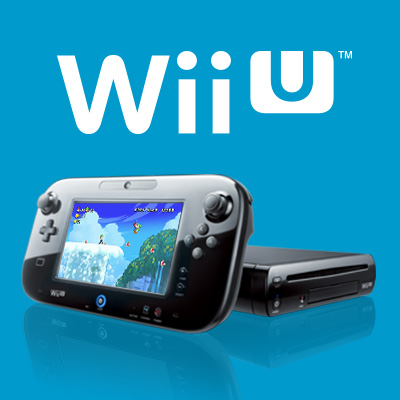 8
[Speaker Notes: Timeline of gaming – history, how it began, progressed and where we are now (add in social network and mobile)]
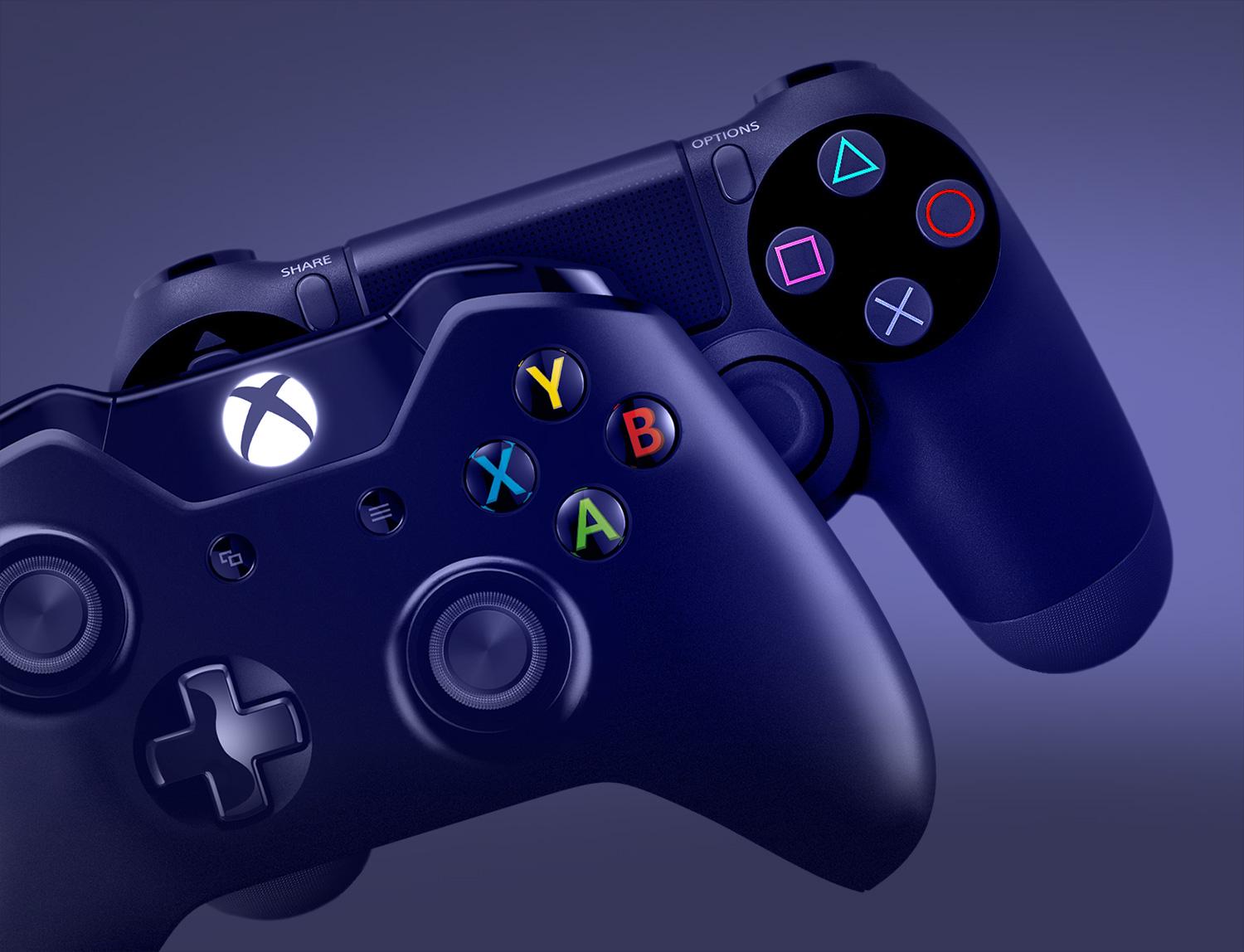 DRIVING GROWTH IN INDUSTRY SPEND
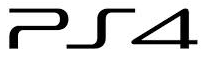 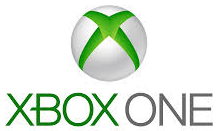 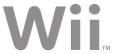 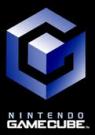 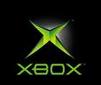 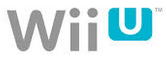 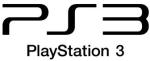 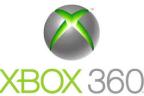 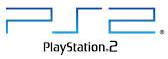 Source: NPD
9
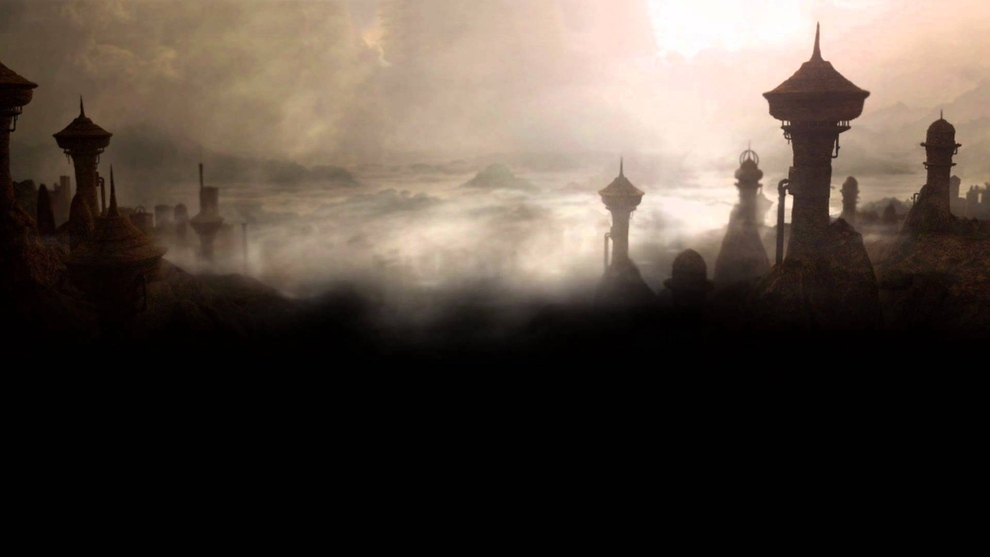 INDUSTRY CATEGORY SPEND
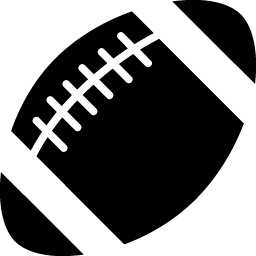 MOVIES
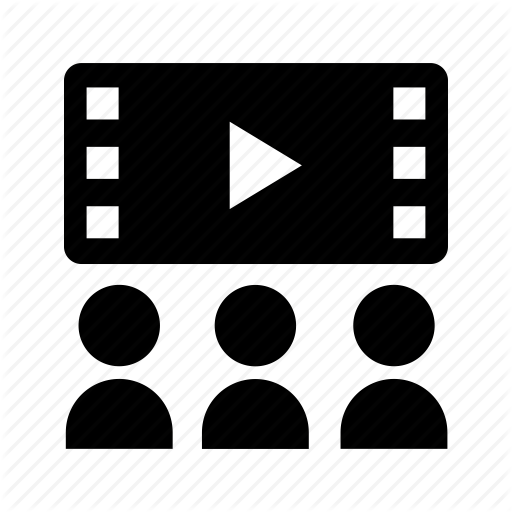 MUSIC
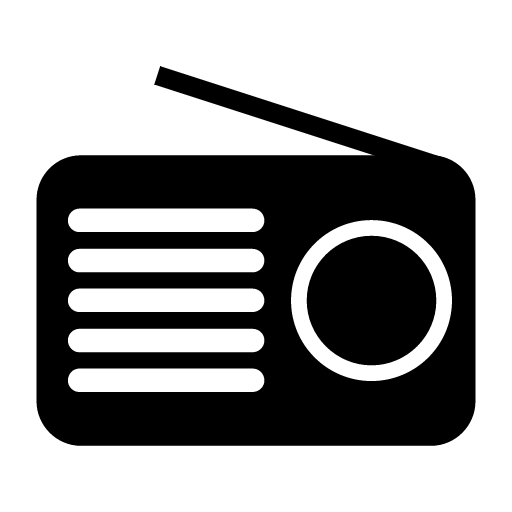 10
[Speaker Notes: Sources:  
IFPI Digital Music Report, Apr’15 	
emarketer, US Movie Theater Box Office Revenues & Attendance, Feb'16 
PwC, At the Gate and Beyond report, Oct’15
NPD 2015]
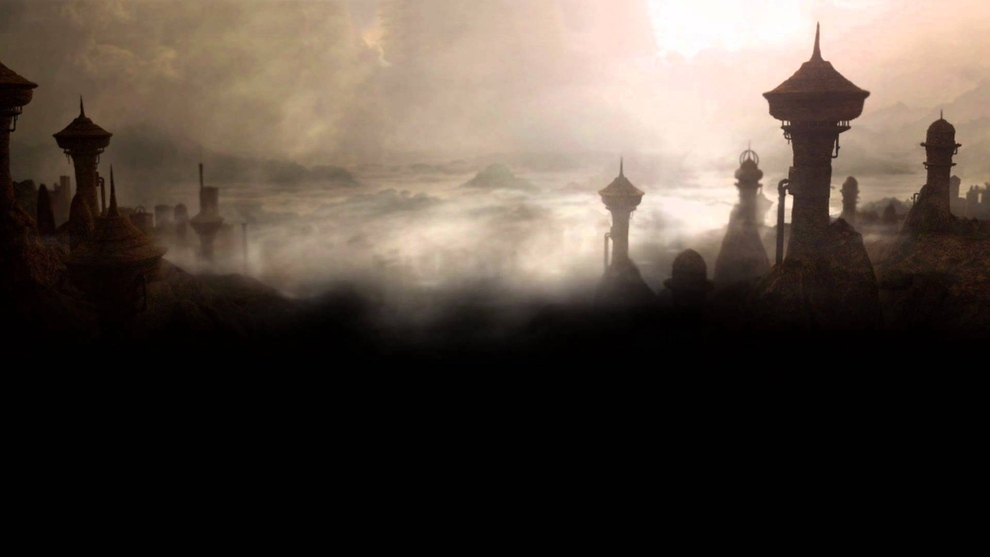 GAMERS SPEND ON THE RISE
Gamer industry spend was $23.5B in 2015, 
up 5% YoY & continuing to grow
GAMES
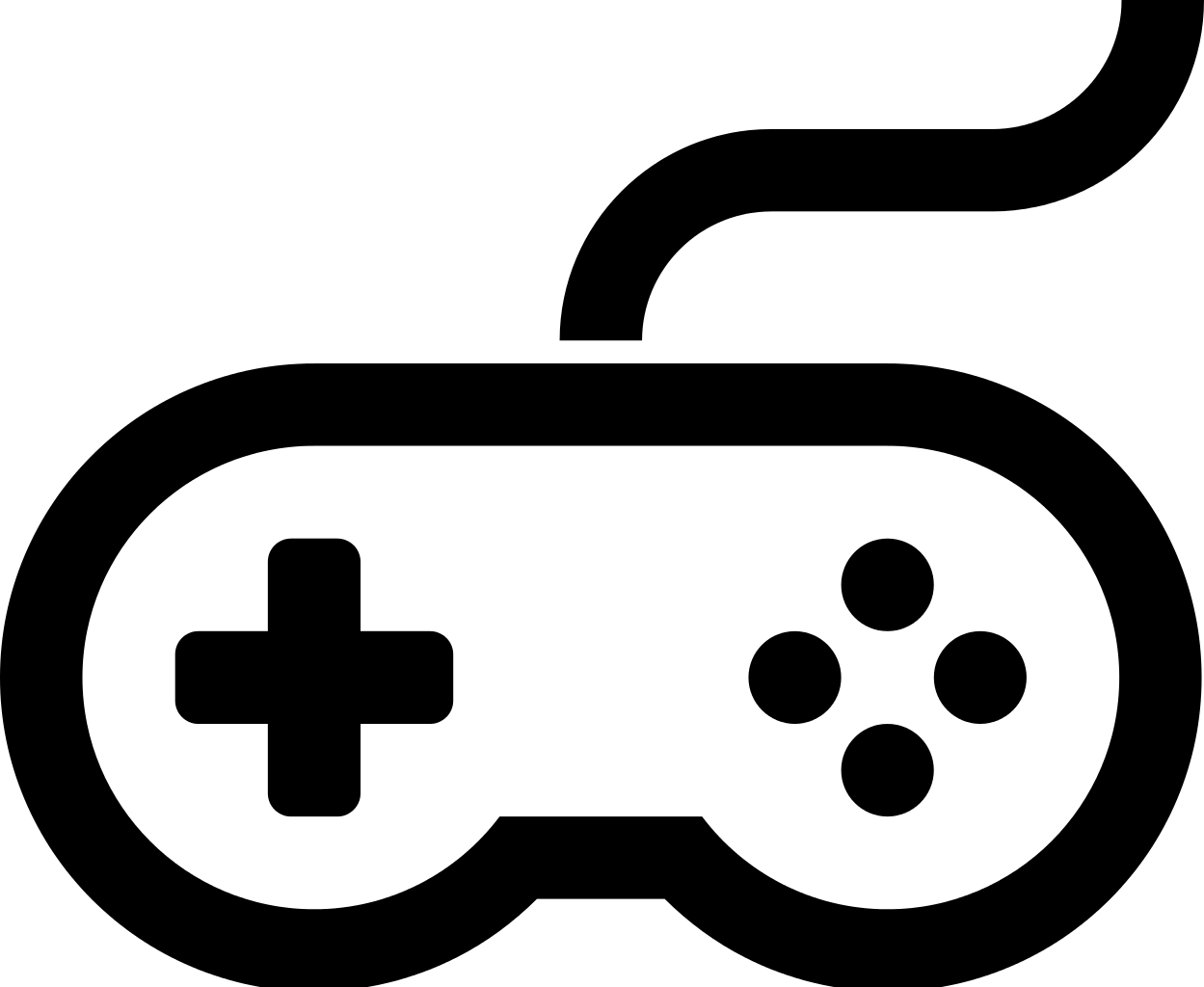 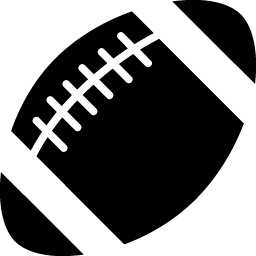 MOVIES
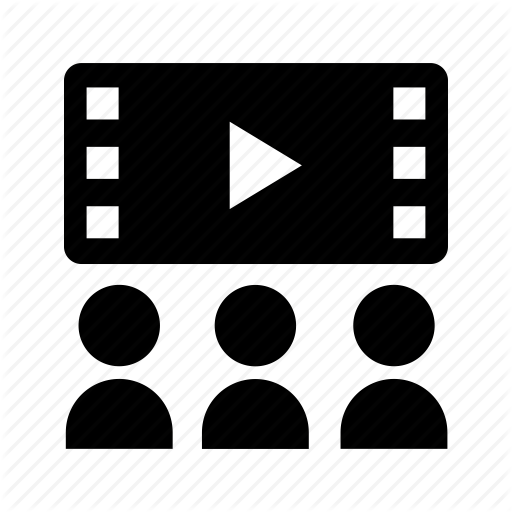 MUSIC
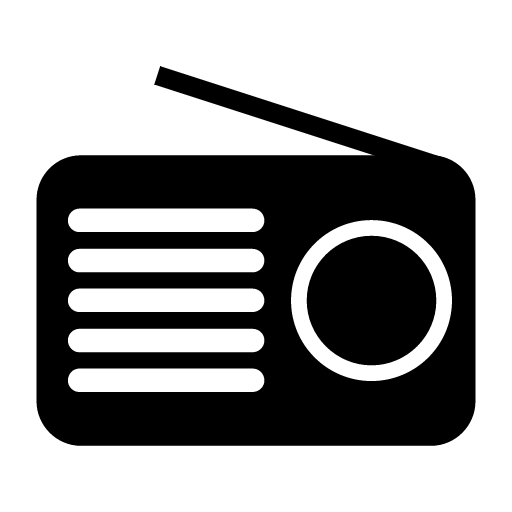 11
[Speaker Notes: Sources:  
IFPI Digital Music Report, Apr’15 	
emarketer, US Movie Theater Box Office Revenues & Attendance, Feb'16 
PwC, At the Gate and Beyond report, Oct’15
NPD 2015]
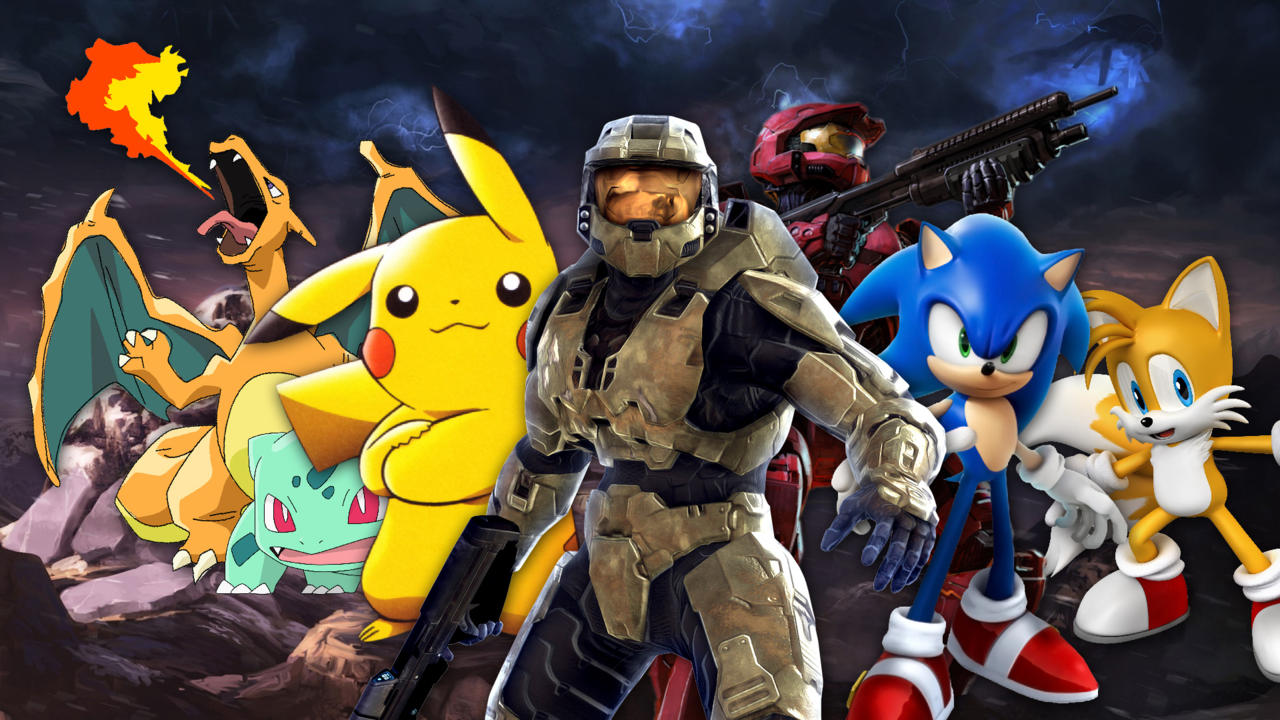 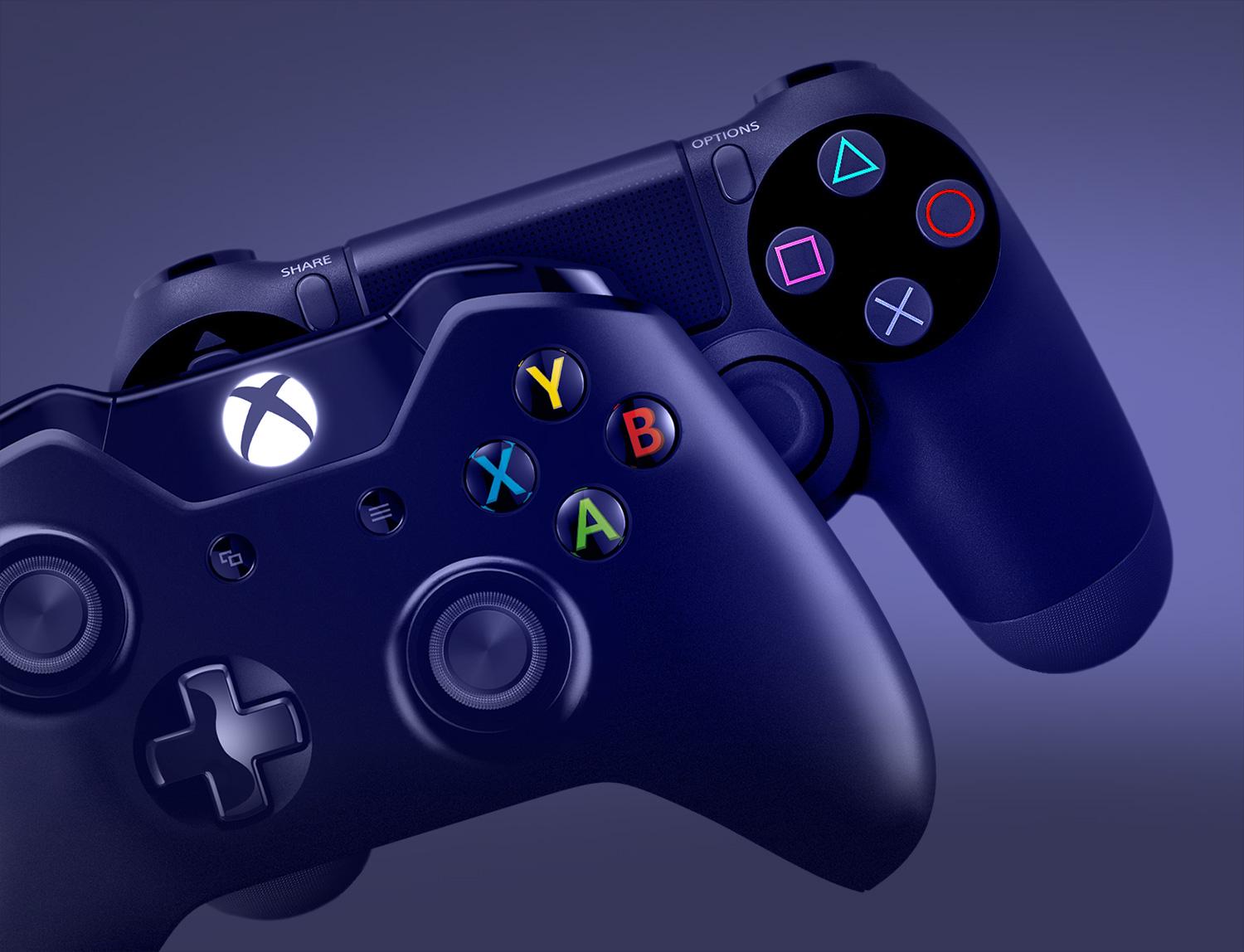 12
[Speaker Notes: And who are gamers, how have they evolved? Then to now.]
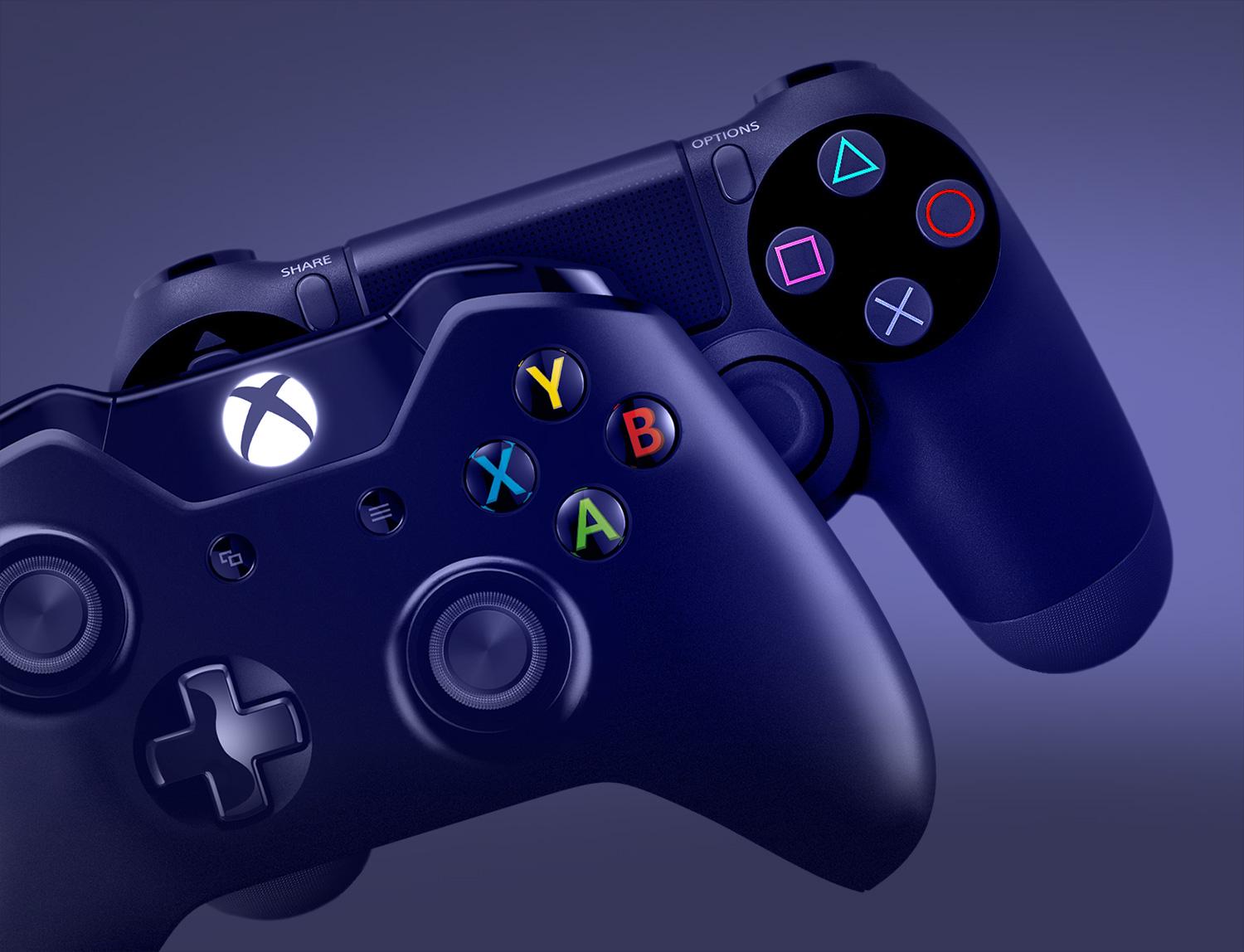 THE AVERAGE GAMER?
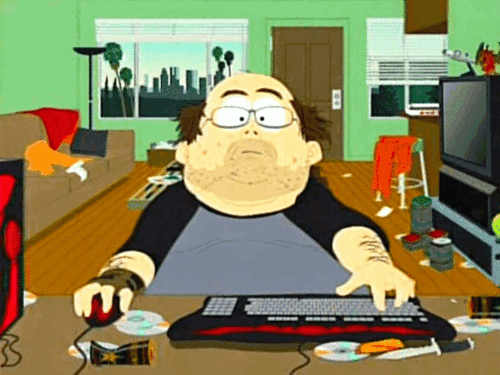 13
[Speaker Notes: What most people think of gamers...]
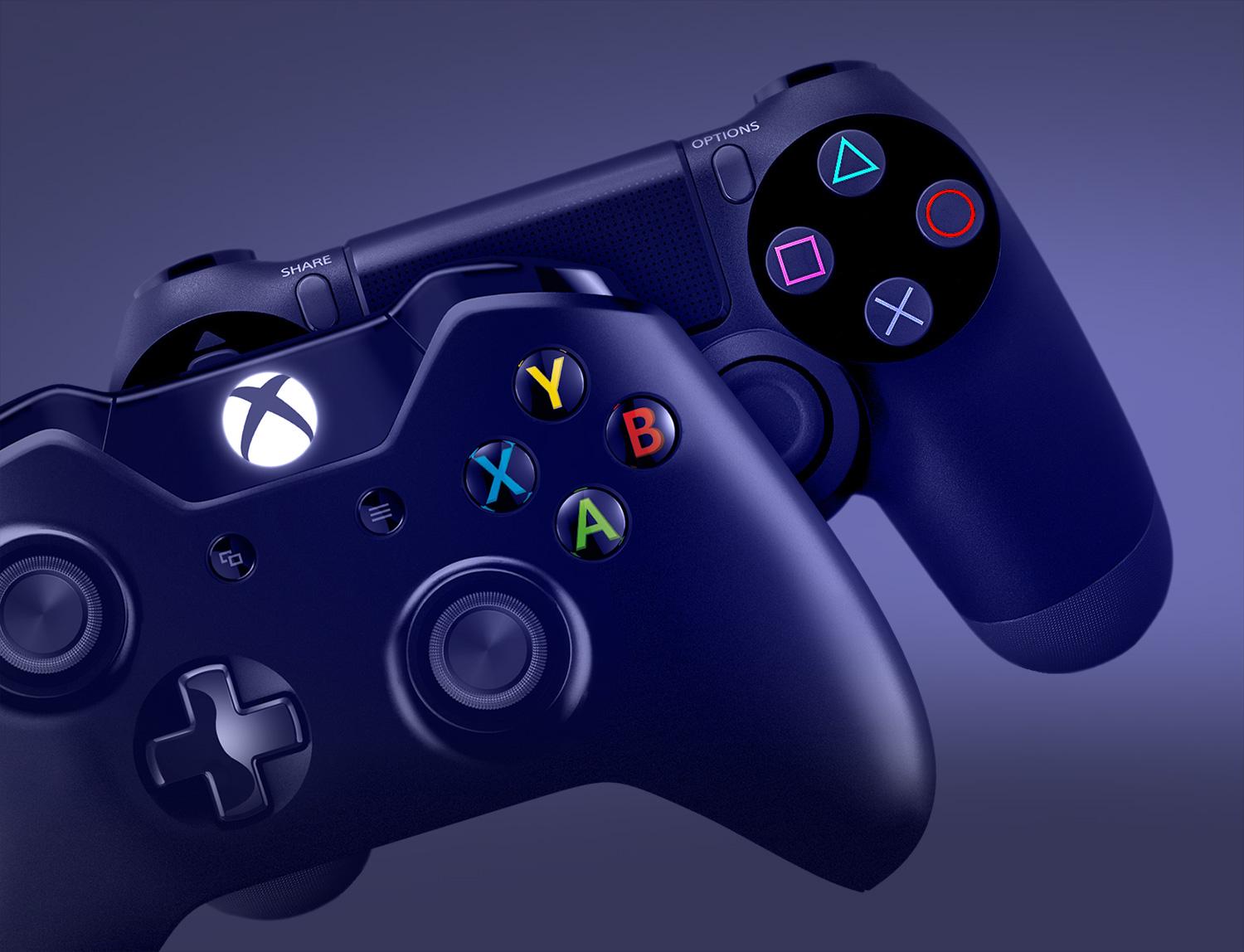 THE AVERAGE GAMER?
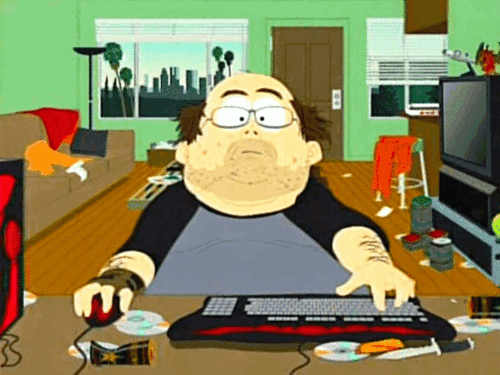 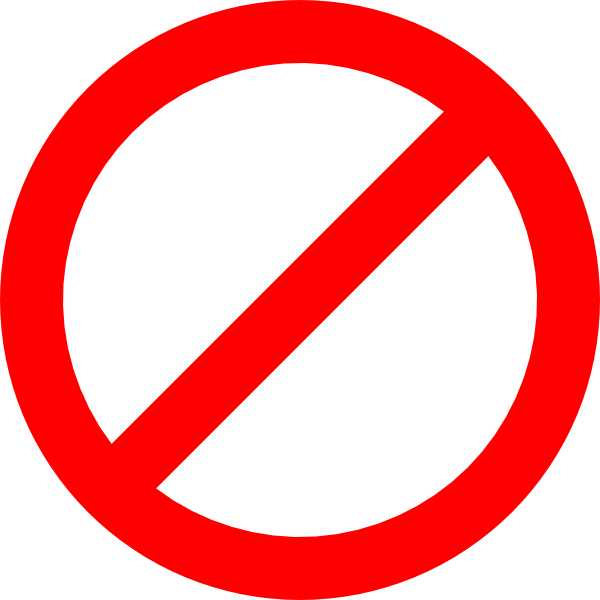 14
[Speaker Notes: What most people think of gamers...]
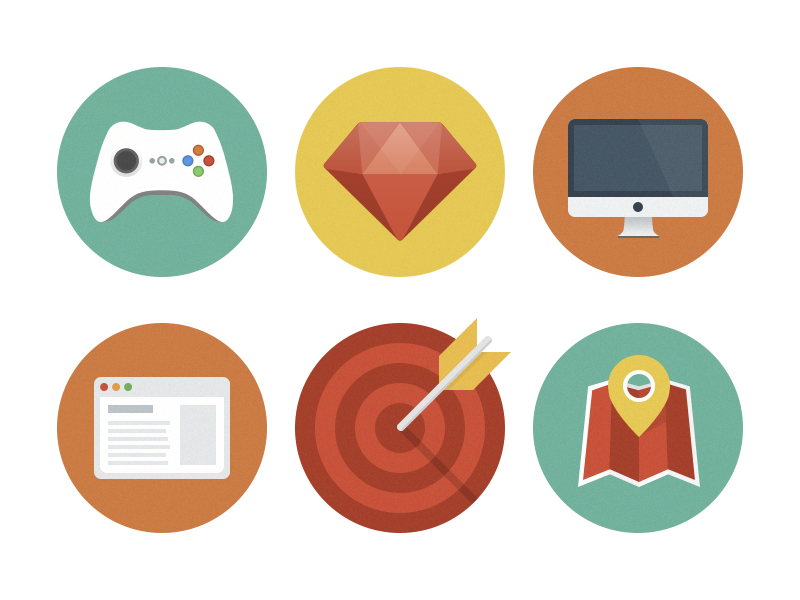 THE AVERAGE GAMER IS...
Highly social
15
[Speaker Notes: What most people think of gamers...]
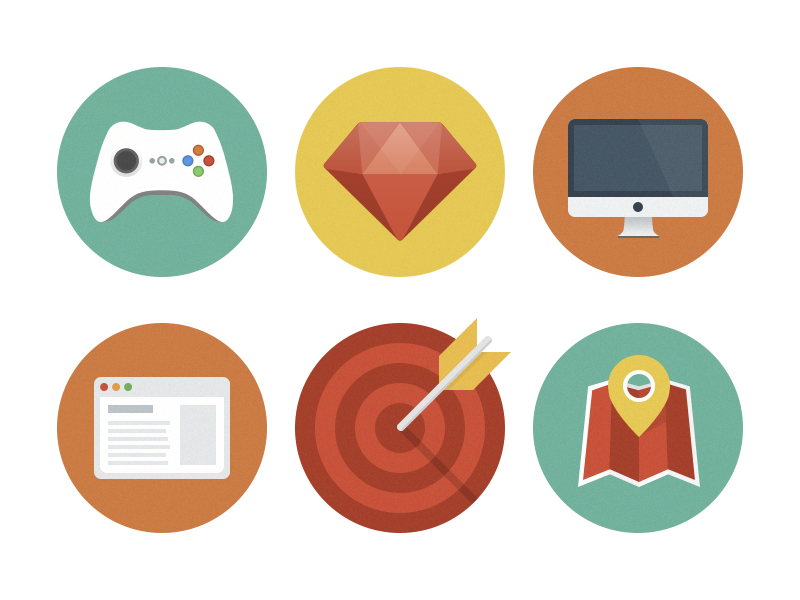 THE AVERAGE GAMER IS...
Highly social 

Young skewing
16
[Speaker Notes: What most people think of gamers...]
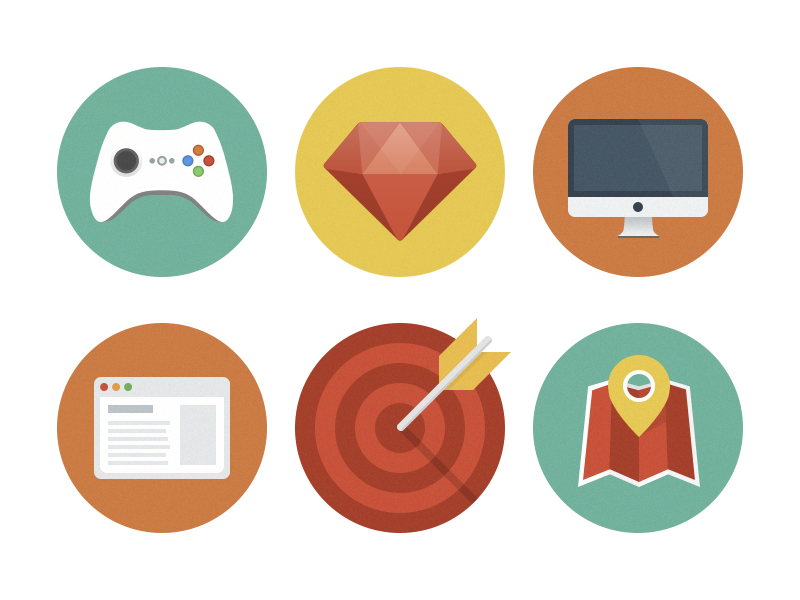 THE AVERAGE GAMER IS...
Highly social 

Young skewing

Diverse
17
[Speaker Notes: What most people think of gamers...]
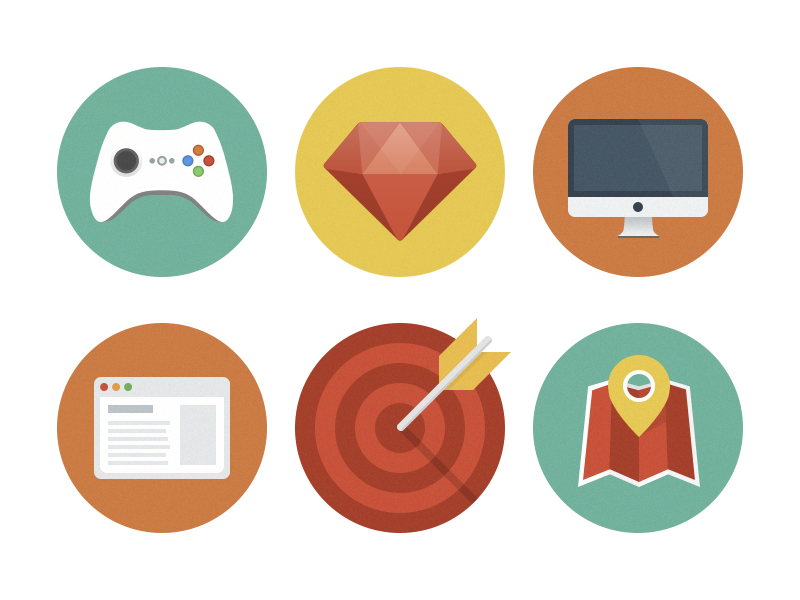 THE AVERAGE GAMER IS...
Highly social 

Young skewing

Diverse 

Tech-driven
18
[Speaker Notes: What most people think of gamers...]
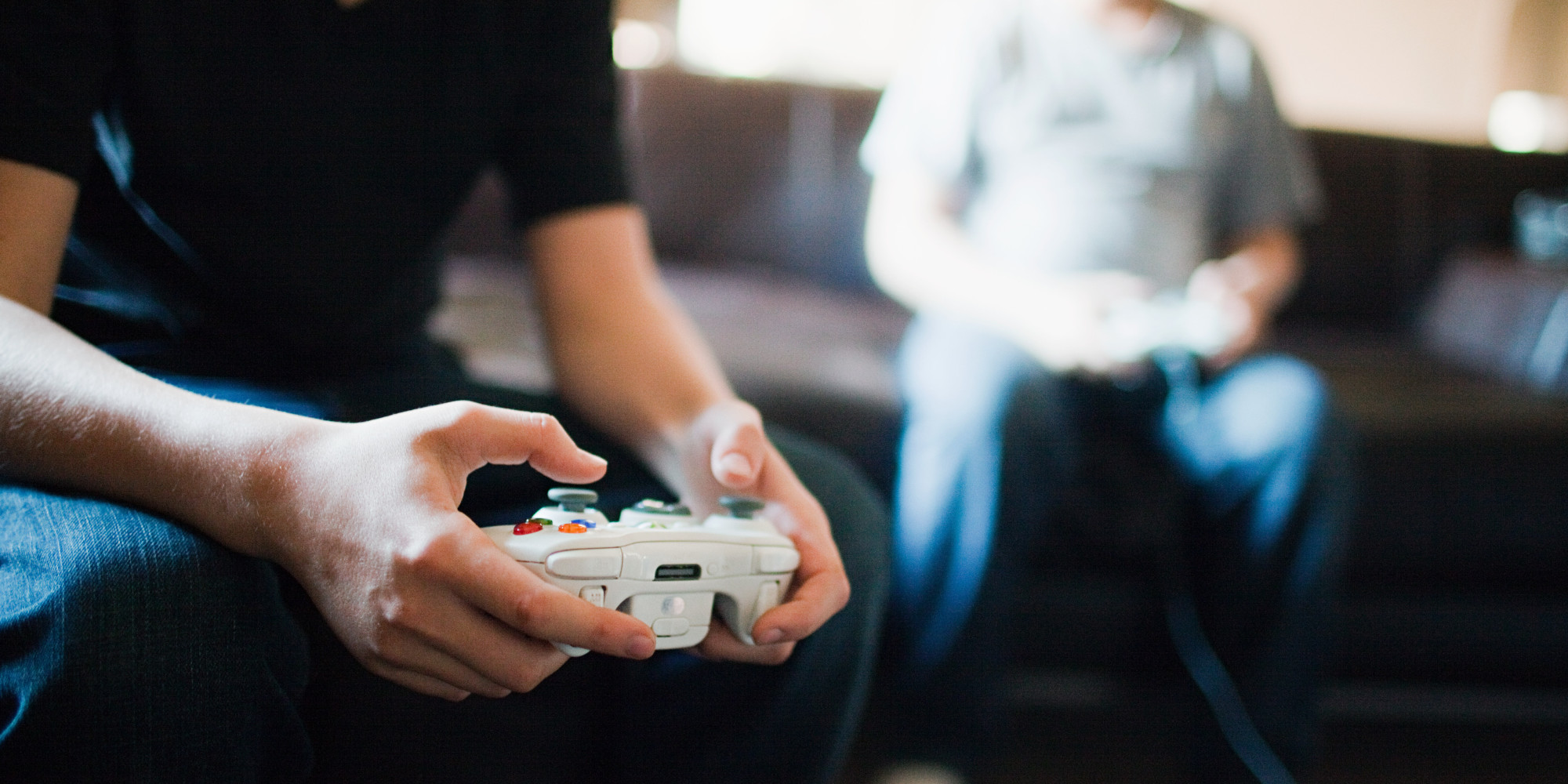 GAMING IS UBIQUITOUS
From home setups (console & PC) 
to on-the-go devices (portables & mobile)
59% of Americans play video games (150M)

80% of all households own a device for gaming
Source: ESA
19
[Speaker Notes: More prevalent than you would think!]
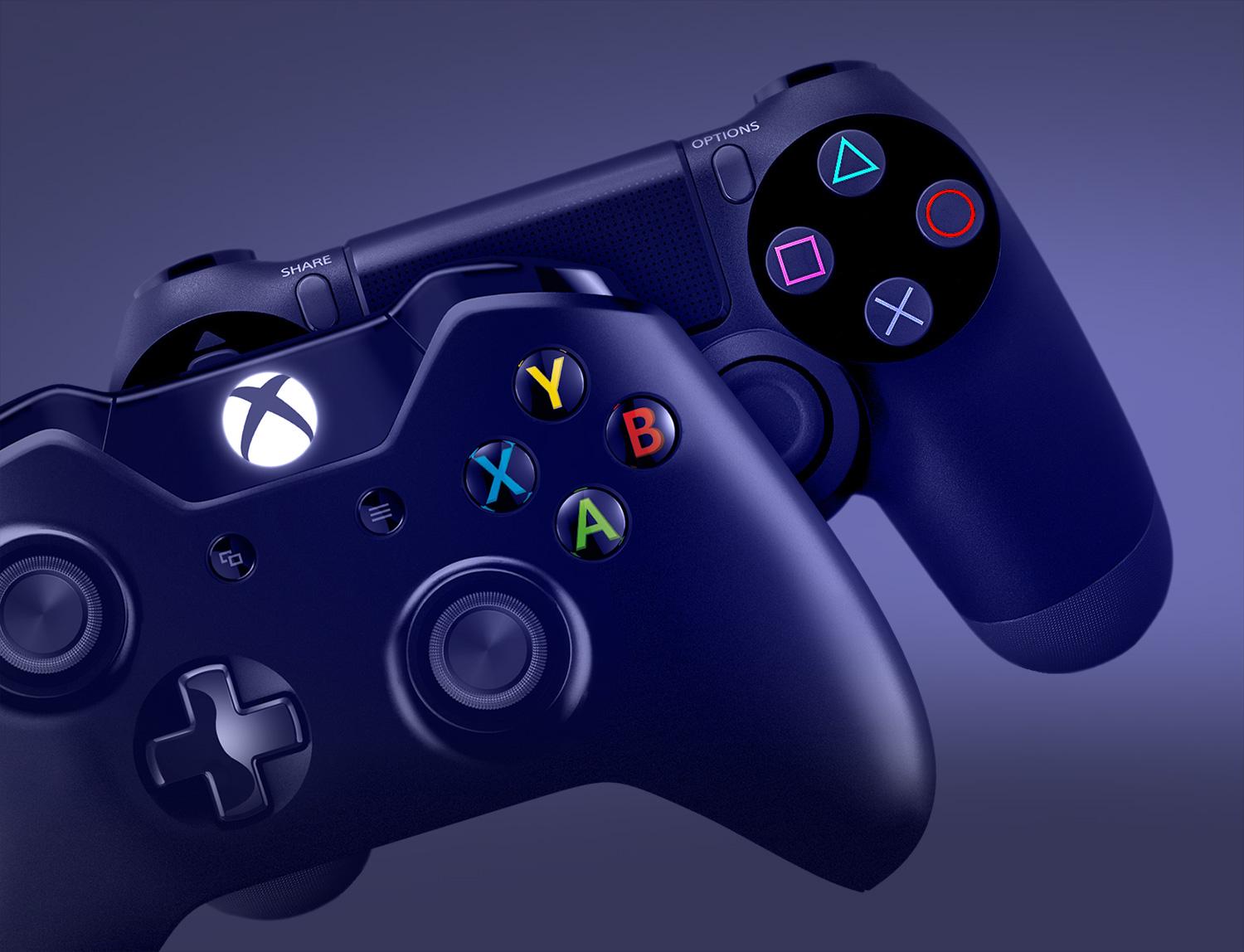 GAMER INCIDENCE
Gaming continues to penetrate the U.S. market
Source: NPD
20
[Speaker Notes: Definition: A consumer that stated they have played video games on any device, own a gaming device AND have personally played a game on a game device in the past month]
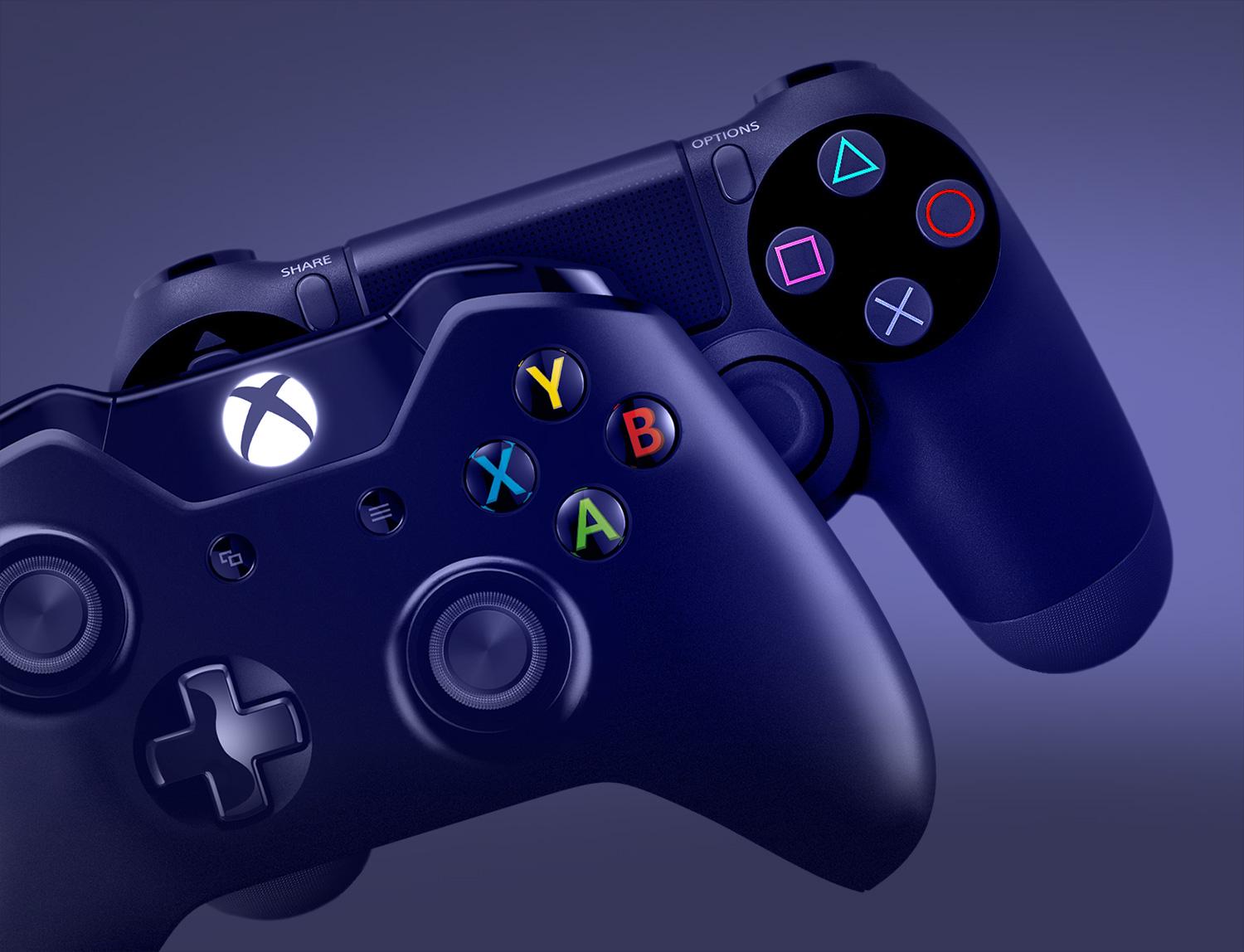 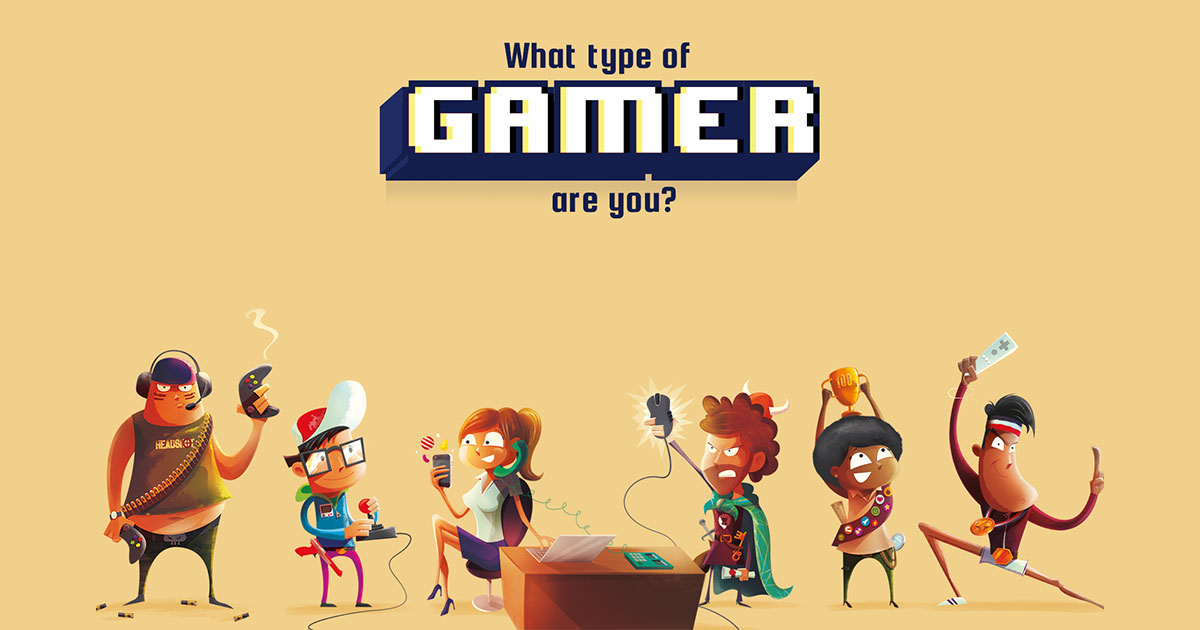 PC/CONSOLE
PORTABLES
MOBILE
SOCIAL NETWORK
21
[Speaker Notes: Today’s gamer – the gamer in all of us!]
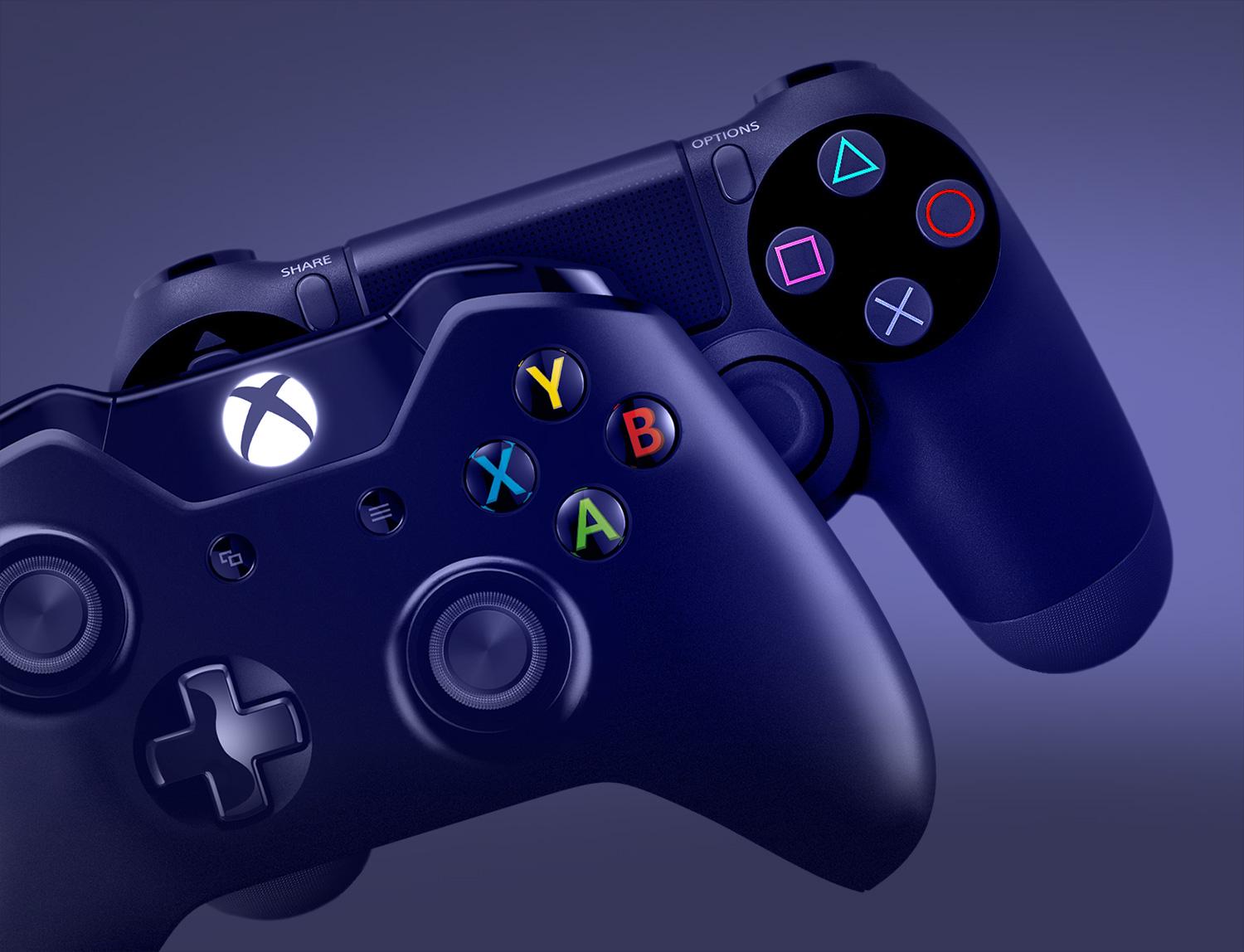 GAMER SEGMENTATION
PC/CONSOLE
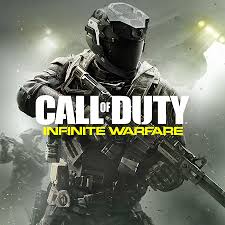 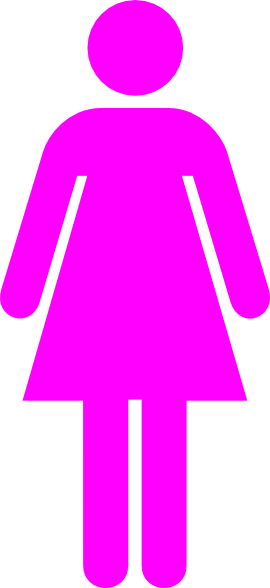 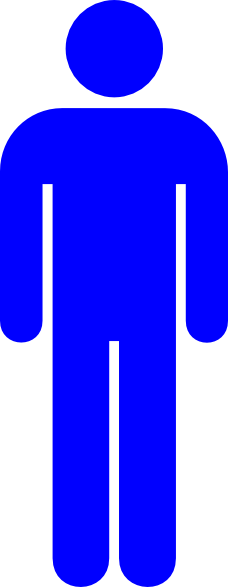 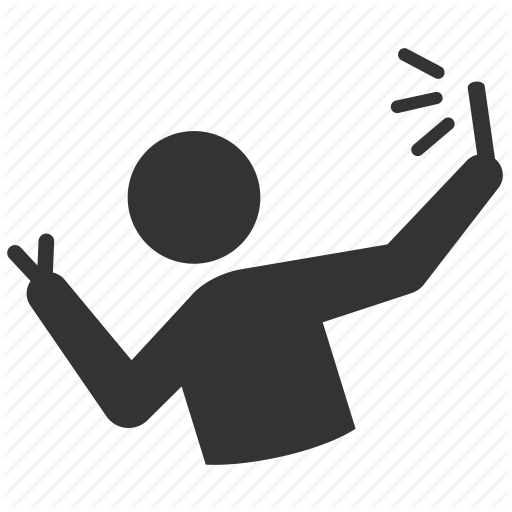 38%
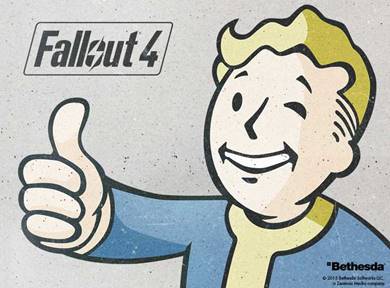 62%
AVG age: 27
Source: NPD, ESA, Newzoo
22
[Speaker Notes: Gamer segmentation]
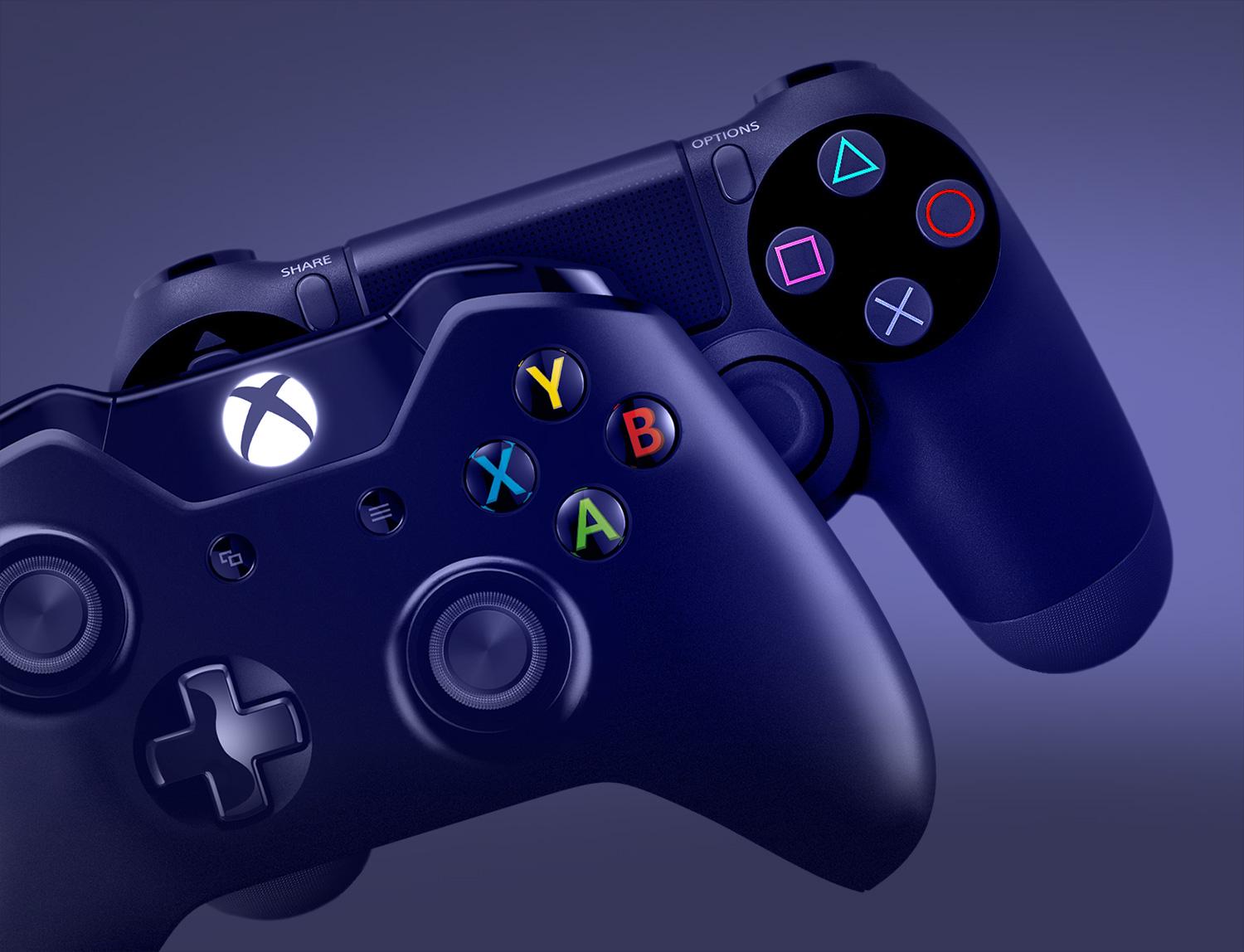 GAMER SEGMENTATION
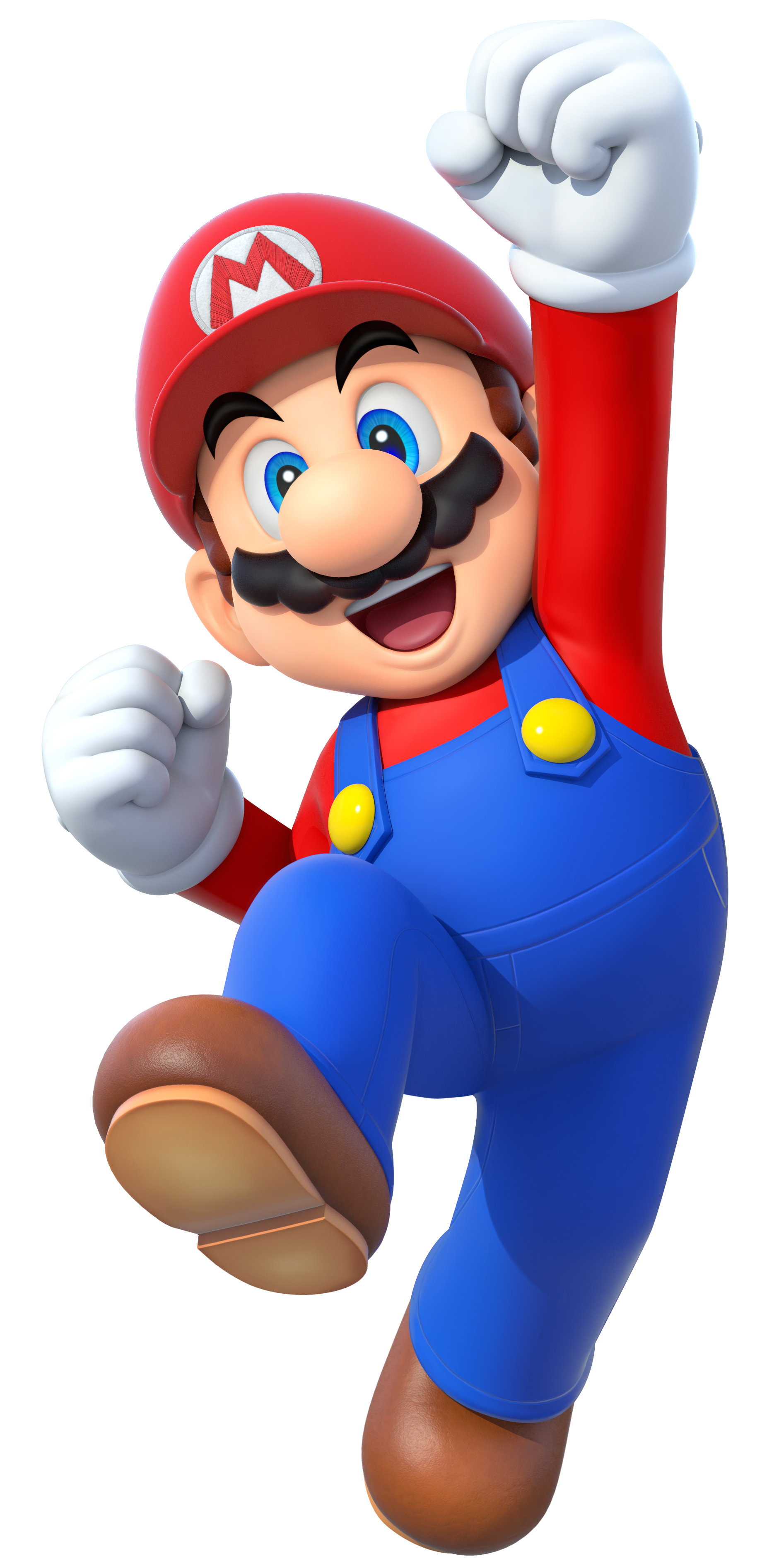 PORTABLES
PC/CONSOLE
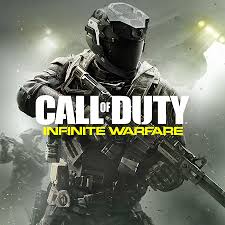 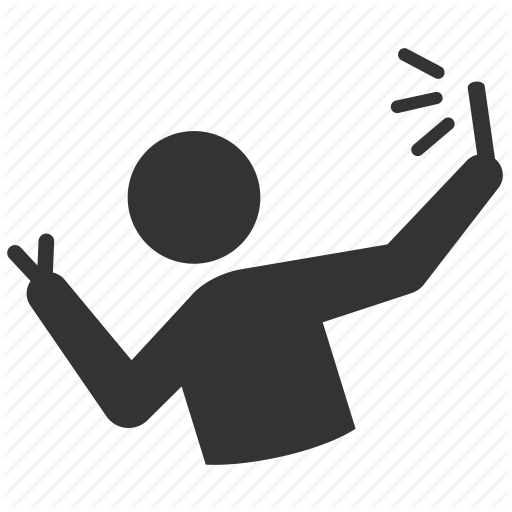 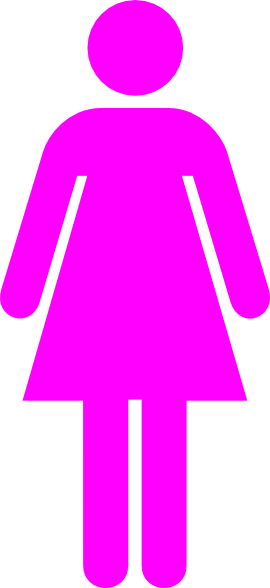 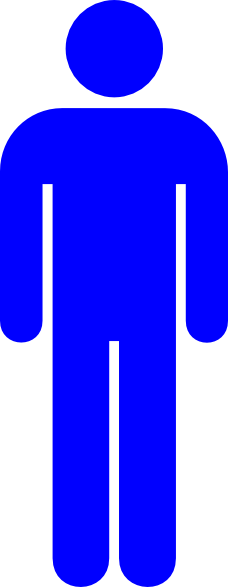 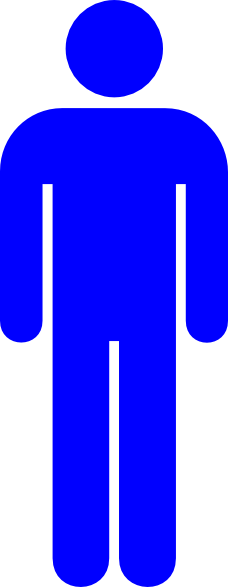 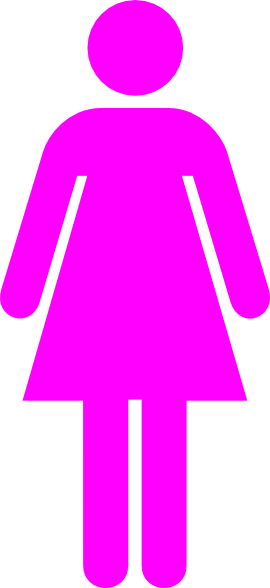 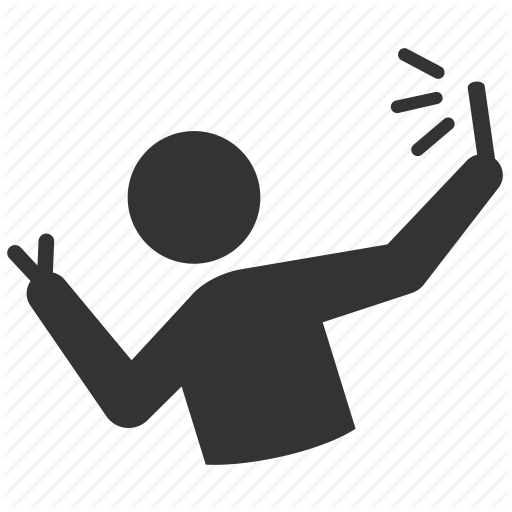 38%
45%
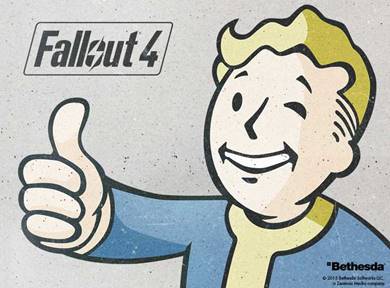 AVG age: 22
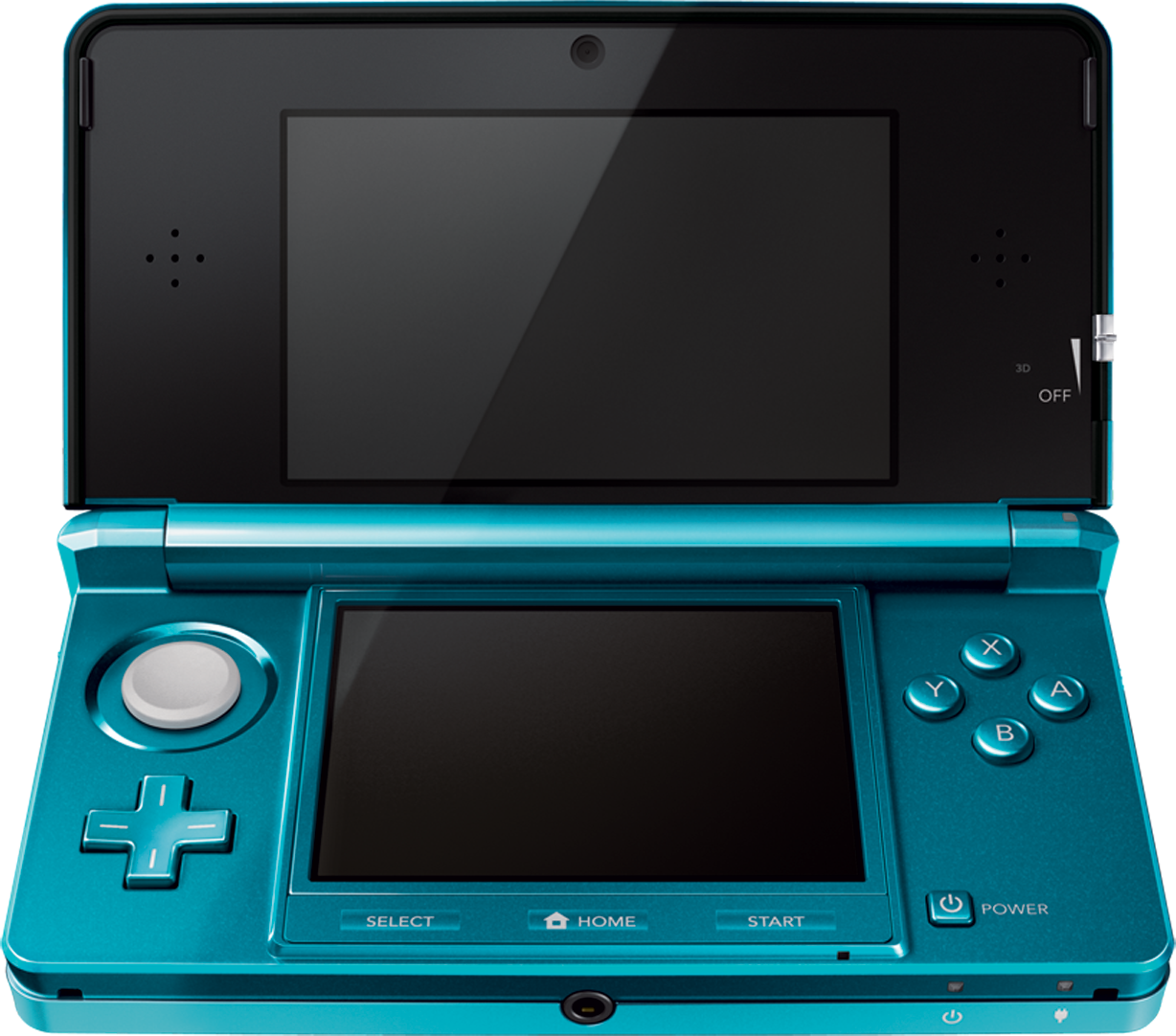 62%
55%
AVG age: 27
Source: NPD, ESA, Newzoo
23
[Speaker Notes: Gamer segmentation]
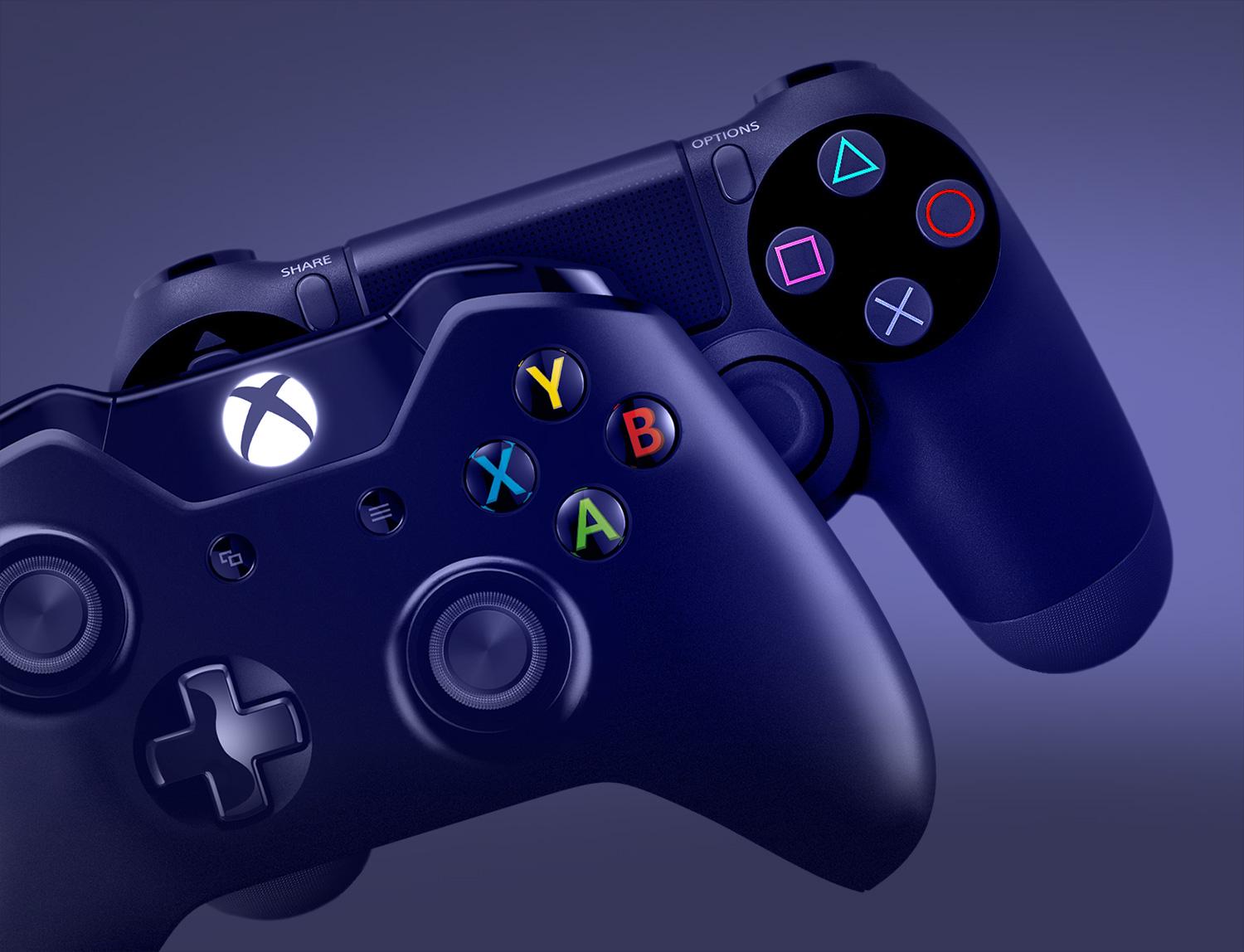 GAMER SEGMENTATION
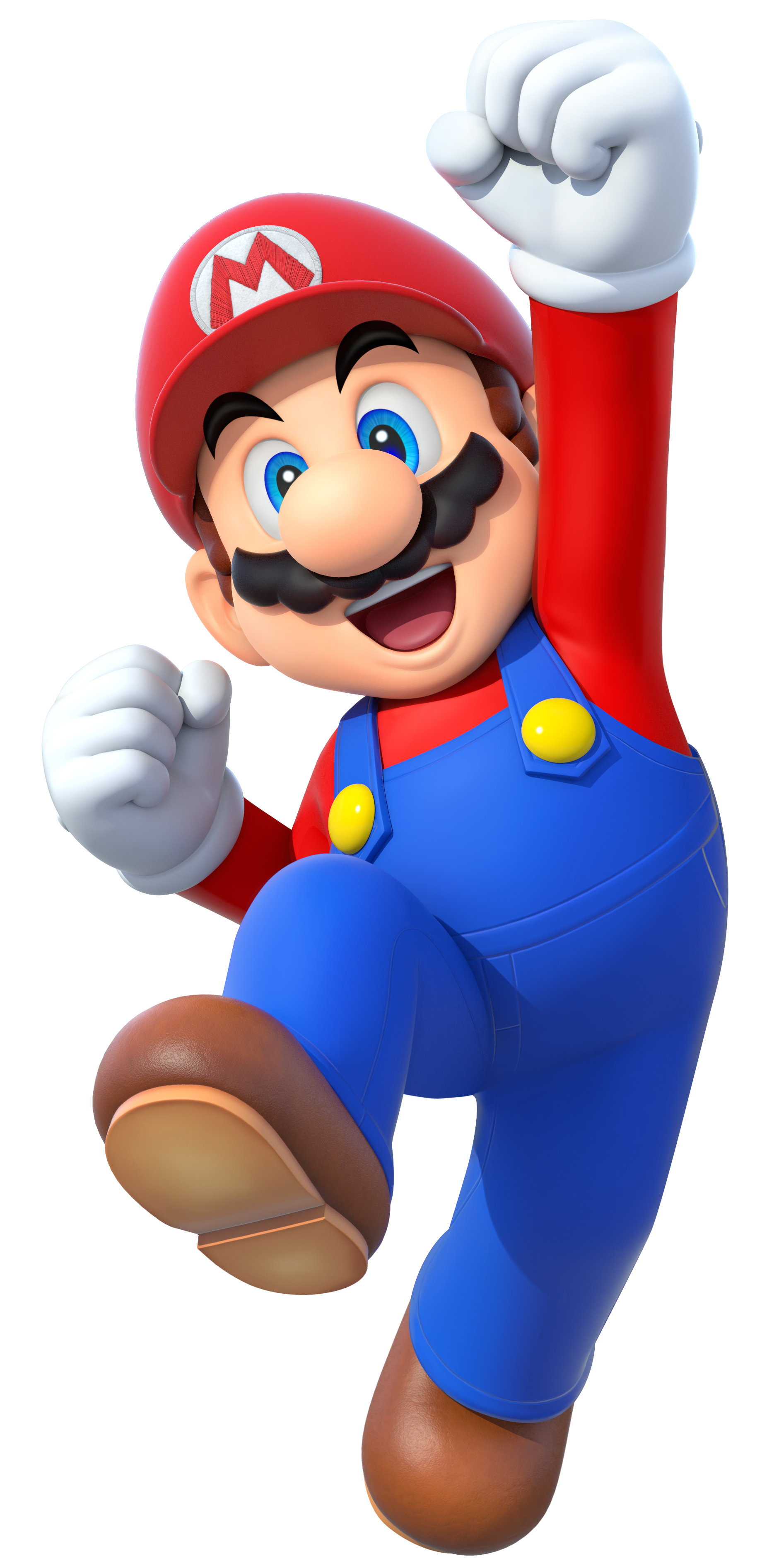 PORTABLES
PC/CONSOLE
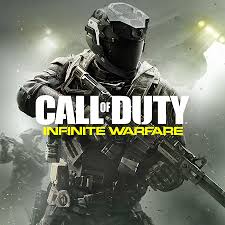 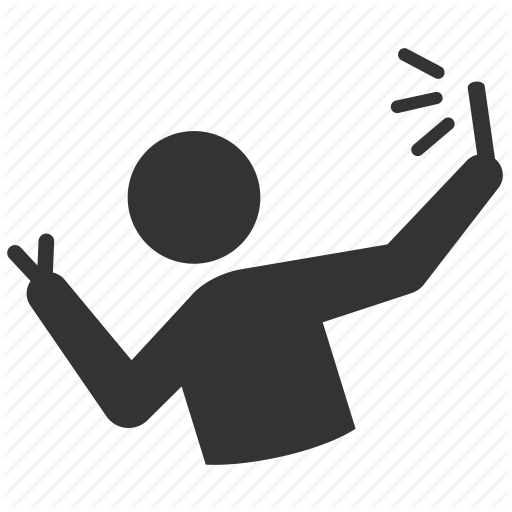 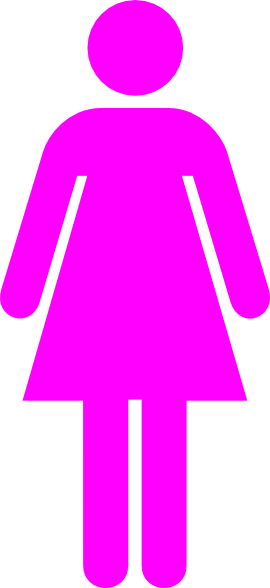 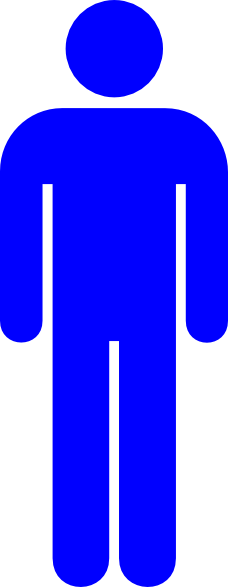 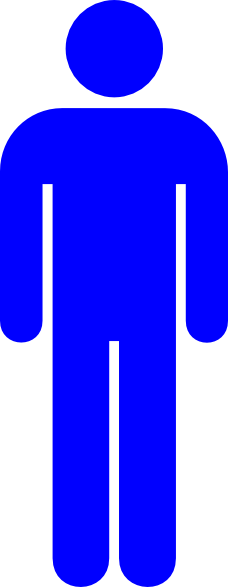 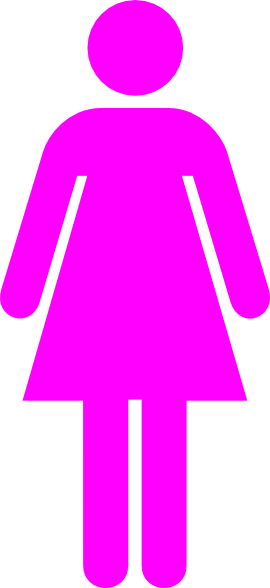 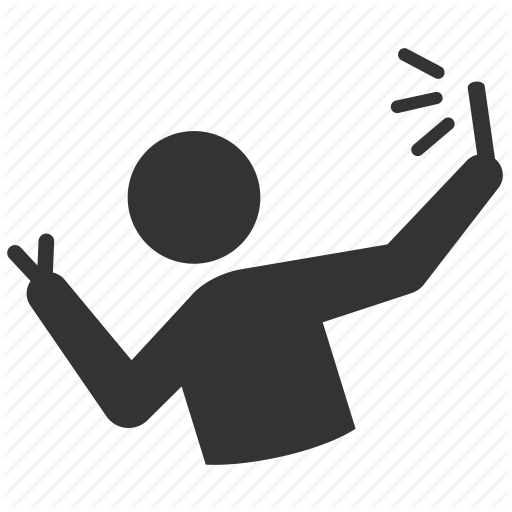 38%
45%
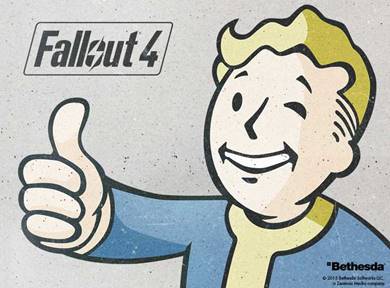 AVG age: 22
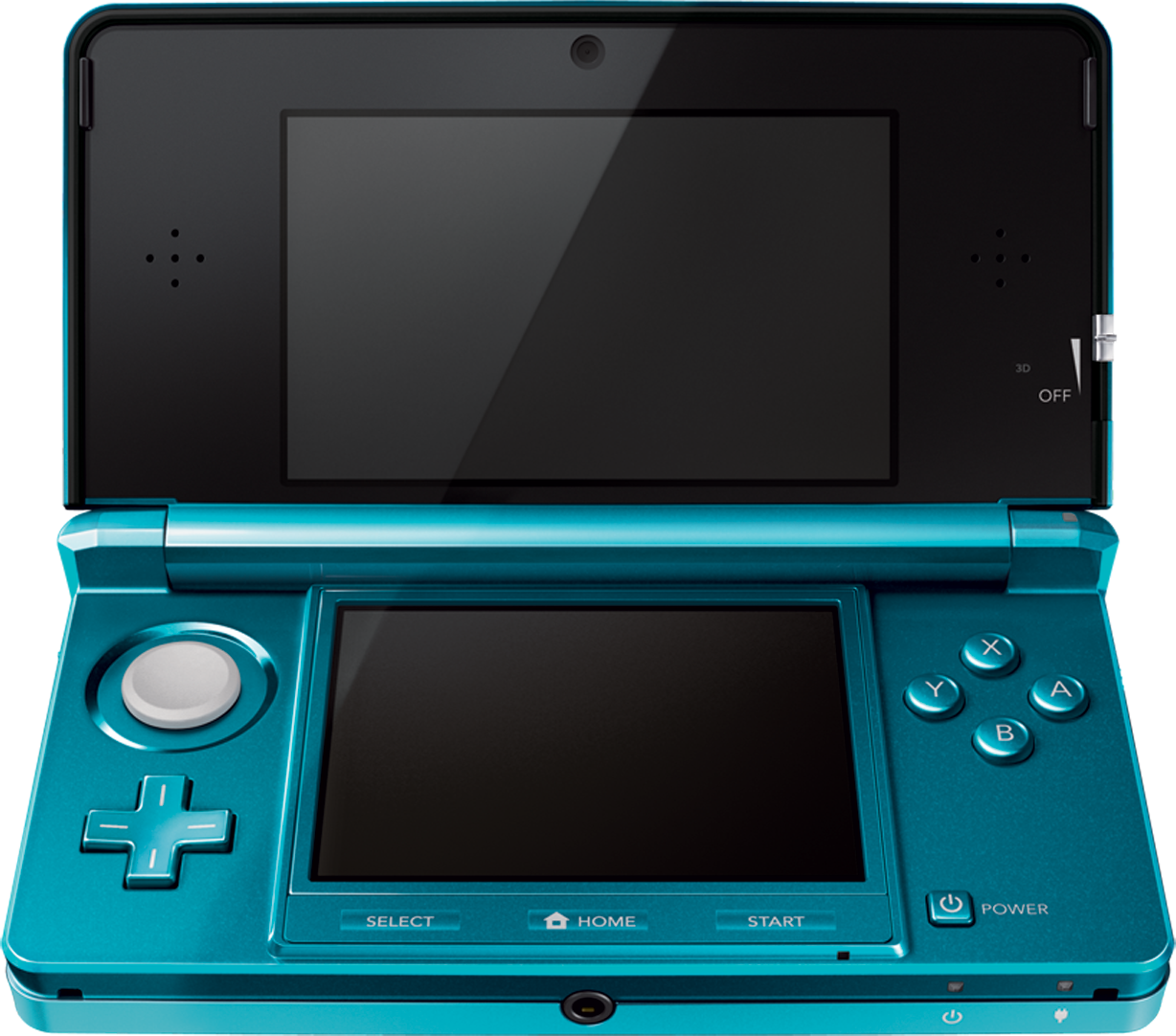 62%
55%
AVG age: 27
SOCIAL NETWORK
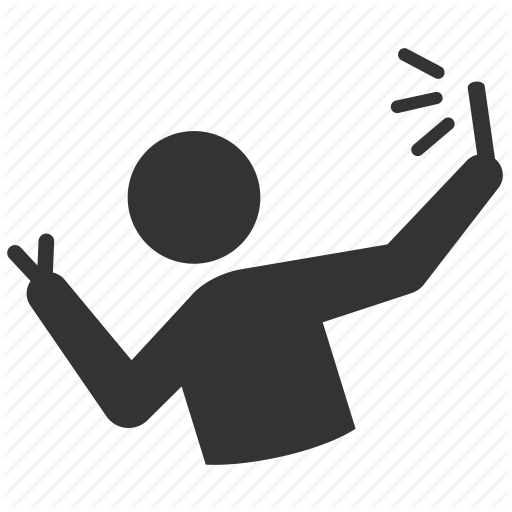 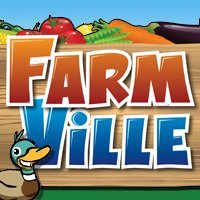 AVG age: 43
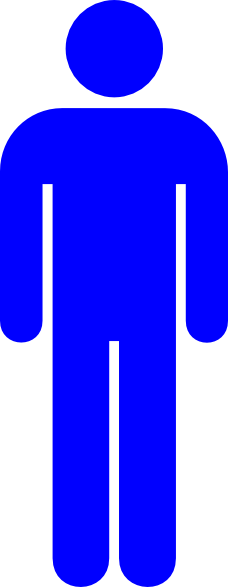 31%
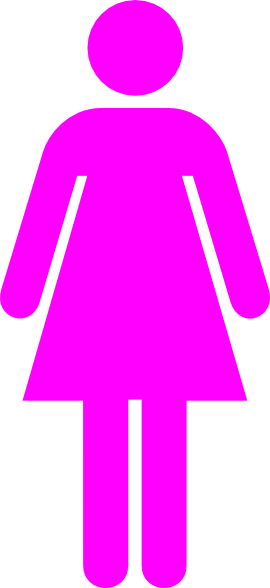 69%
Source: NPD, ESA, Newzoo
24
[Speaker Notes: Gamer segmentation]
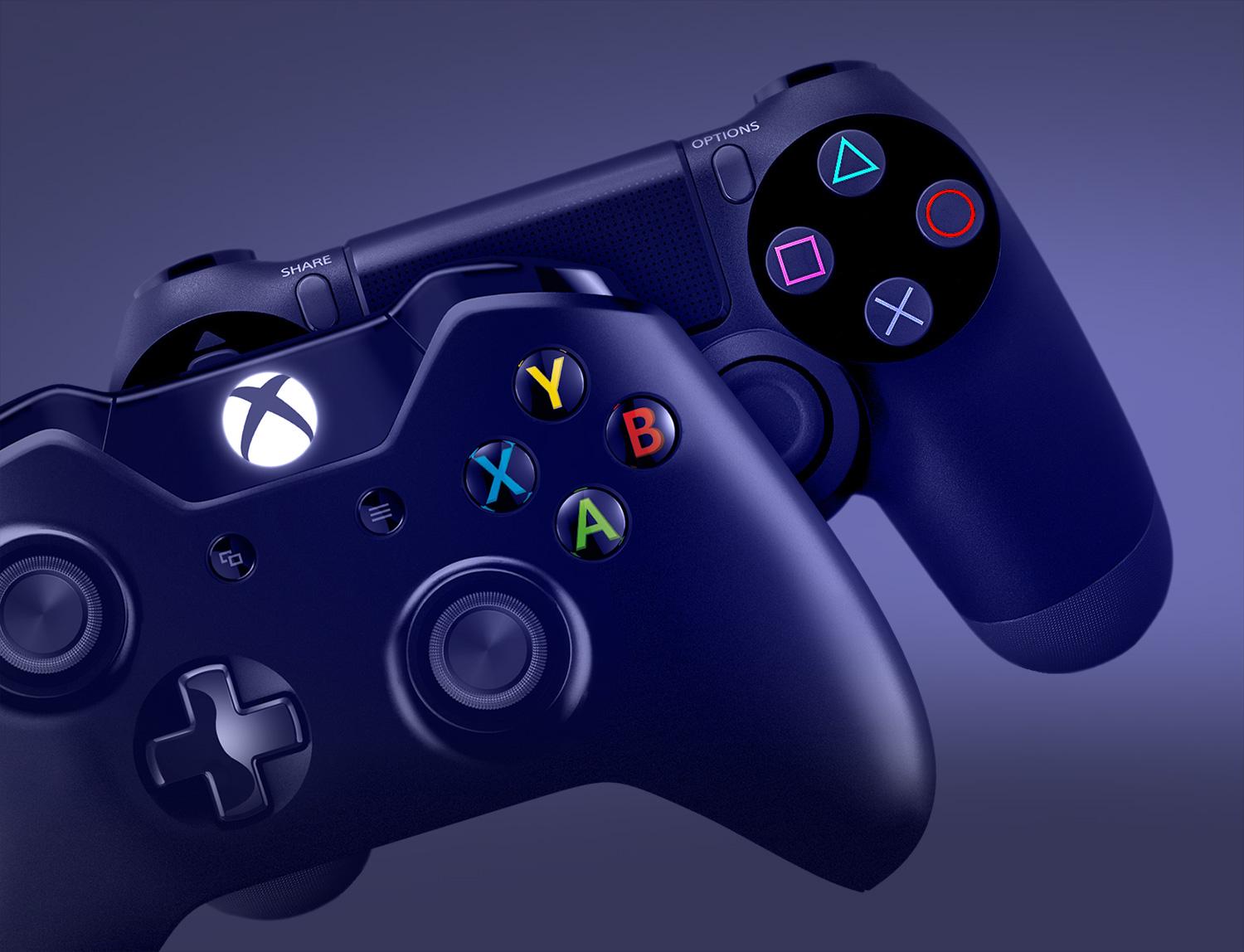 GAMER SEGMENTATION
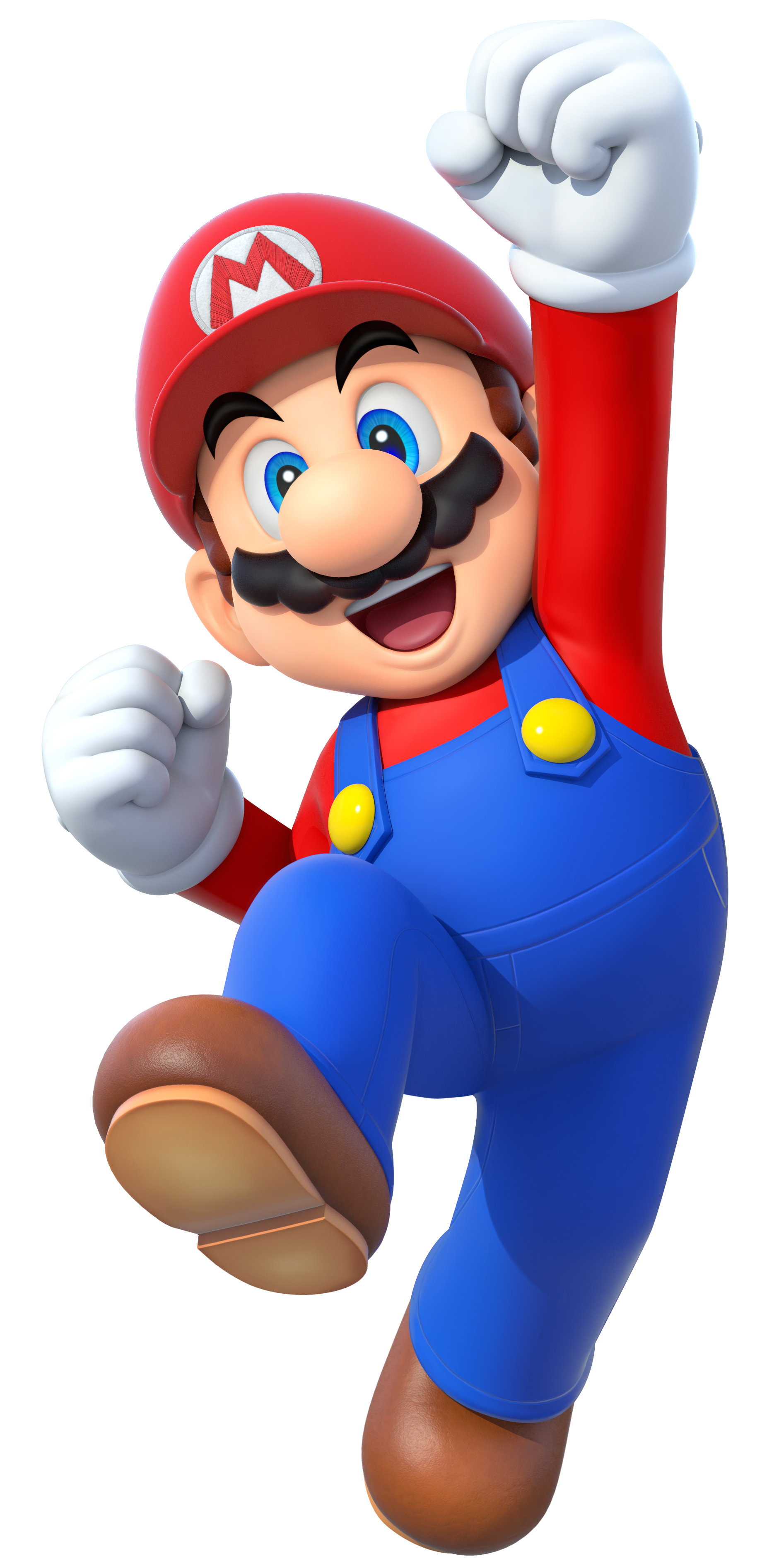 PORTABLES
PC/CONSOLE
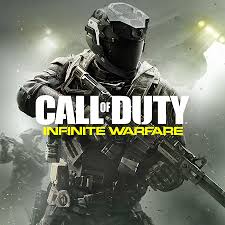 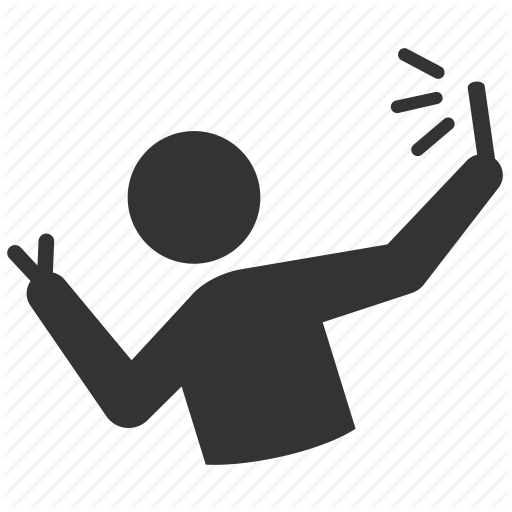 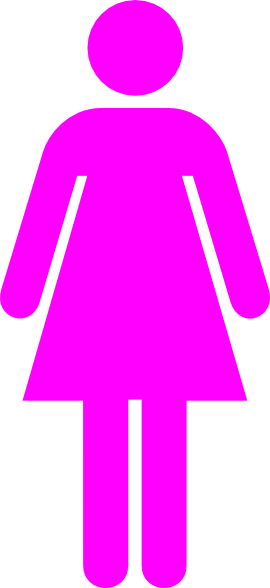 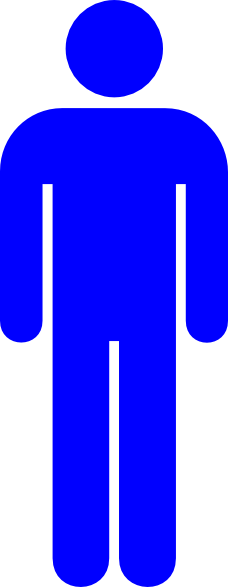 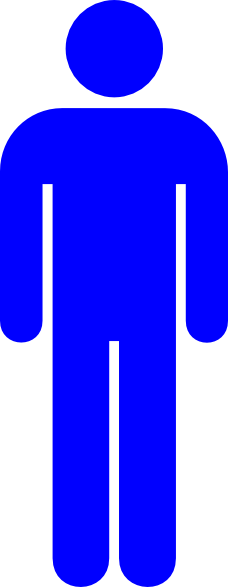 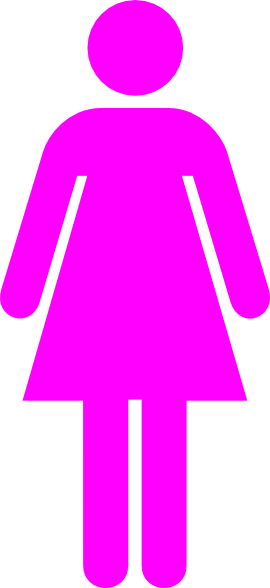 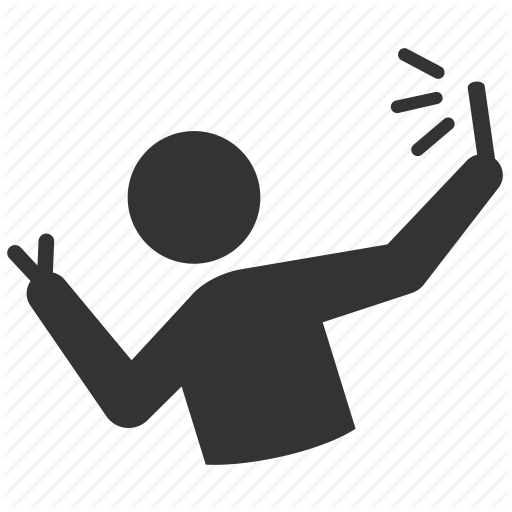 38%
45%
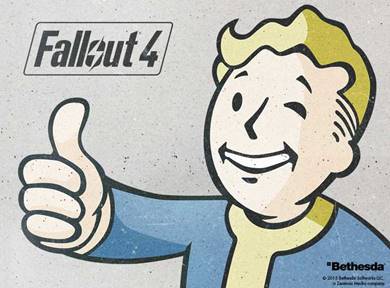 AVG age: 22
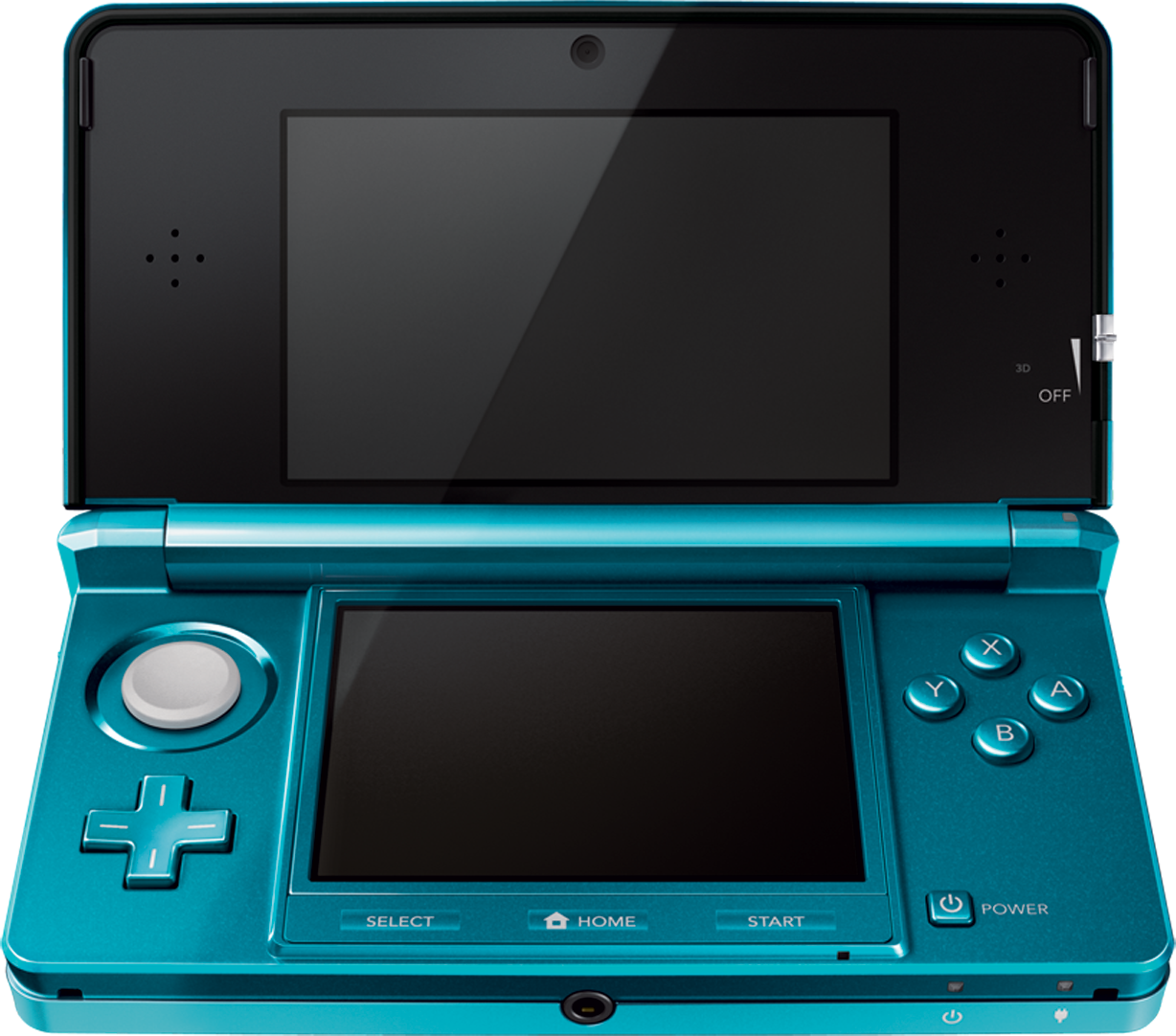 62%
55%
AVG age: 27
SOCIAL NETWORK
MOBILE
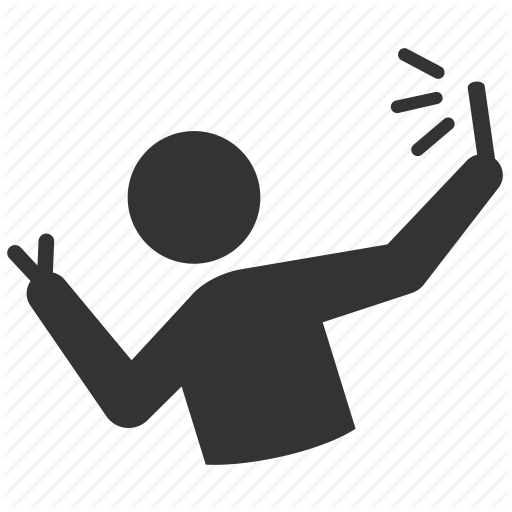 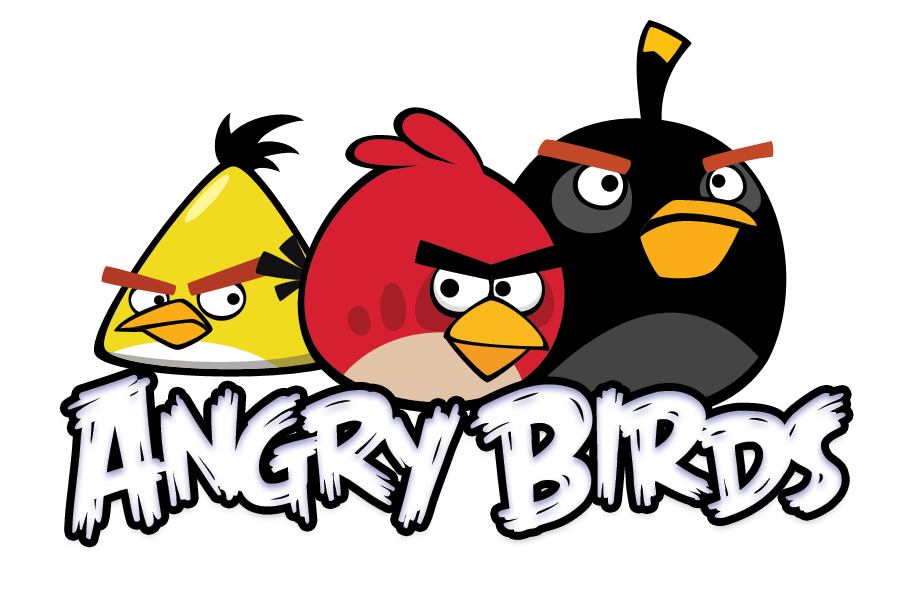 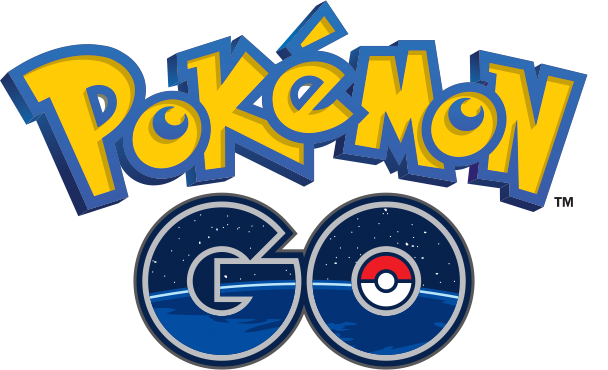 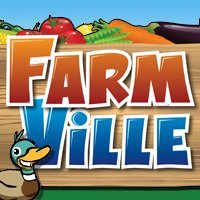 AVG age: 43
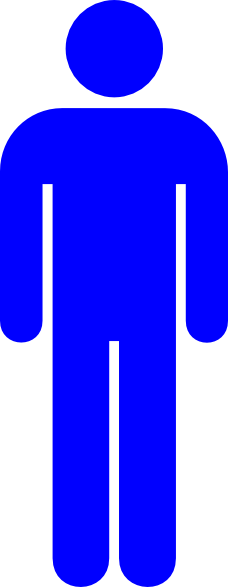 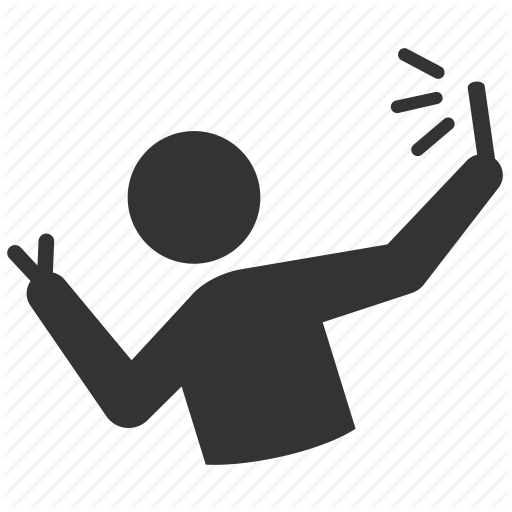 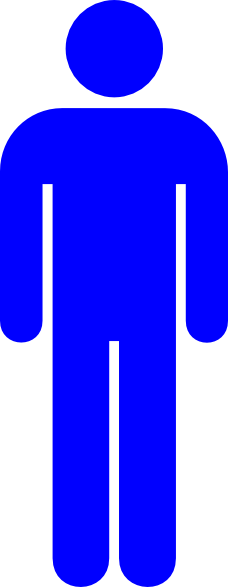 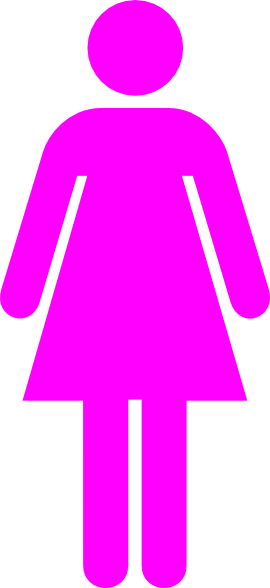 53%
31%
47%
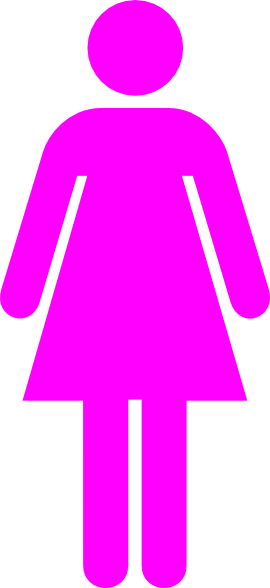 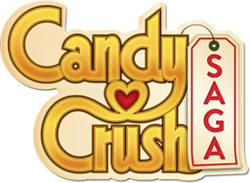 69%
AVG age: 27
Source: NPD, ESA, Newzoo
25
[Speaker Notes: Gamer segmentation]
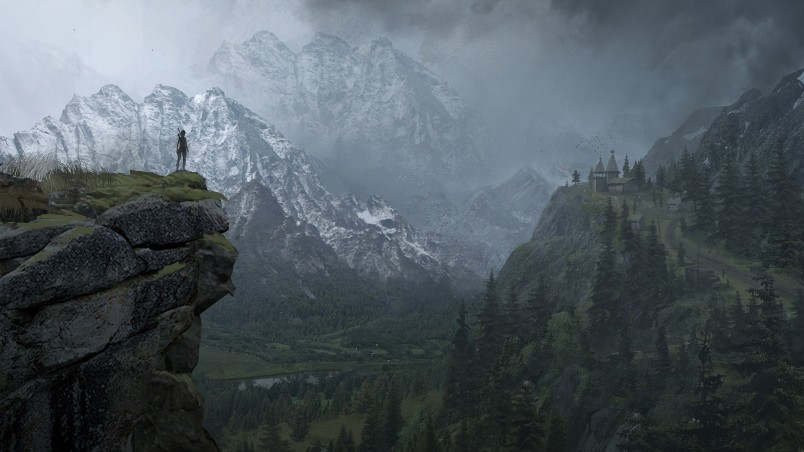 MILLENNIAL REACH ONLINE
Top websites that Millennials tend to look up online
SPORTS
TV
LIFESTYLE
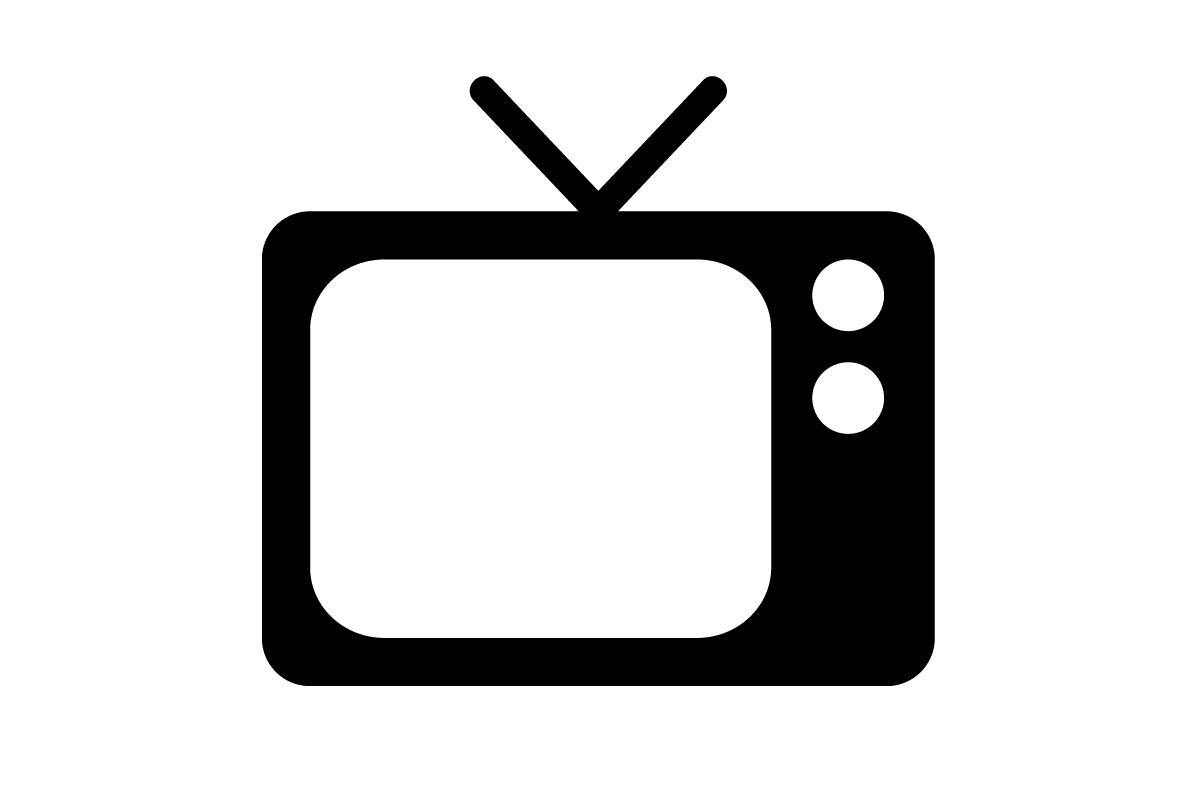 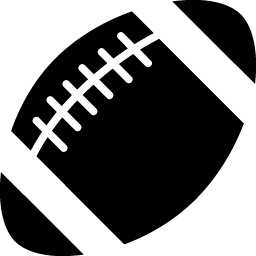 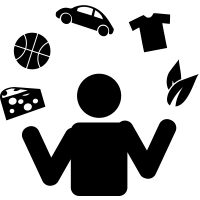 122 INDEX
34% Comp
120 INDEX
35 % Comp
115 INDEX
33 % Comp
Source: comScore
26
[Speaker Notes: Seeing how gamers are of the younger subset, certainly has a high % comp of millennials compared to other verticals.]
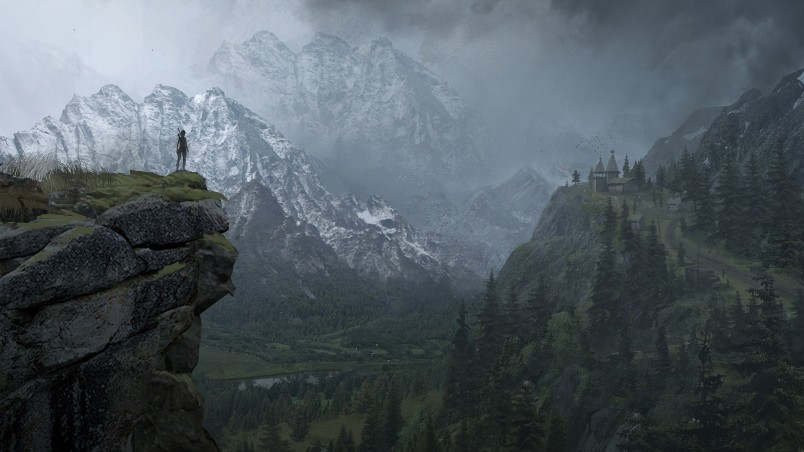 HIGHER APPEAL FOR GAMING AMONG MILLENNIALS
Gaming info category:  98MM online reach
GAMES
Millennials are more likely to search for gaming info online than other categories.
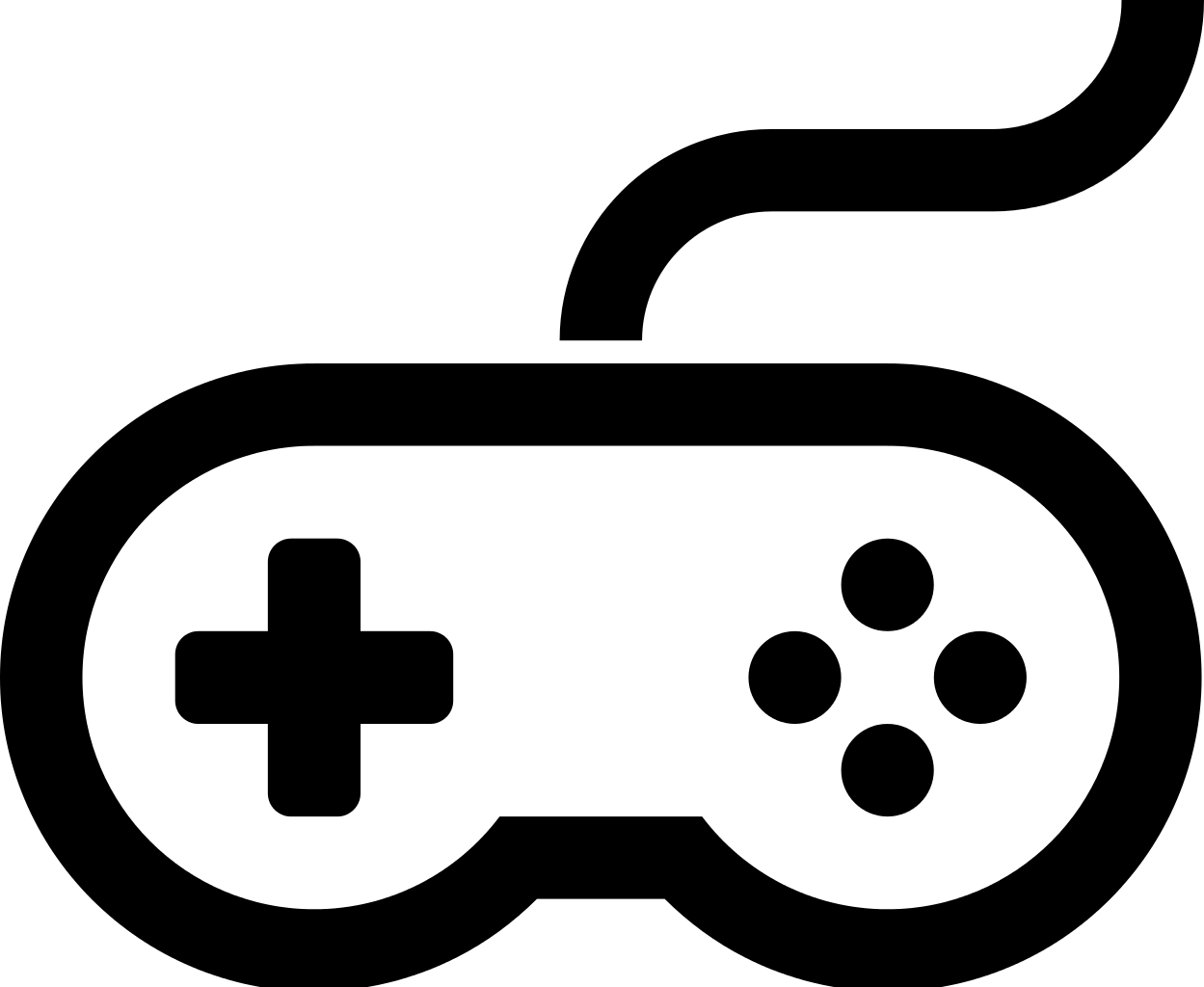 SPORTS
TV
LIFESTYLE
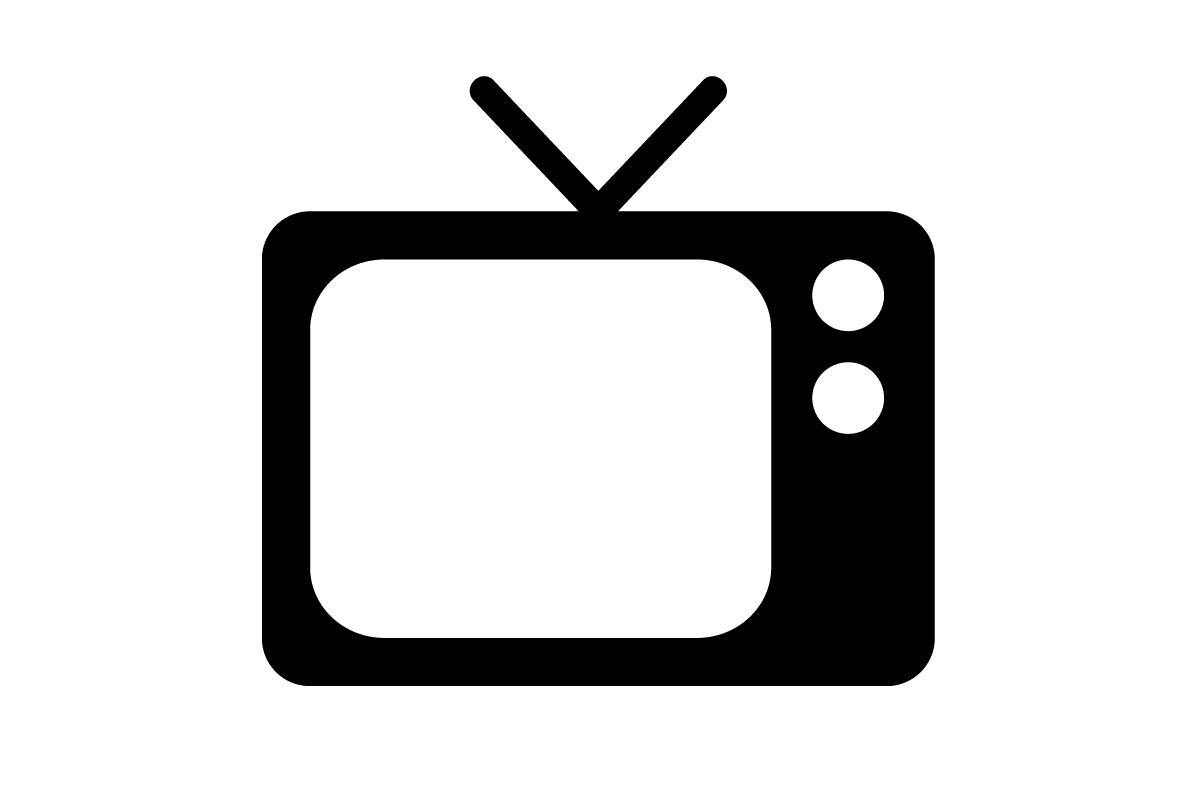 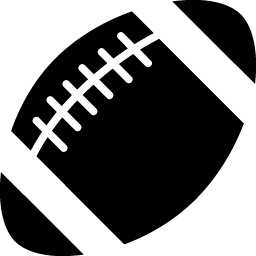 167 INDEX
47% Comp
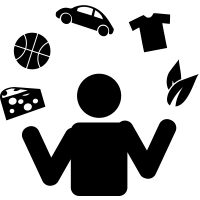 122 INDEX
34% Comp
120 INDEX
35 % Comp
115 INDEX
33 % Comp
Source: comScore
27
[Speaker Notes: Seeing how gamers are of the younger subset, certainly has a high % comp of millennials compared to other verticals.]
DESIRABLE AUDIENCE
Gamers (especially the GameSpot audience) are tech savvy, have high purchasing power & are quick to adopt new trends and technologies.  
They’re key influencers, providing advice on games (85%), tech (75%) and entertainment (89%).
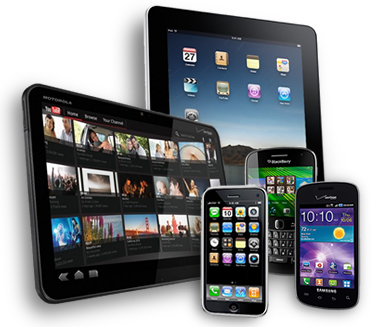 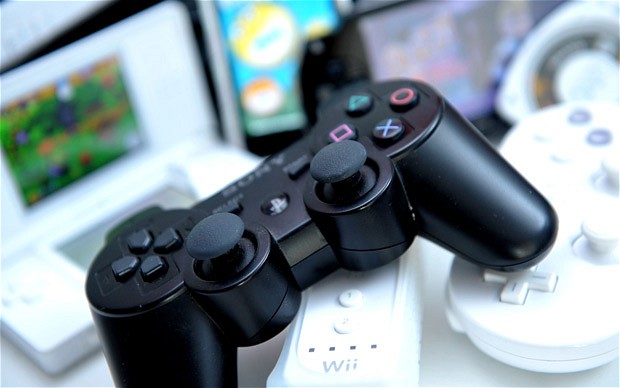 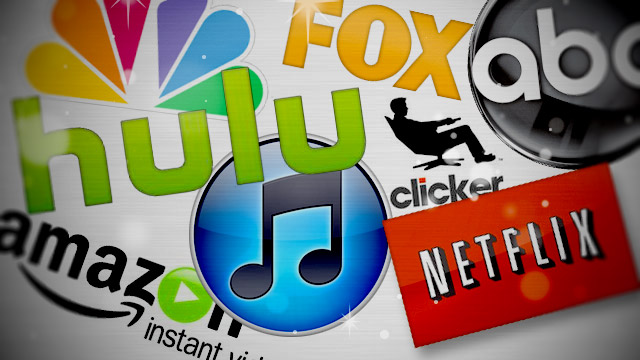 ENTERTAINMENT
89%
TECH
75%
GAMES 
85%
TOPICS THAT GAMERS ADVISE ON
Source: CBSi Internal
28
[Speaker Notes: Source: 2015 CBSi Games Audience Profile Study  - add tidbit about topics they’ve given advice on]
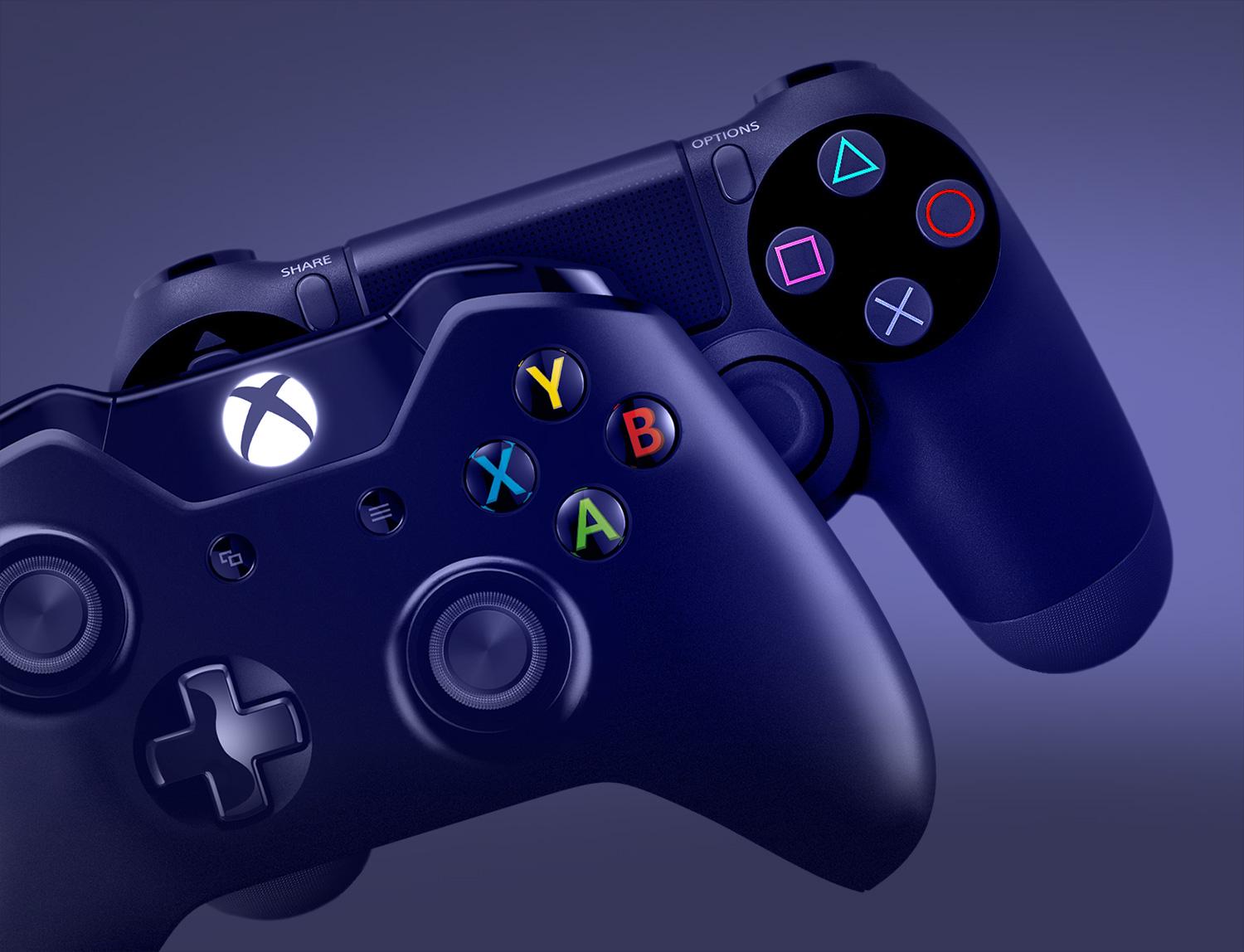 EARLY CORD CUTTERSEVEN BEFORE ONSET OF STREAMING MEDIA DEVICES & MOBILE
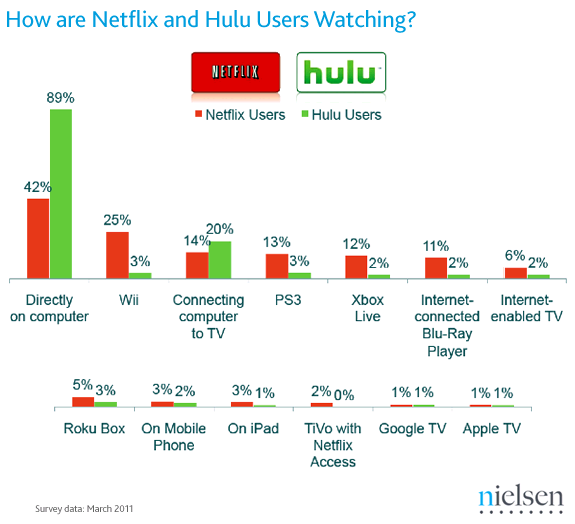 Combined, Consoles were the #1 device used for Netflix users at the time
29
[Speaker Notes: How do entertainment and tech relate? This new era of gamers are certainly driving new tech and hobbies. 
For 

Where is it going? More than just gaming – they’re an extremely desirable audience with more hobbies/interests beyond than just gaming.]
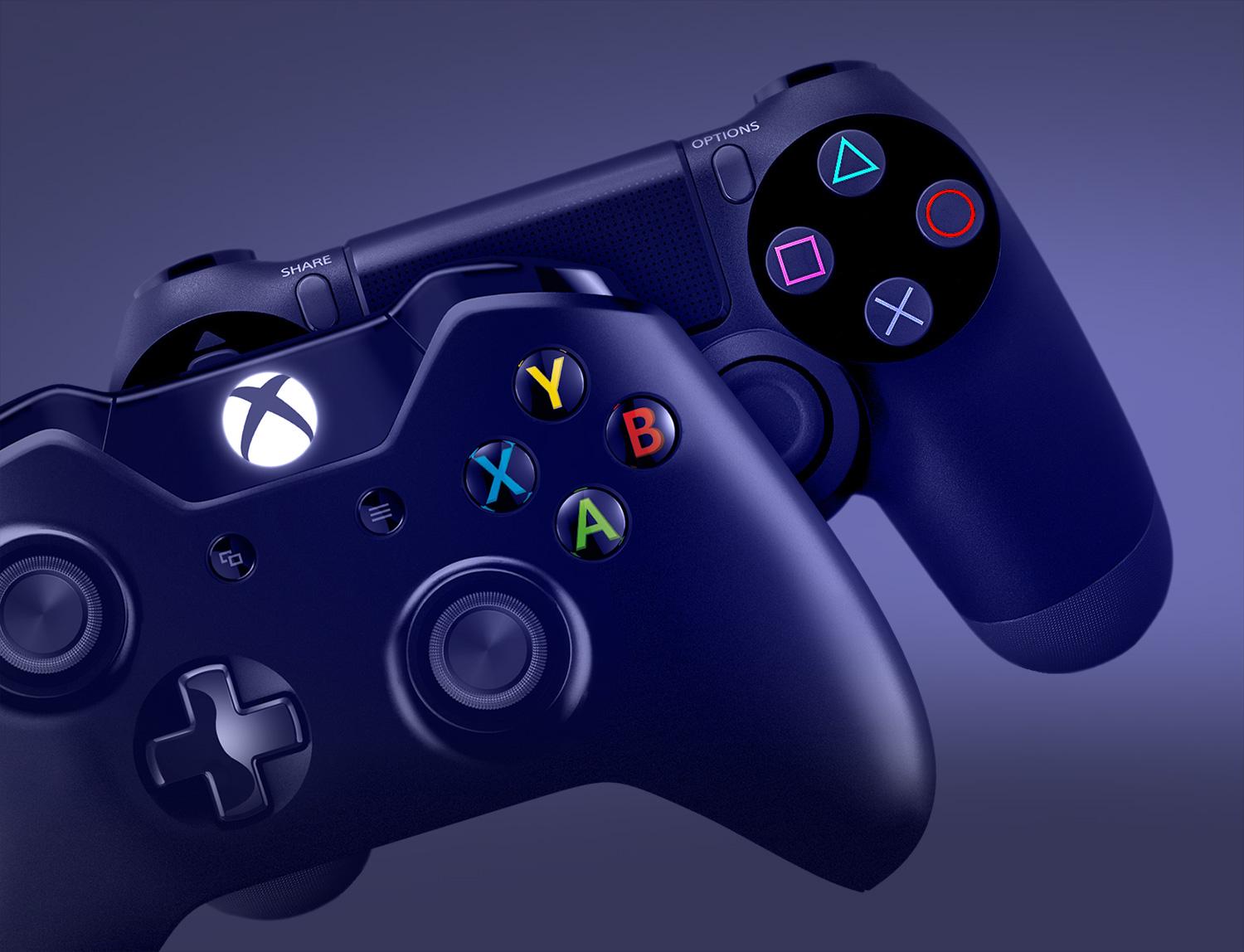 BINGEWATCHING PERSISTSGAMERS CONTINUE TO DRIVE LARGE MARKET SHARE
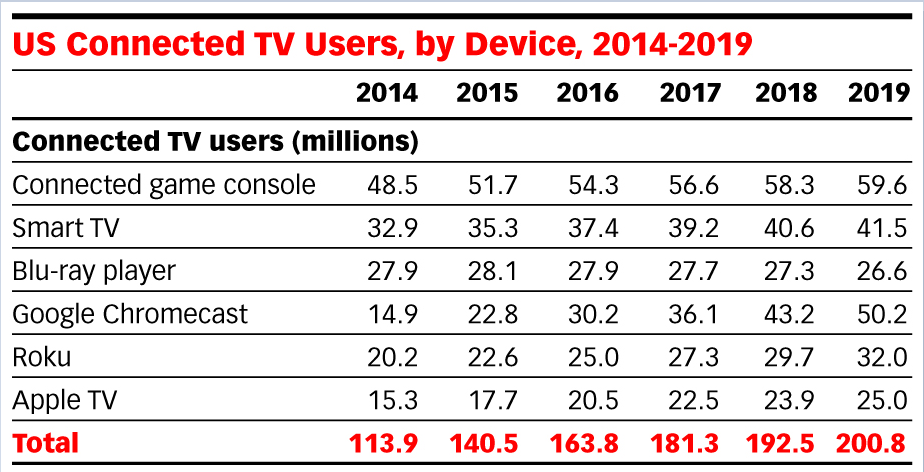 ASTOUNDING REACH
52MM OTT users used a gaming device to bingewatch in 2015
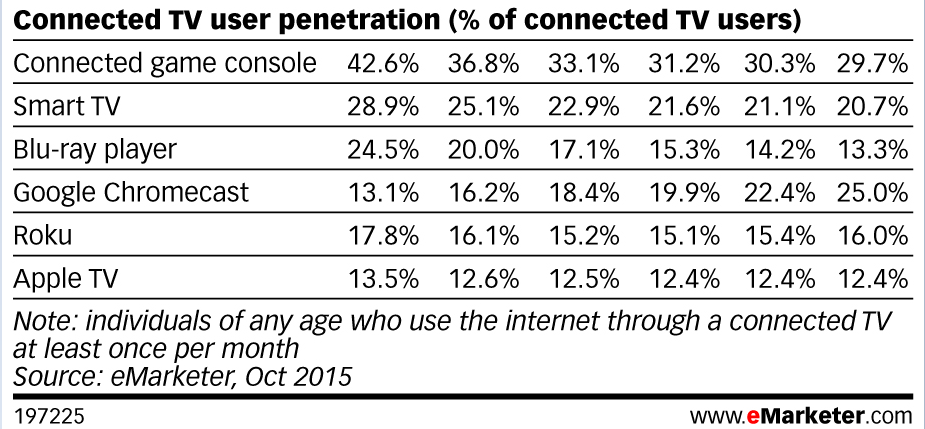 DRIVING LARGE MARKET SHARE 
Gamers take up majority of OTT user penetration
30
[Speaker Notes: How do entertainment and tech relate? This new era of gamers are certainly driving new tech and hobbies. 
For 

Where is it going? More than just gaming – they’re an extremely desirable audience with more hobbies/interests beyond than just gaming.]
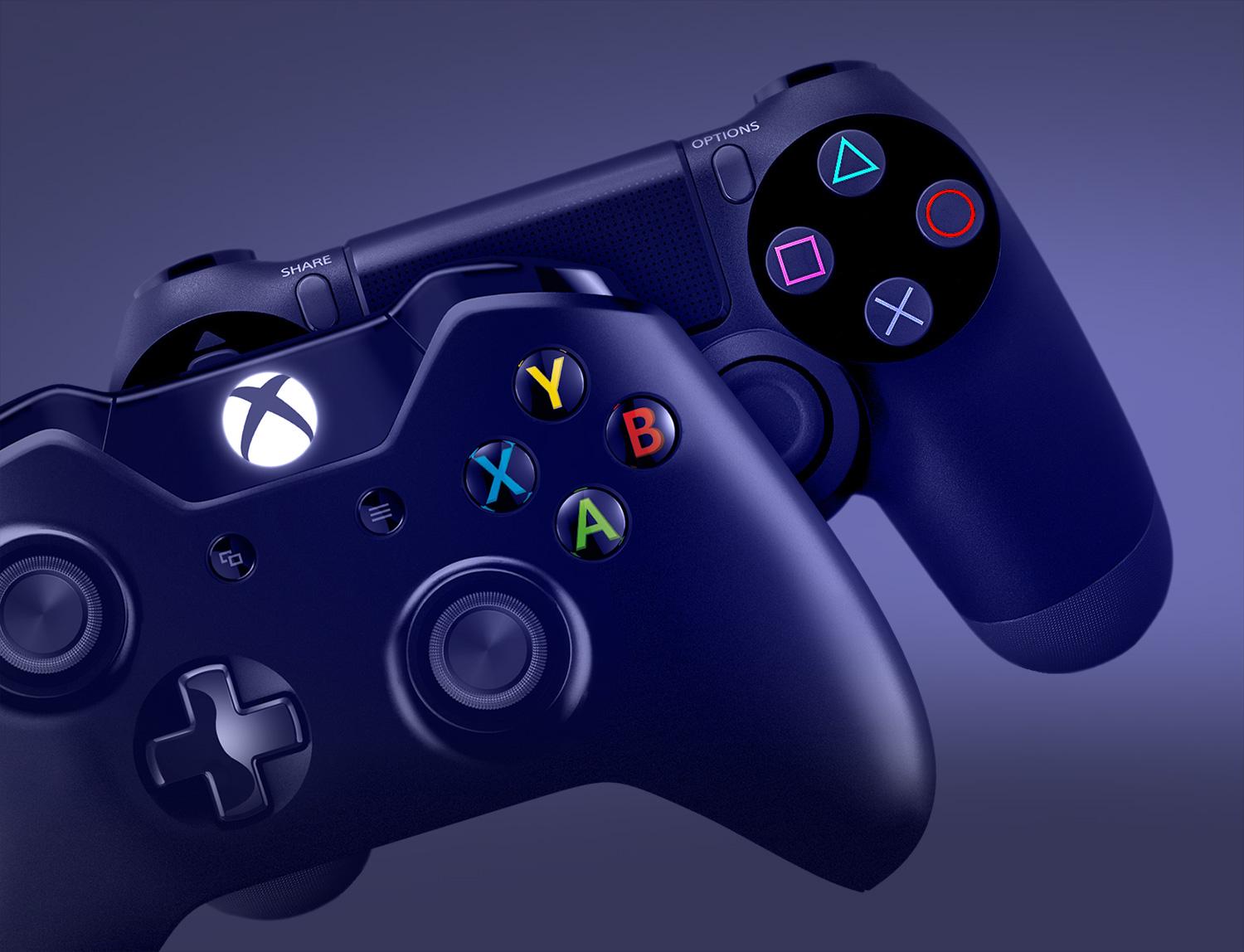 NEW TECH DRIVERS OF VR
...VR & AR market is expected to reach $80B by 2025 (roughly the size of the current desktop PC market)... –Goldman Sachs
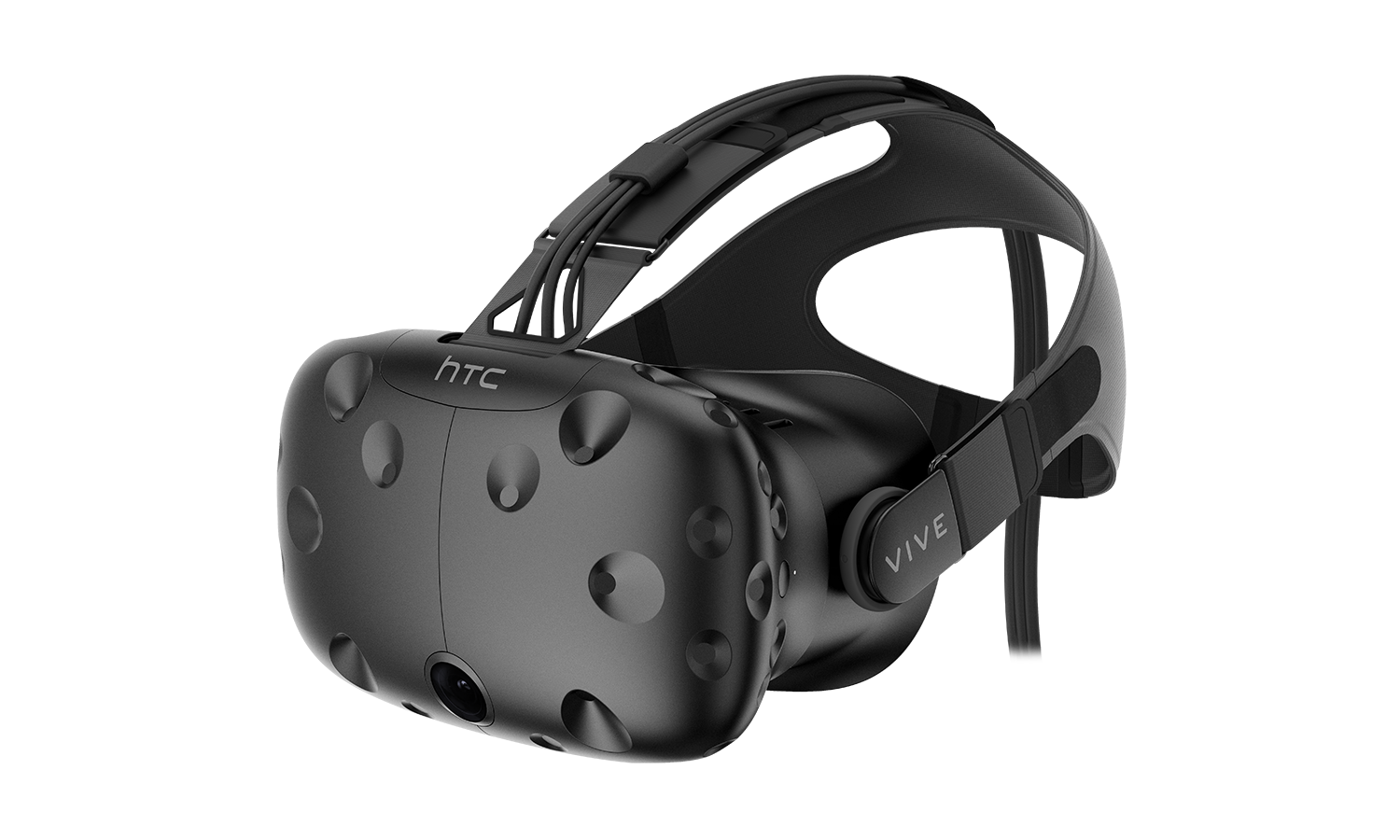 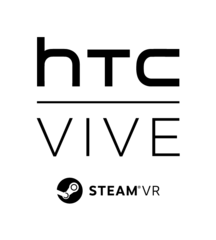 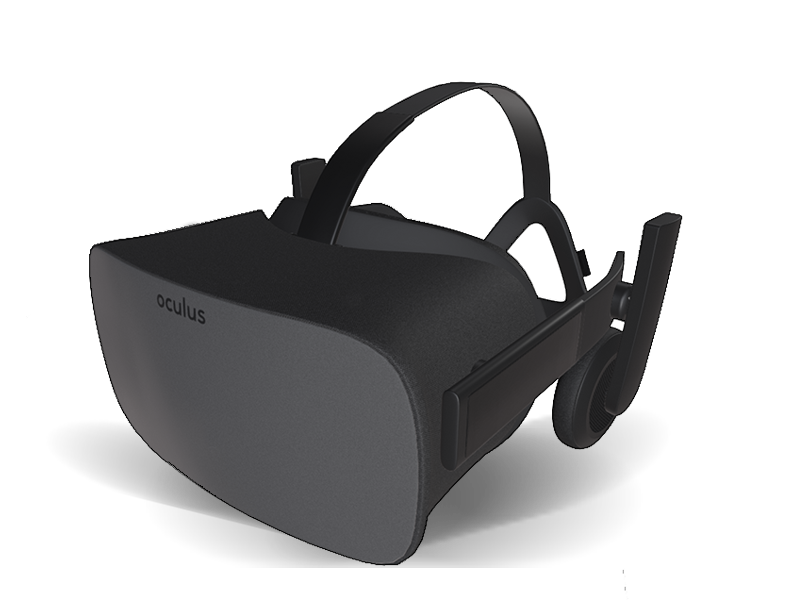 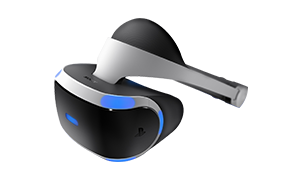 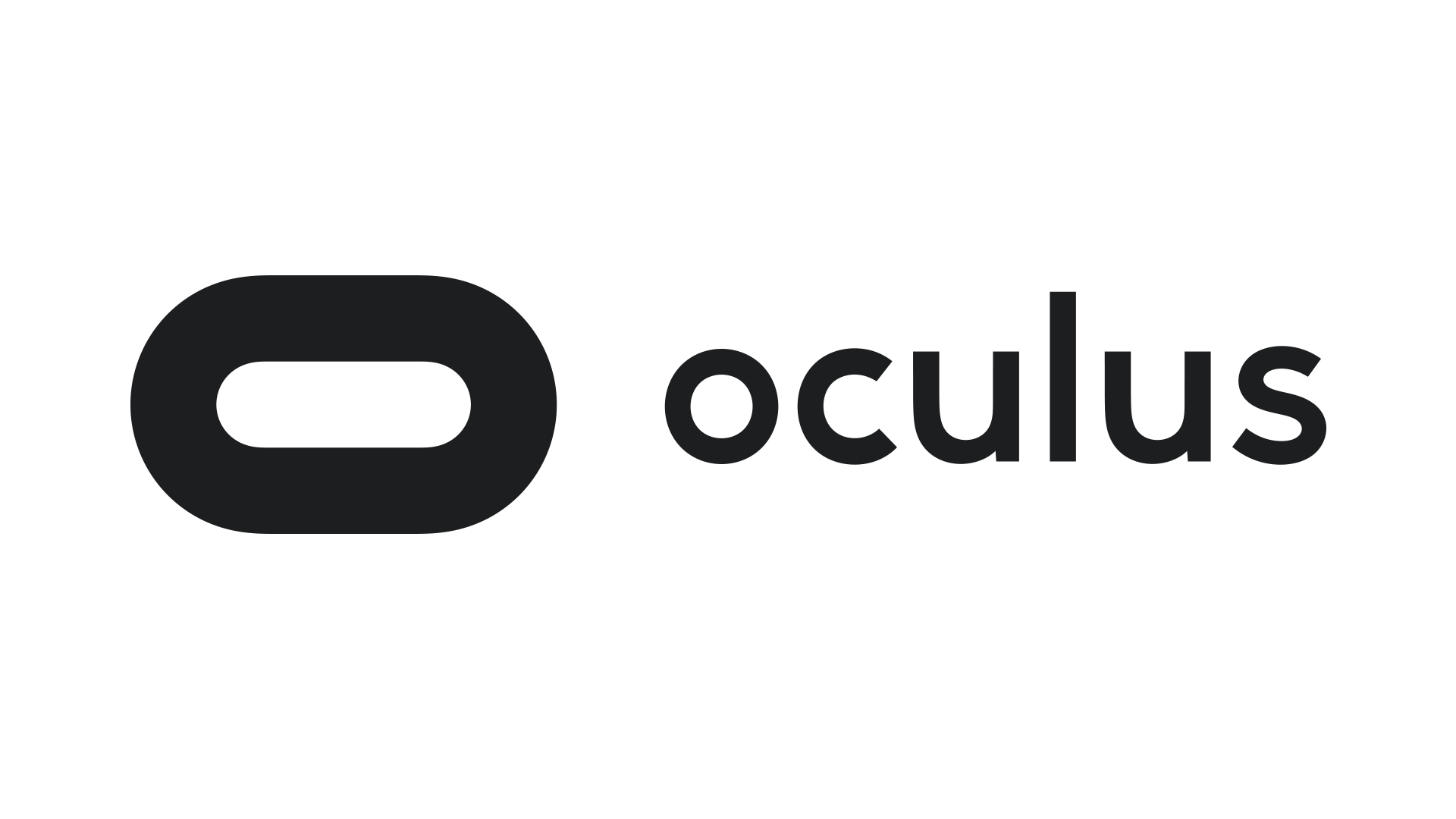 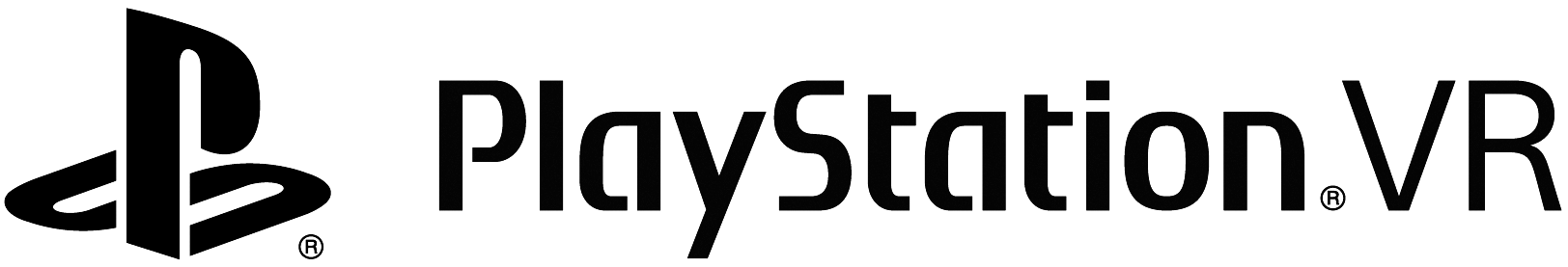 31
[Speaker Notes: VR DRIVING TECH]
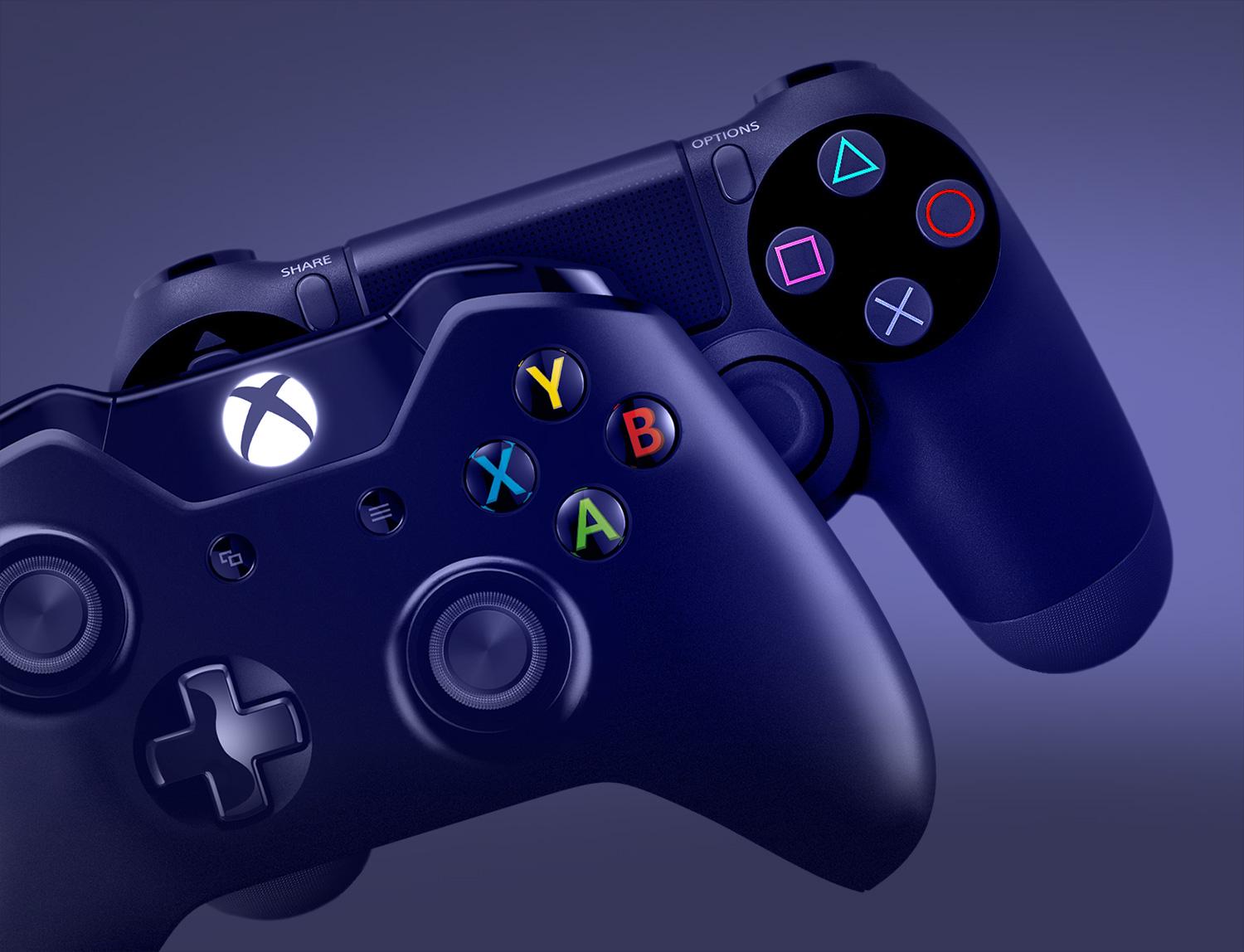 EARLY ADOPTERS OF VR
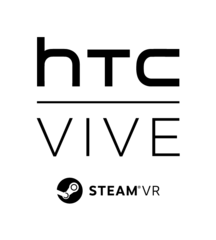 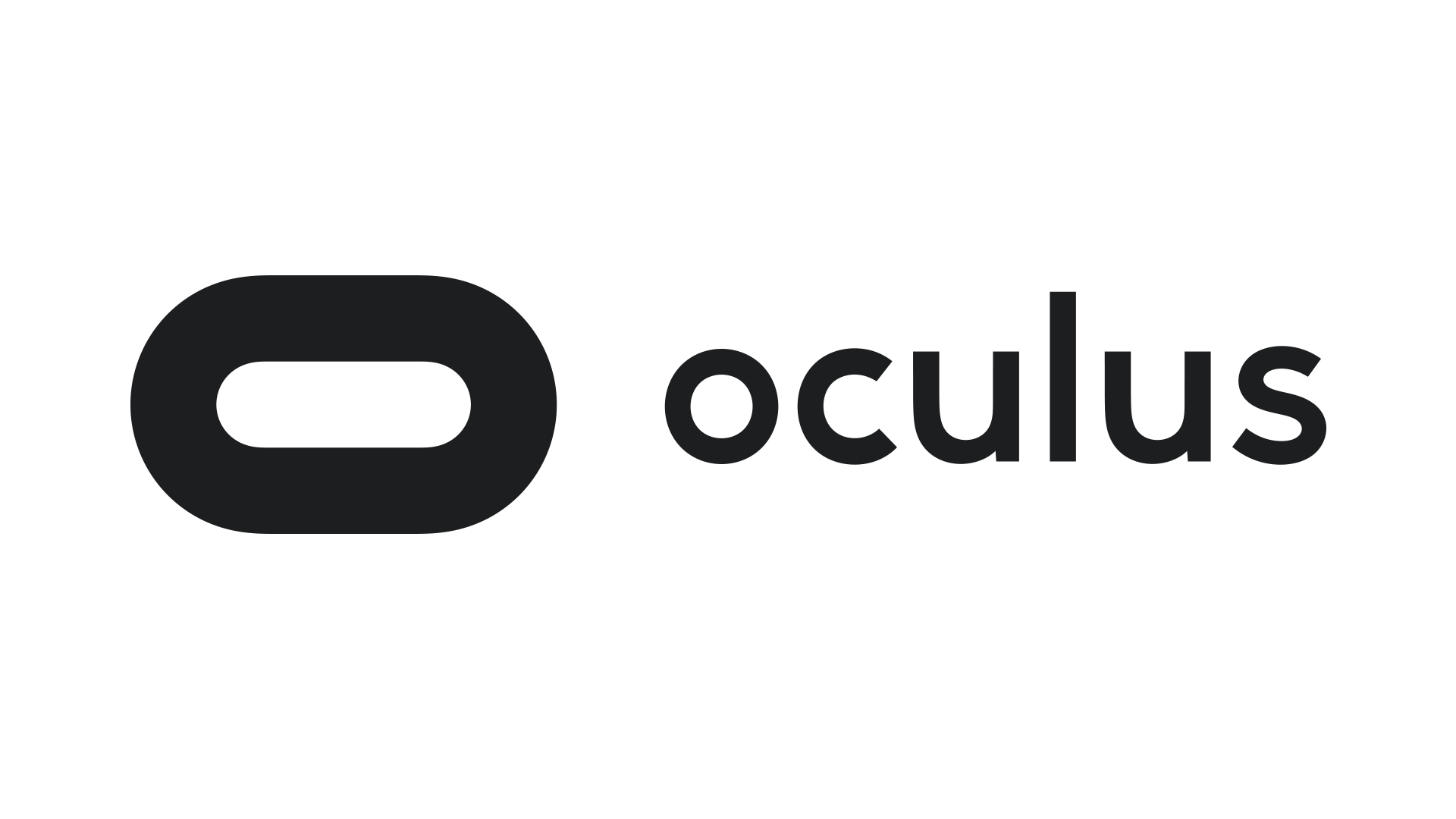 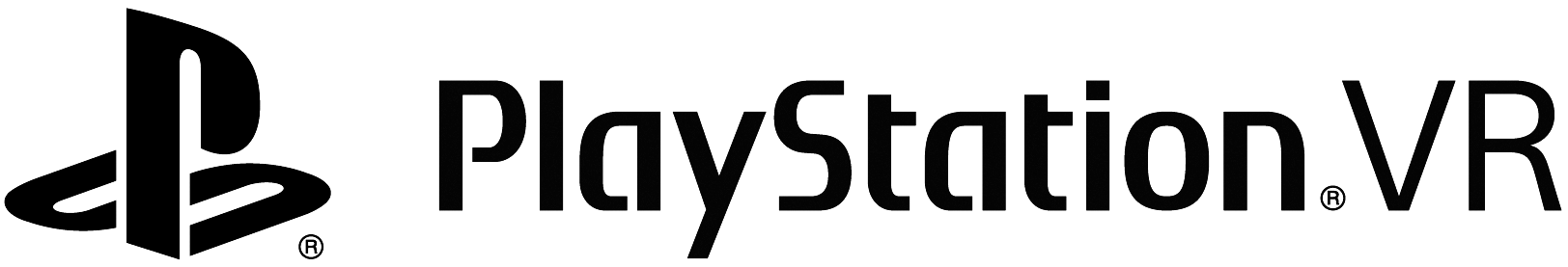 32
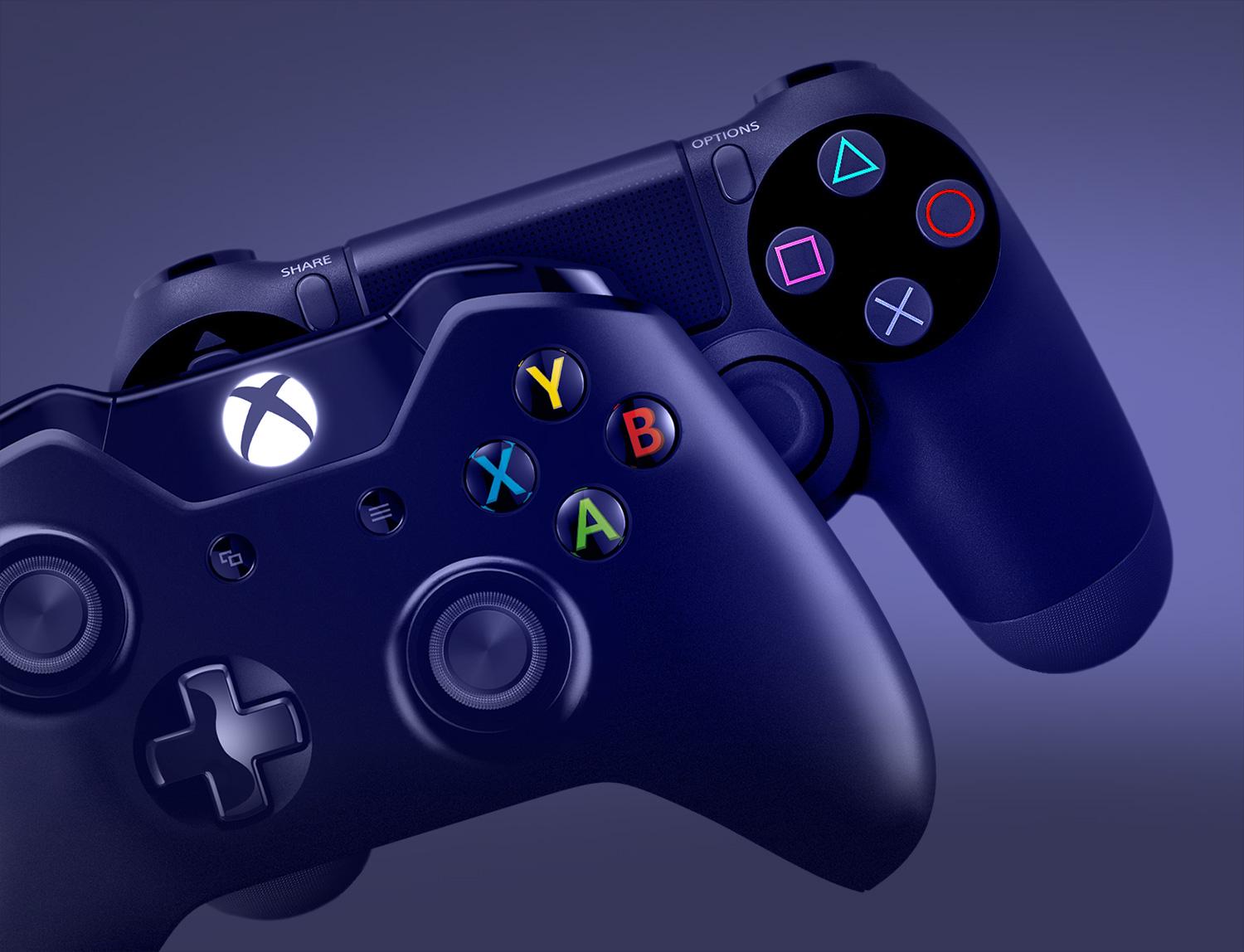 NEW TECH DRIVERS OF VR
...and inspiring new tech adoptions for other verticals, 
the possibilities are endless!
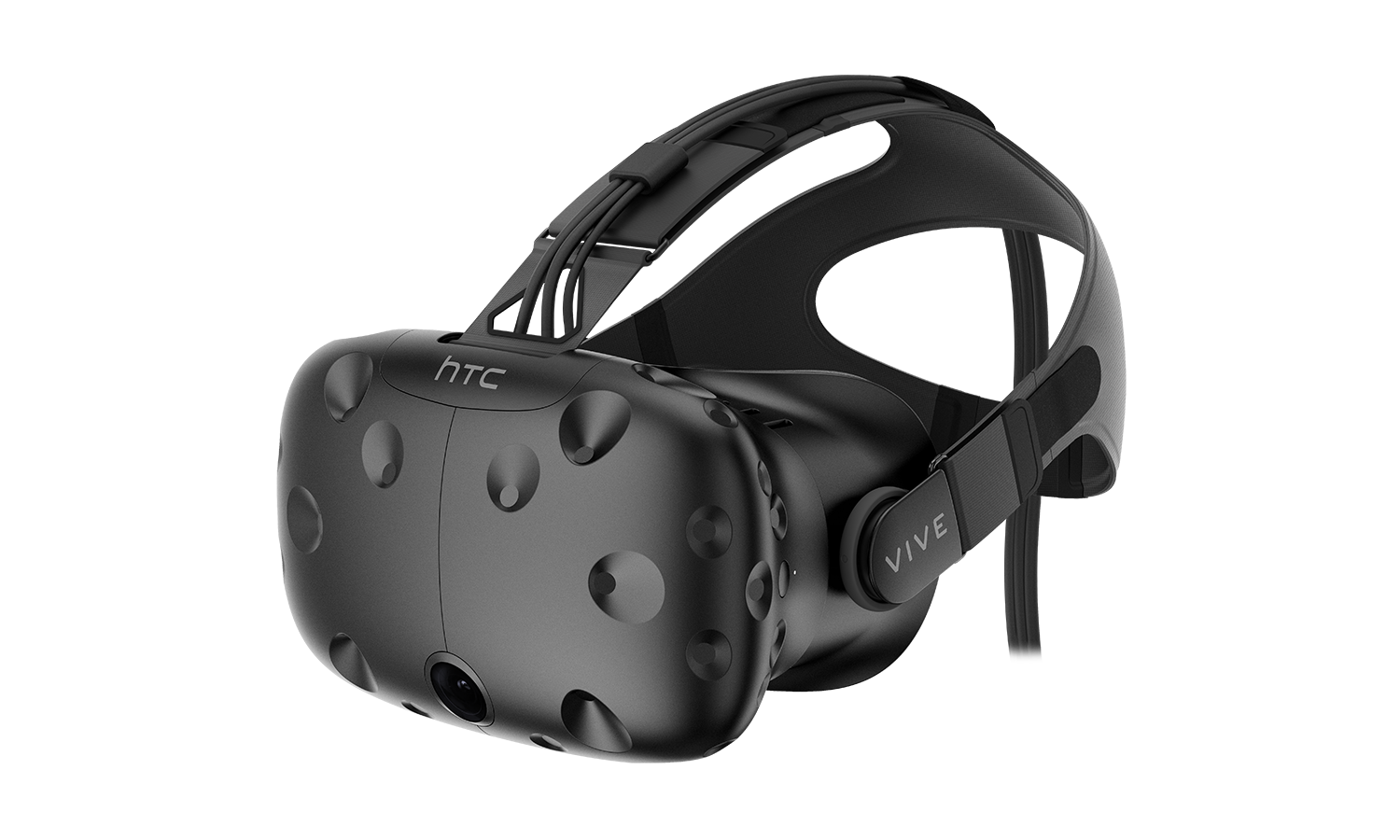 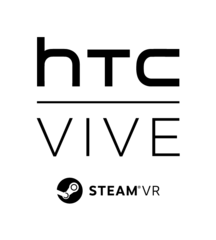 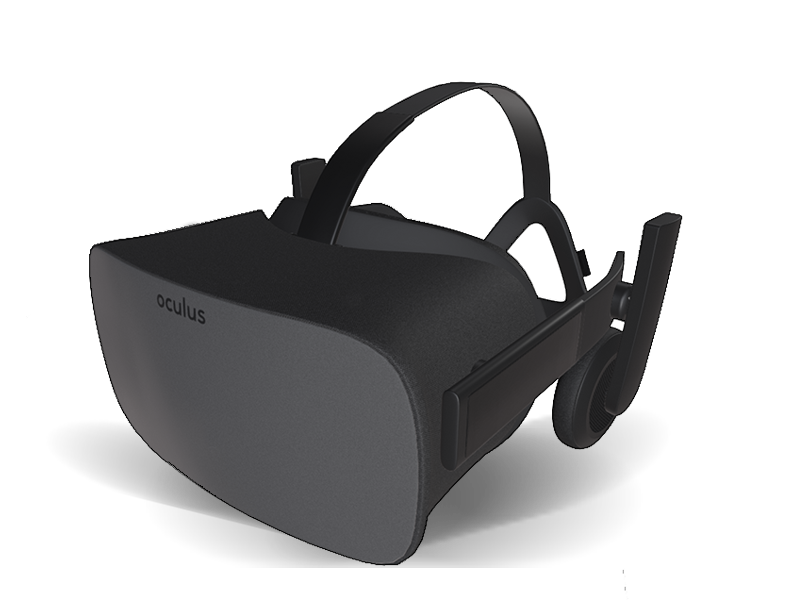 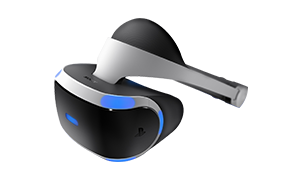 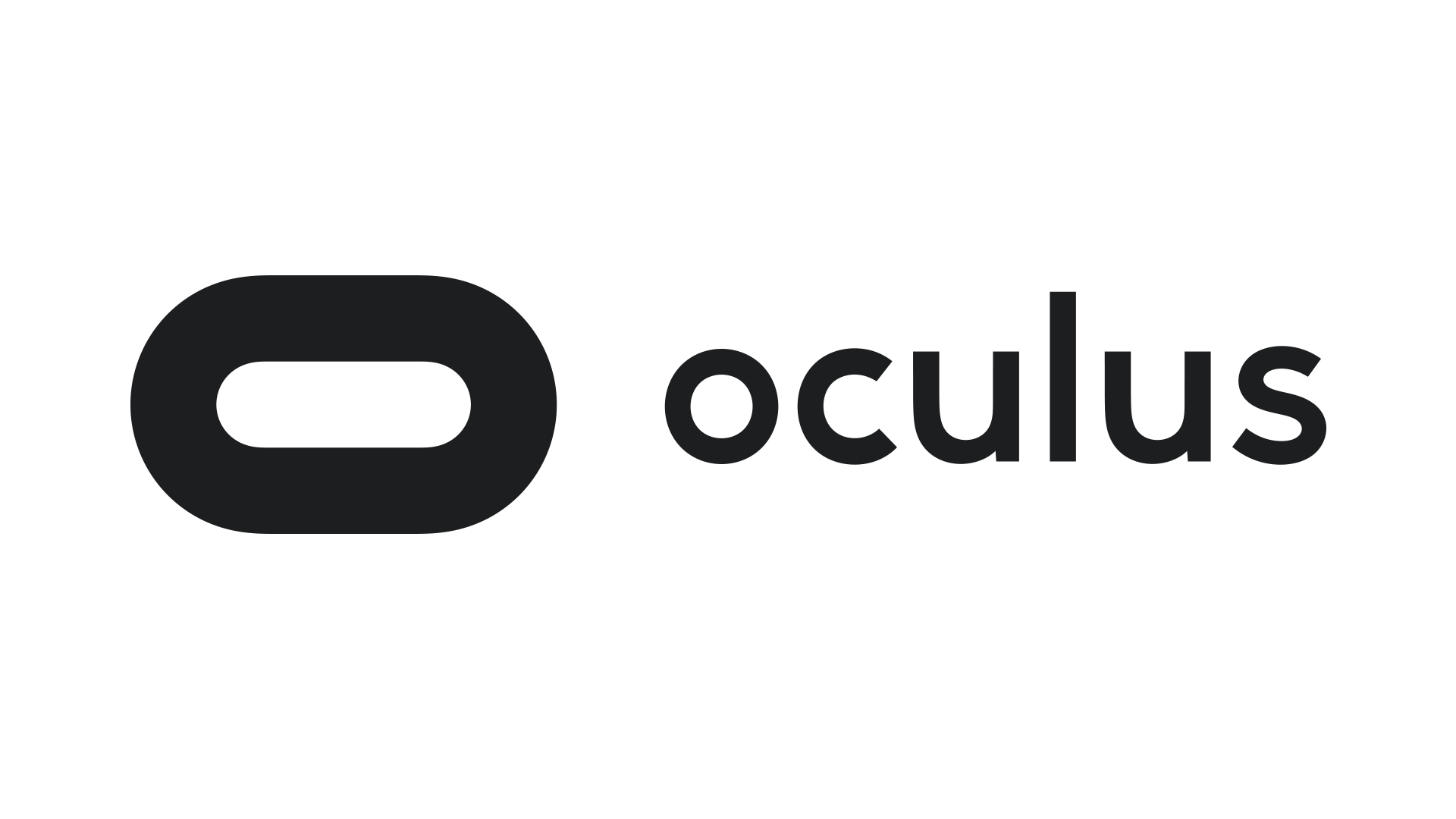 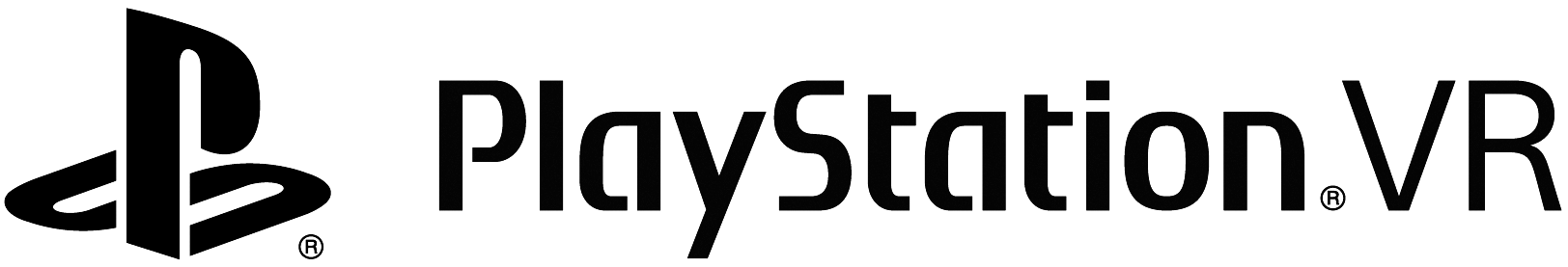 33
[Speaker Notes: VR DRIVING TECH]
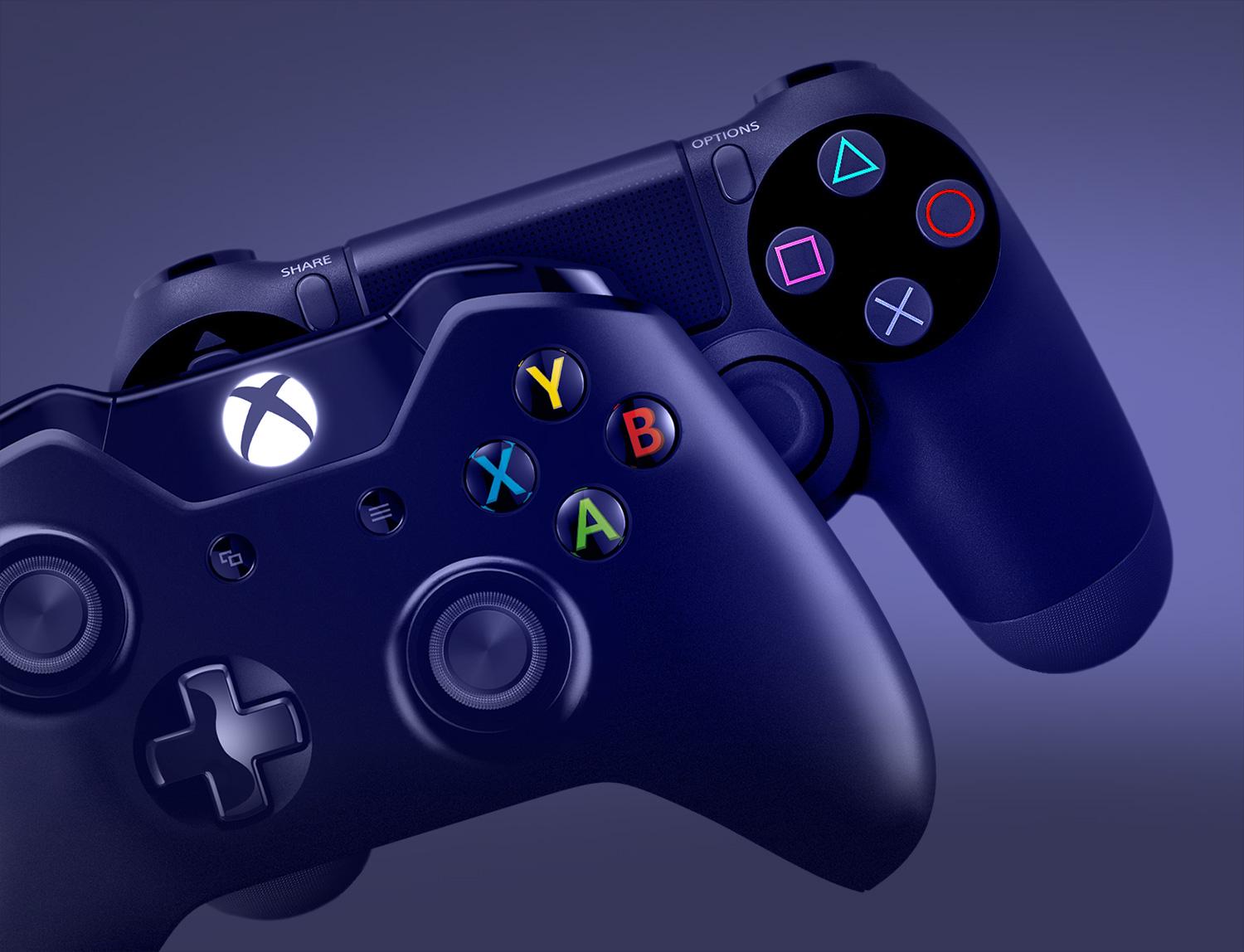 GAMER PROFILE SUMMARY
“SELFIE GENERATION”
Extremely social with a high millennial skew
HIGH SPENDING POWER
Games industry continues to grow at a fast rate, higher than movie/music industries
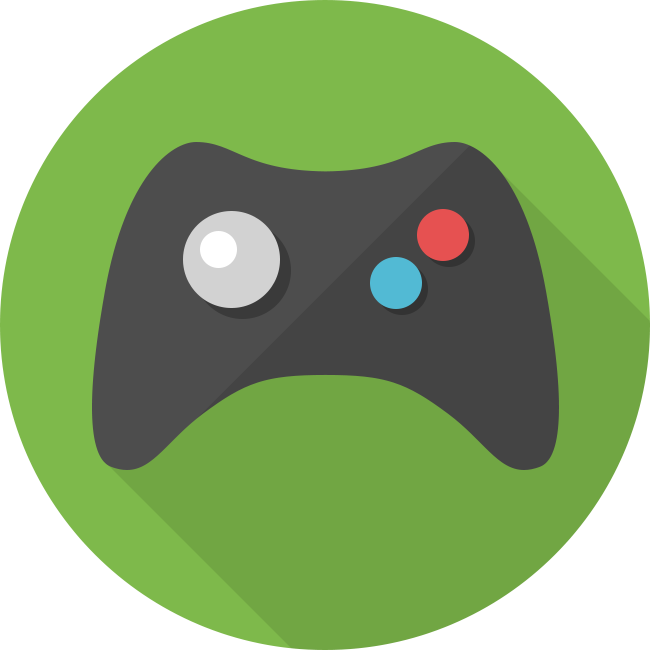 EARLY TECH ADOPTERS
Open to new tech and act as drivers for innovation (VR)
ENTERTAINMENT
Various hobbies aside from just gaming alone,  e.g. cord-cutters
34
[Speaker Notes: Gamer wrap up – more varied than one would think]
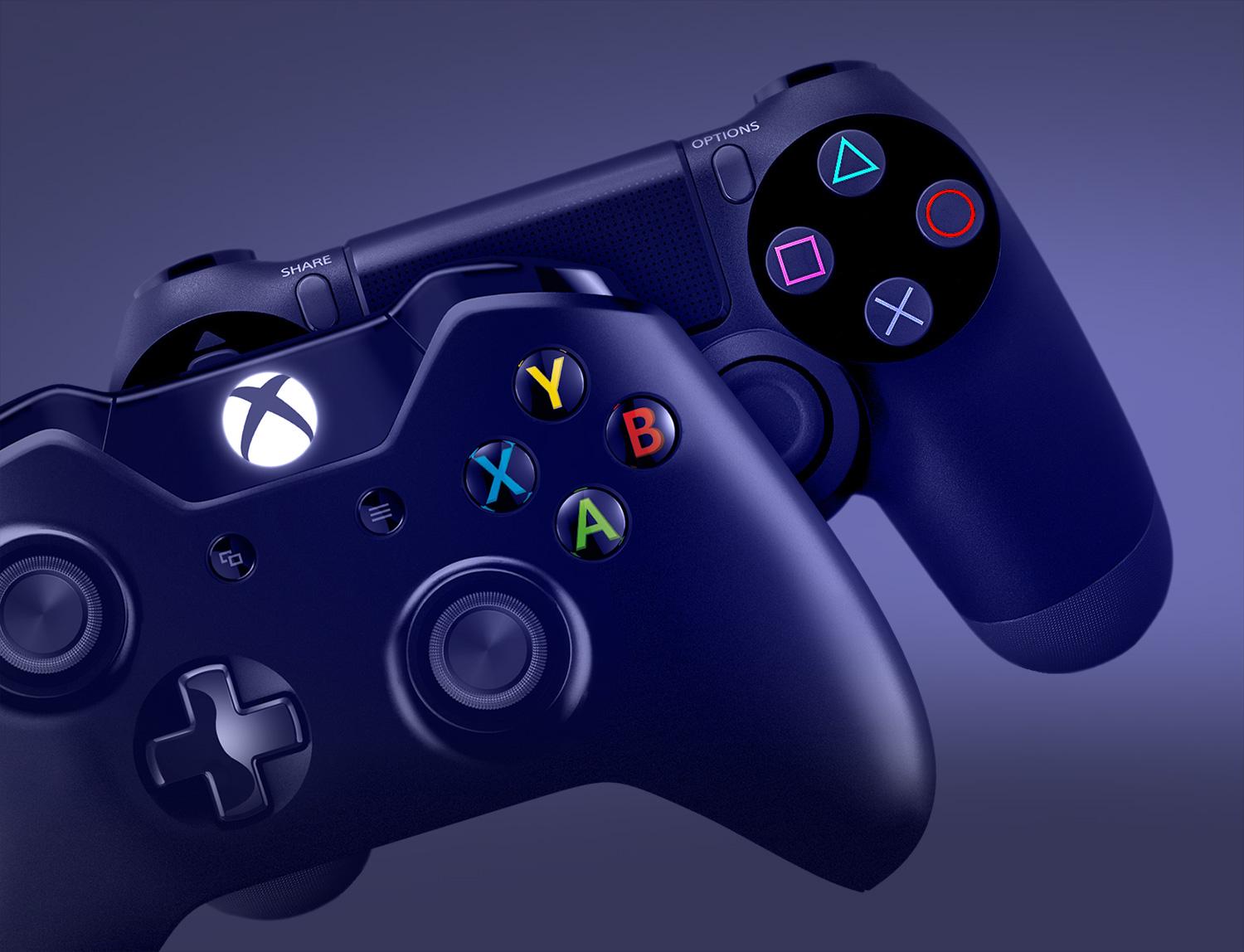 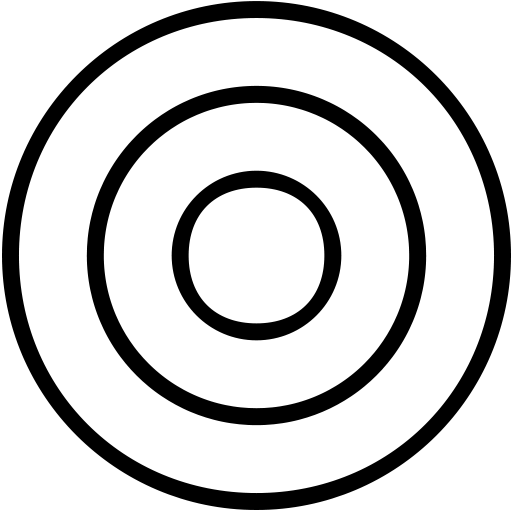 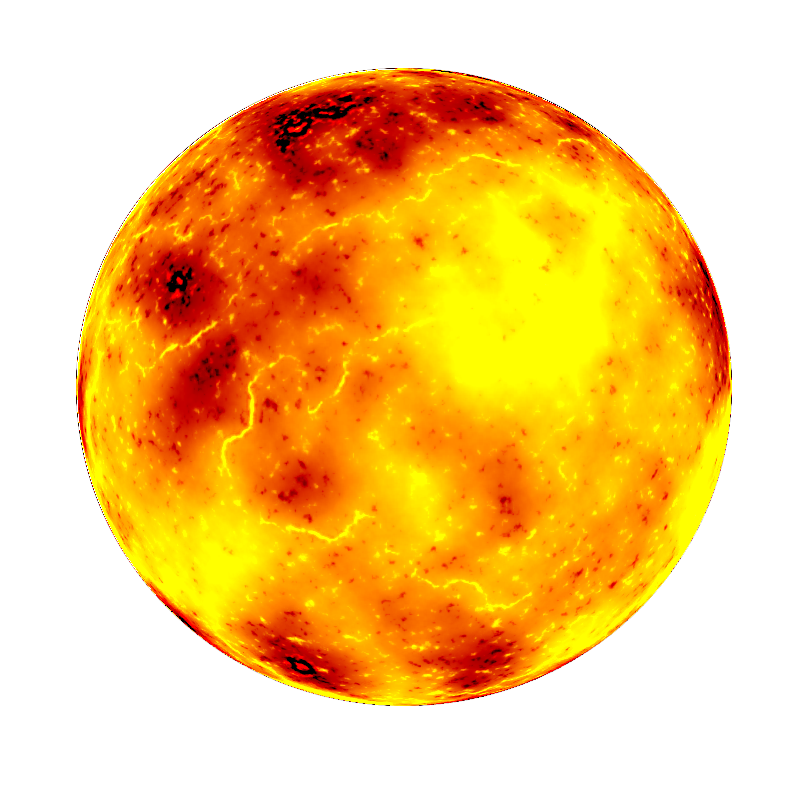 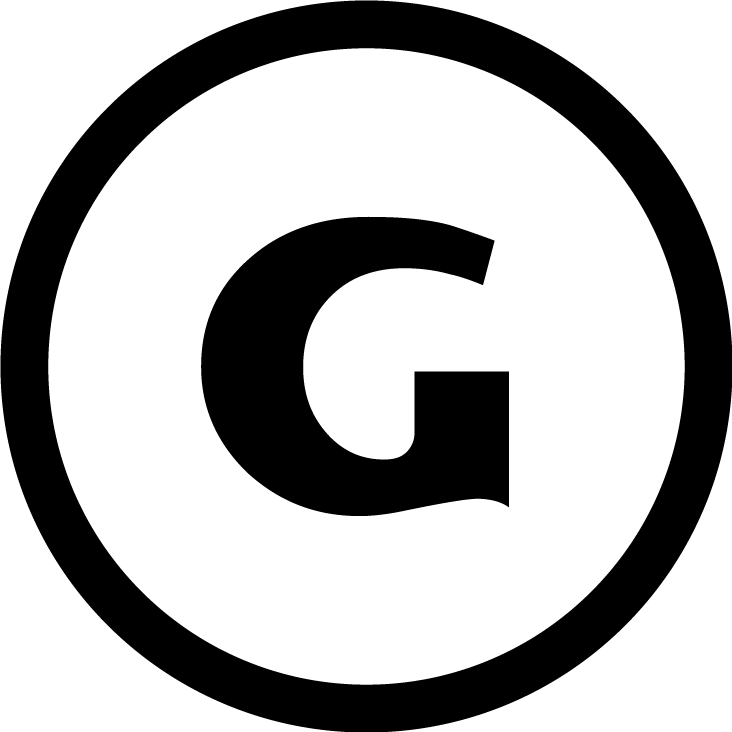 [Speaker Notes: What does it mean for a media co? It’s about how we innovate ourselves aside from keeping up with technology (device platform) and extending our reach to reach the ‘selfie generation’.
Orbiting it are our different distribution platforms (or planets)… which rely on GS (or the sun) for content (life).
This includes our Facebook and Twitter feeds, YouTube channel and the use of GS content within the CNET gaming tab
We’re also in the (very) early days of creating/publishing content to Snapchat (Username: GameSpot.com)
For your reference: 
Facebook (Jan 16) WW
Follower Reach UV:  101,021
Non Follower Reach UV:  117,118,261
Total Reach UV:  218,140,126]
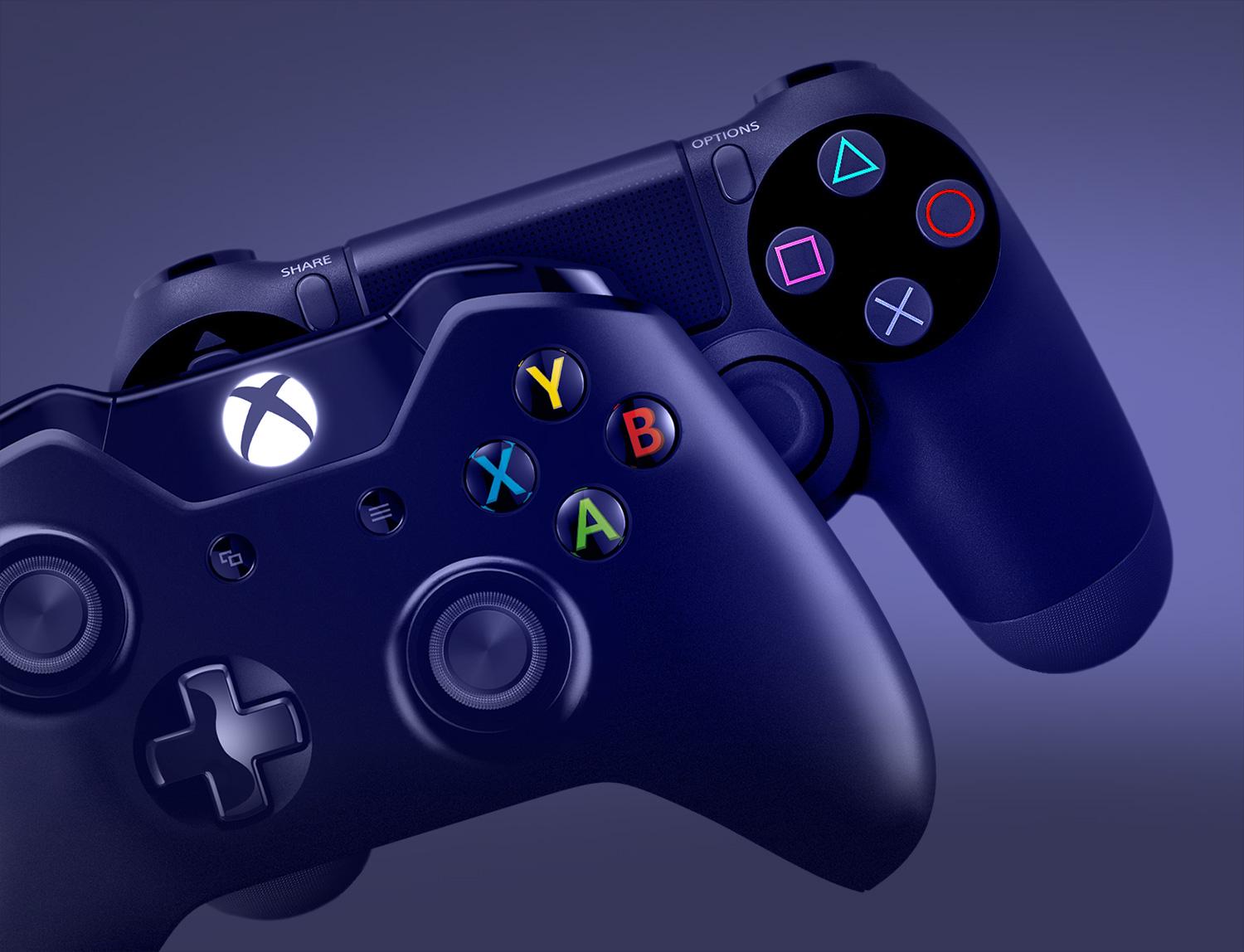 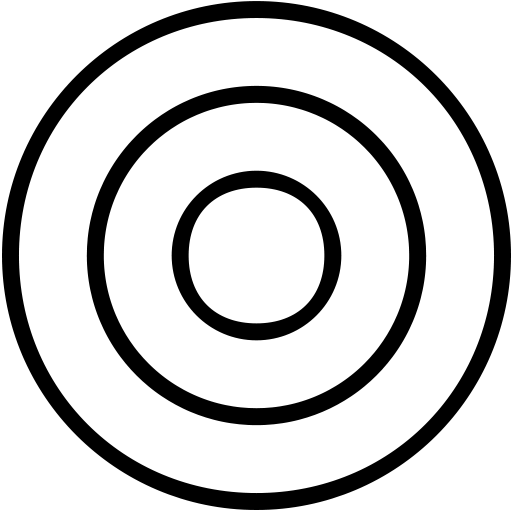 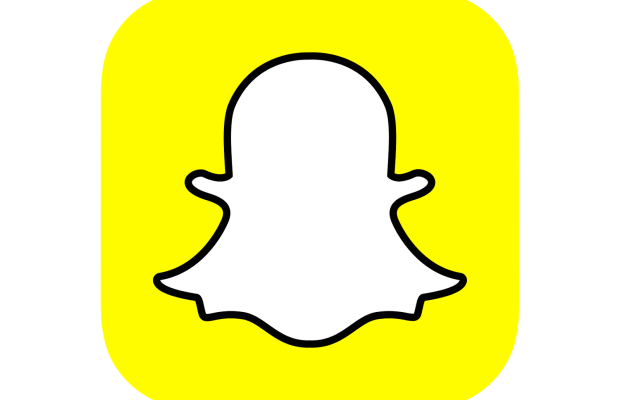 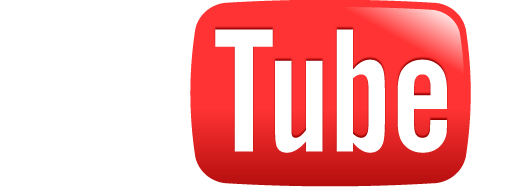 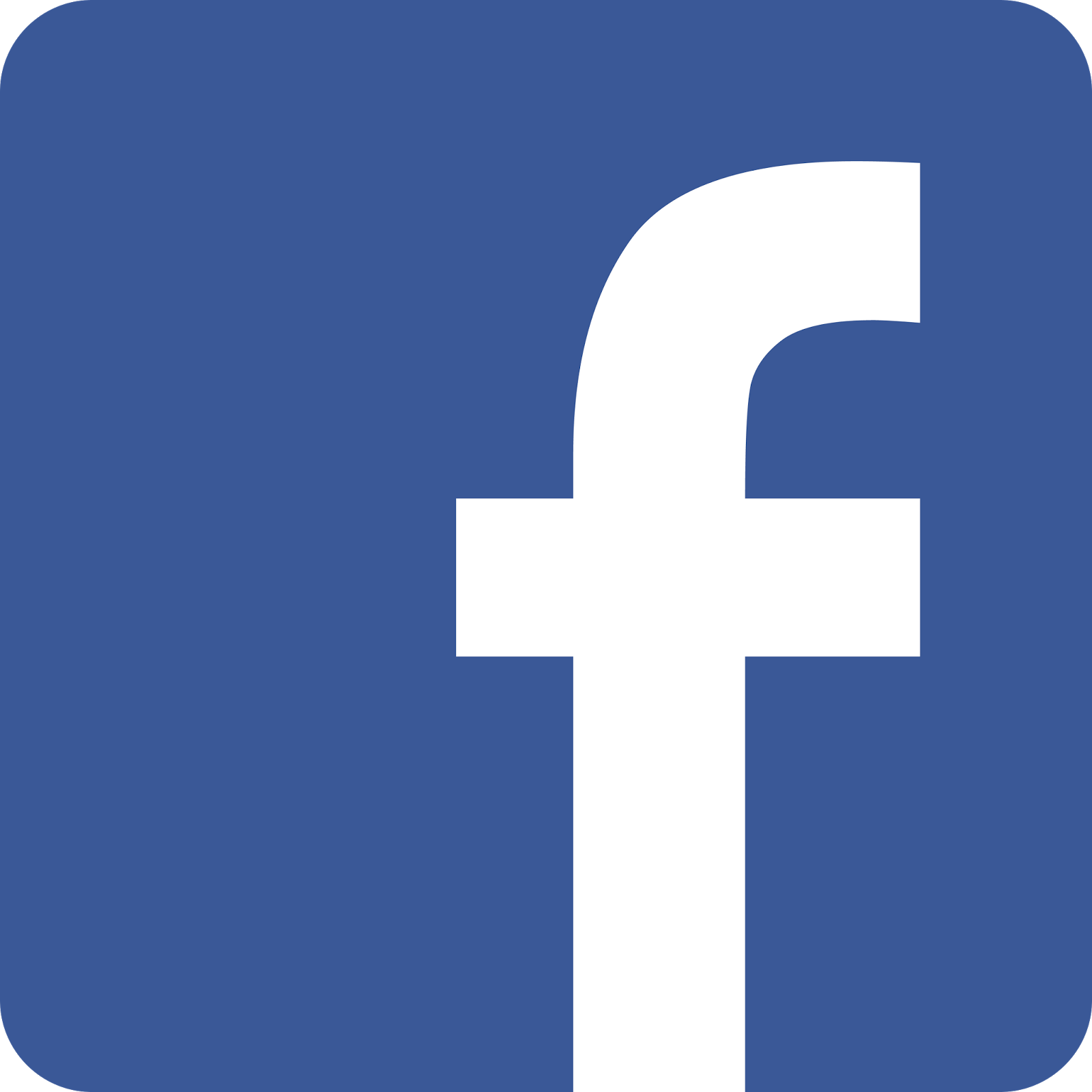 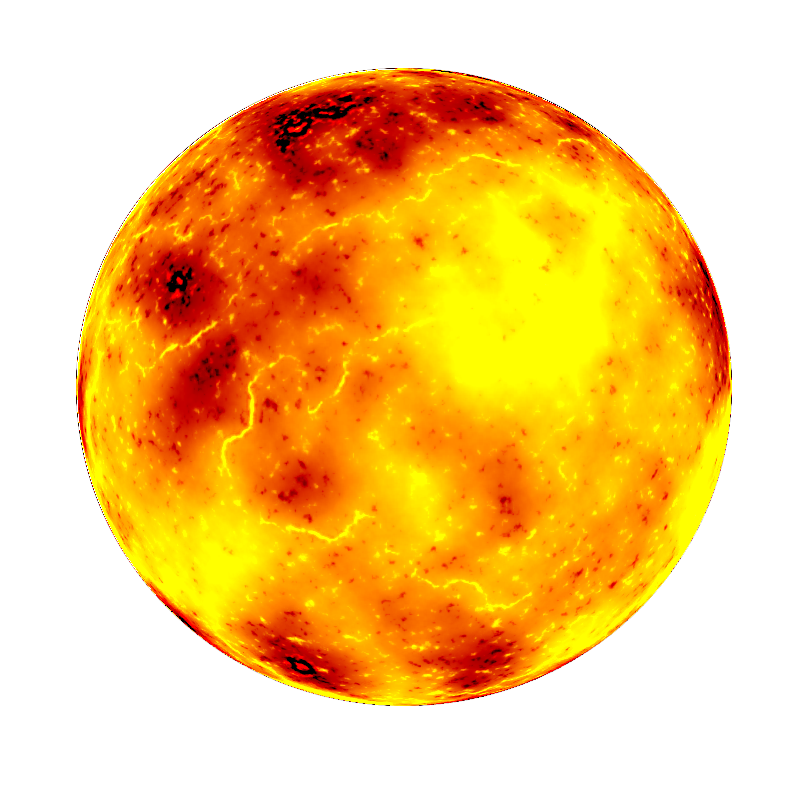 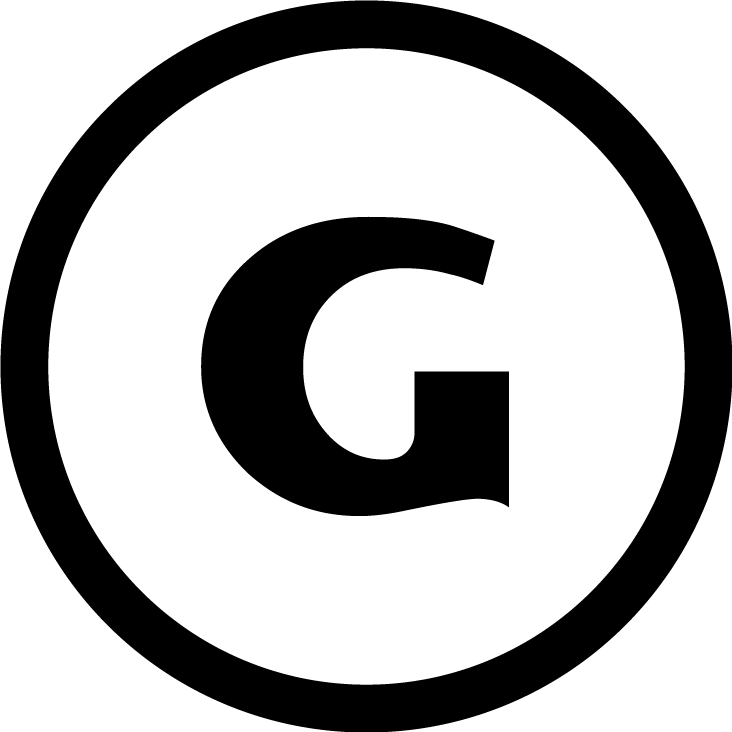 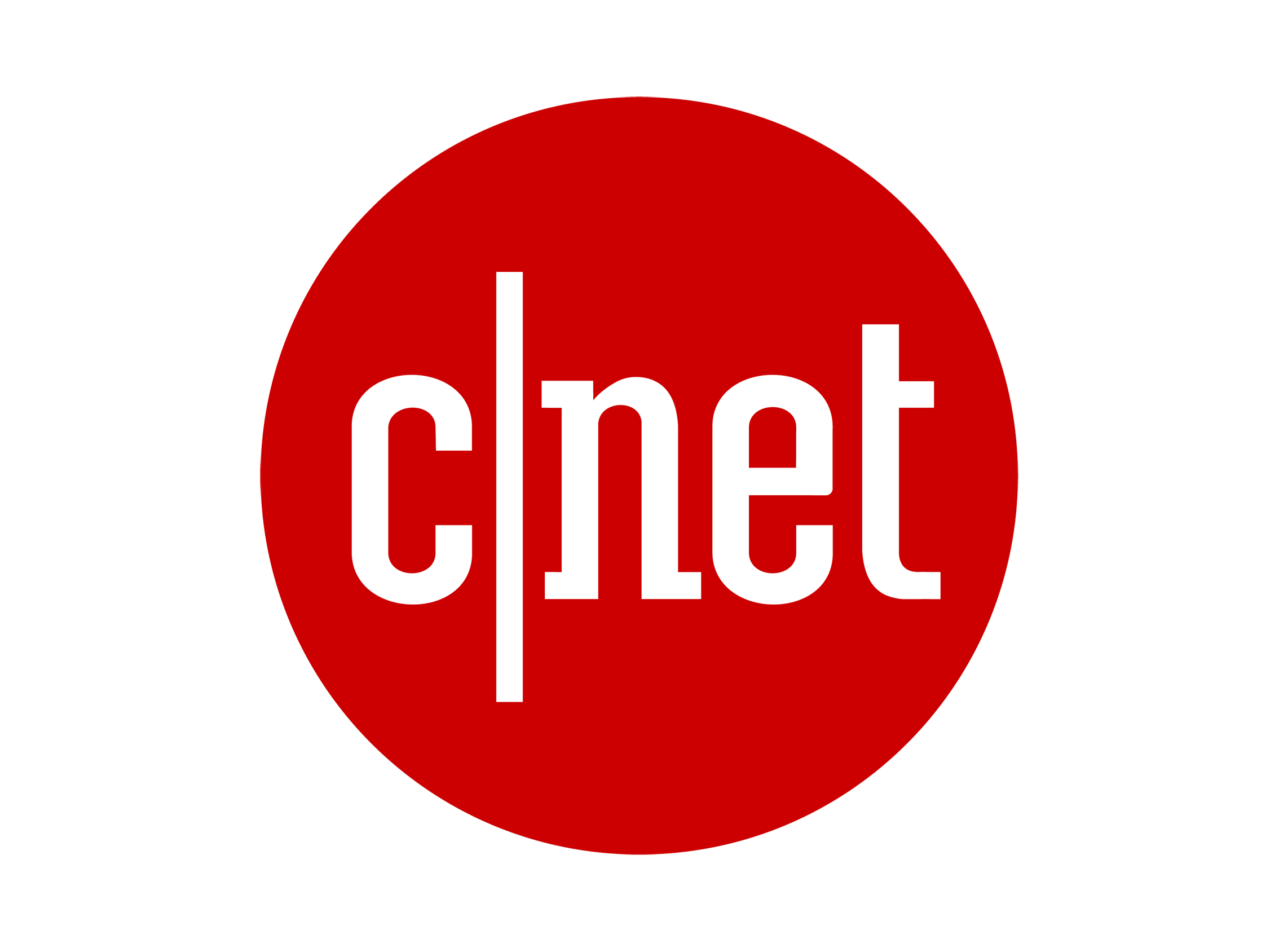 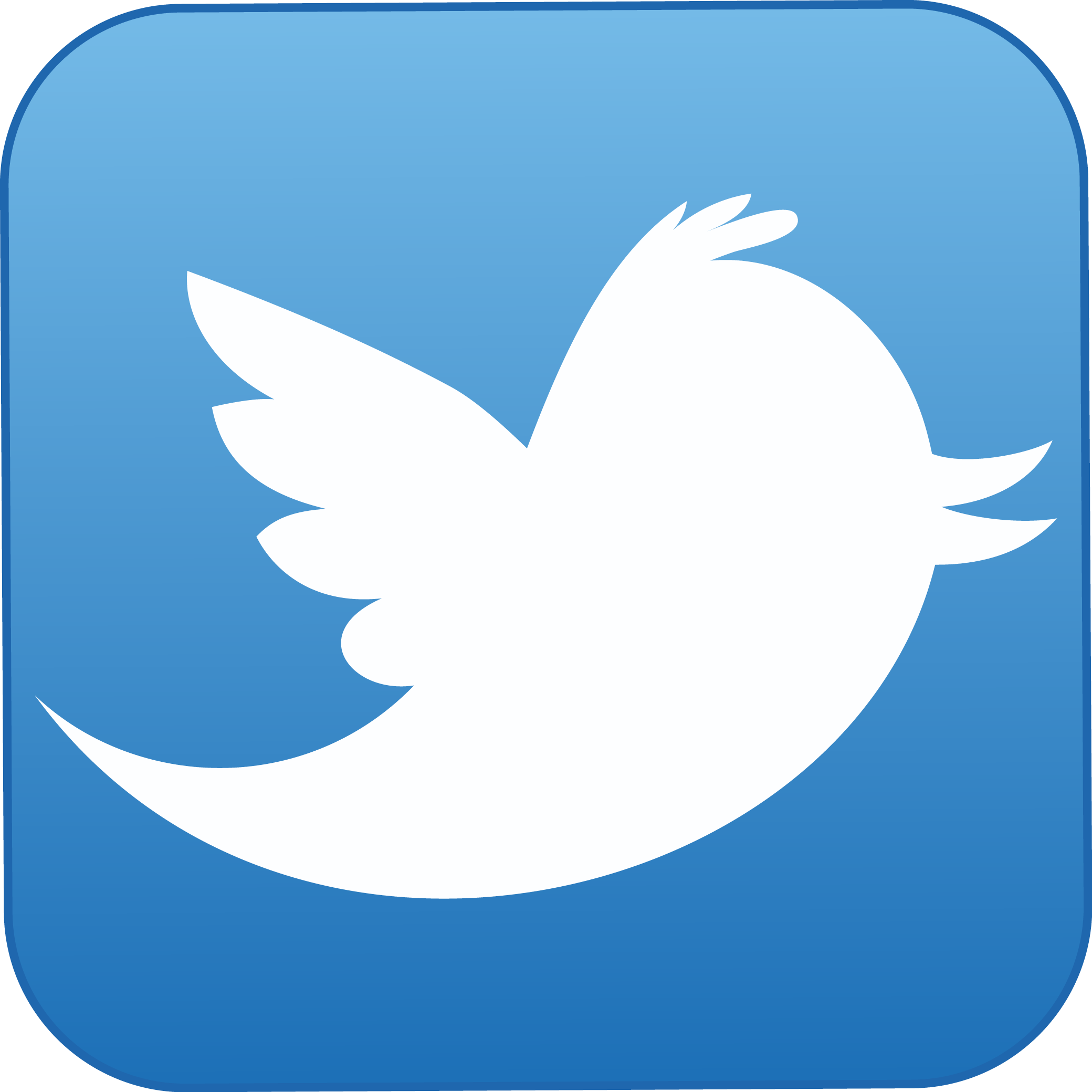 [Speaker Notes: What does it mean for a media co? It’s about how we innovate ourselves aside from keeping up with technology (device platform) and extending our reach to reach the ‘selfie generation’.
Orbiting it are our different distribution platforms (or planets)… which rely on GS (or the sun) for content (life).
This includes our Facebook and Twitter feeds, YouTube channel and the use of GS content within the CNET gaming tab
We’re also in the (very) early days of creating/publishing content to Snapchat (Username: GameSpot.com)
For your reference: 
Facebook (Jan 16) WW
Follower Reach UV:  101,021
Non Follower Reach UV:  117,118,261
Total Reach UV:  218,140,126]
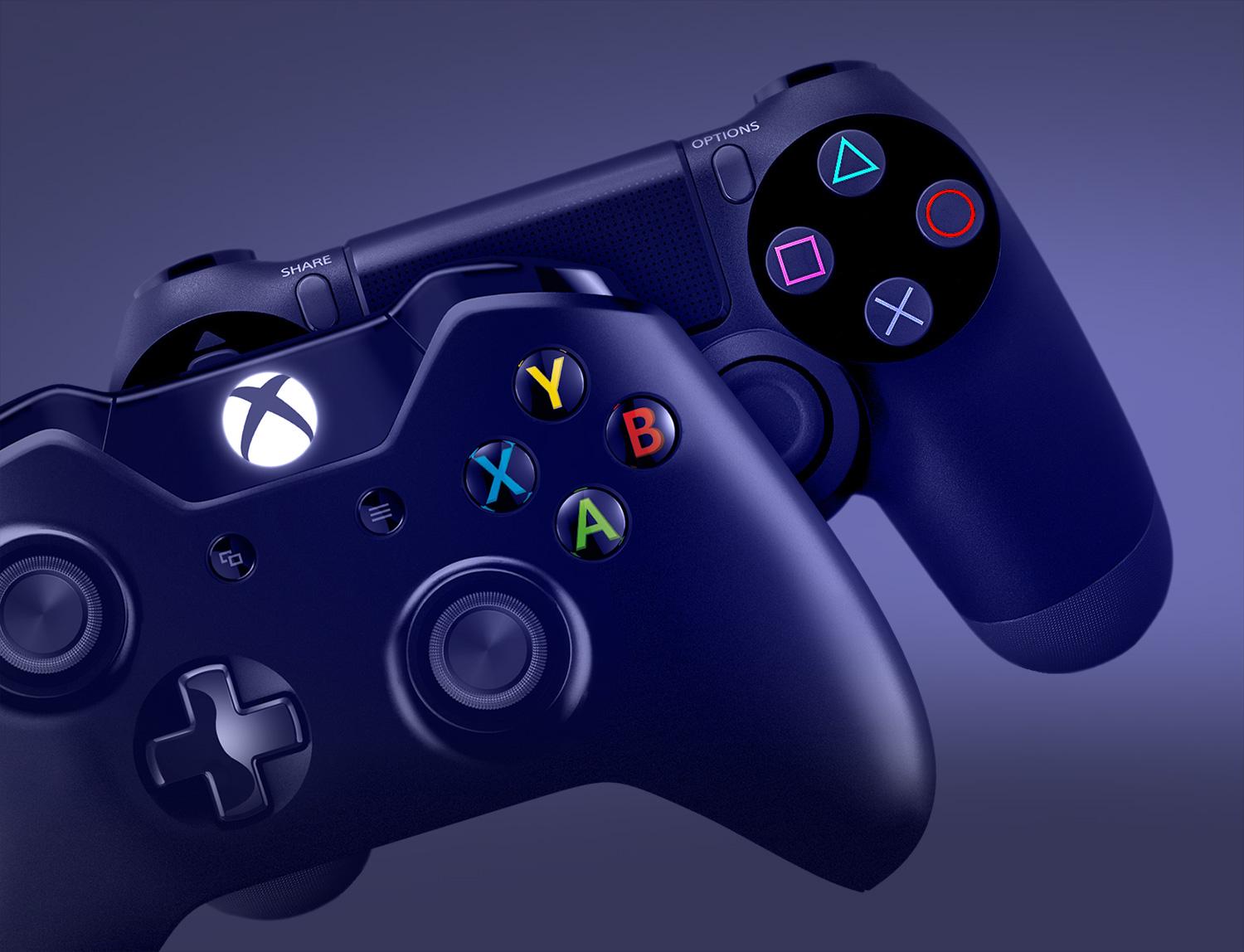 ENTERTAINMENT CONTENT
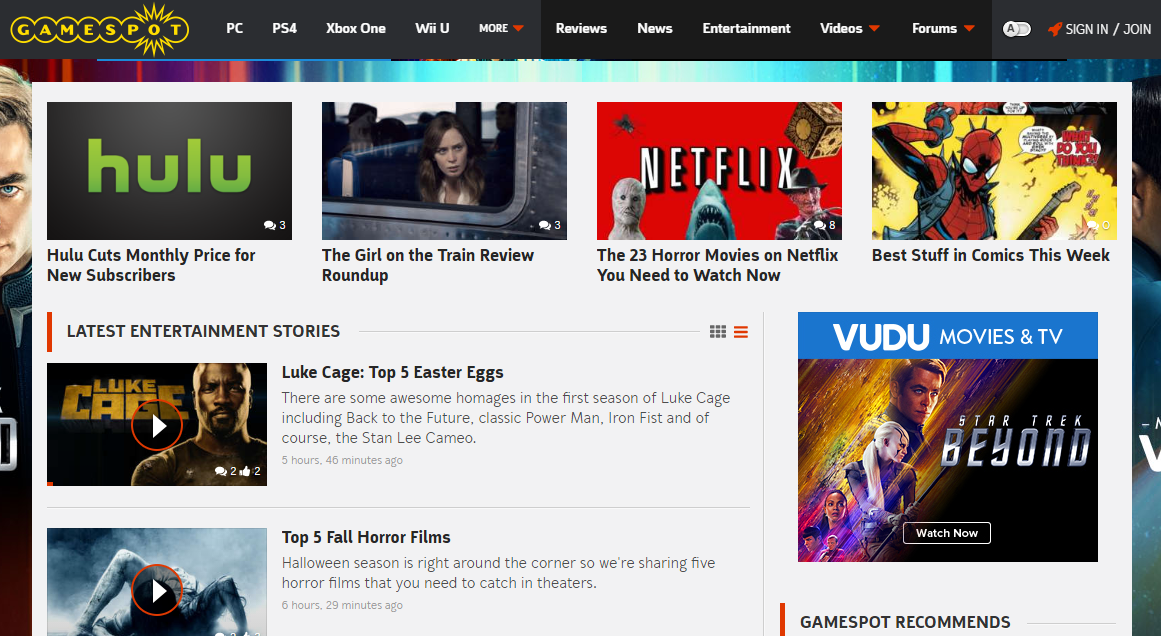 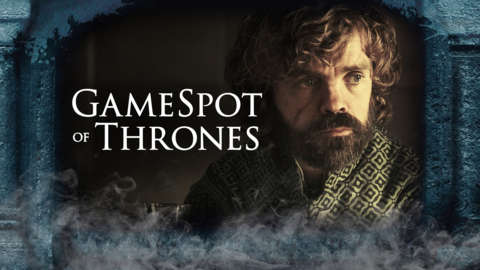 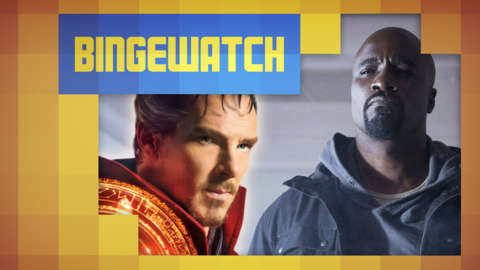 37
[Speaker Notes: Not only did we sought out more gamers on other channels, but powered with these insights, we re-invented ourselves to think about our audience differently by understanding what they do.]
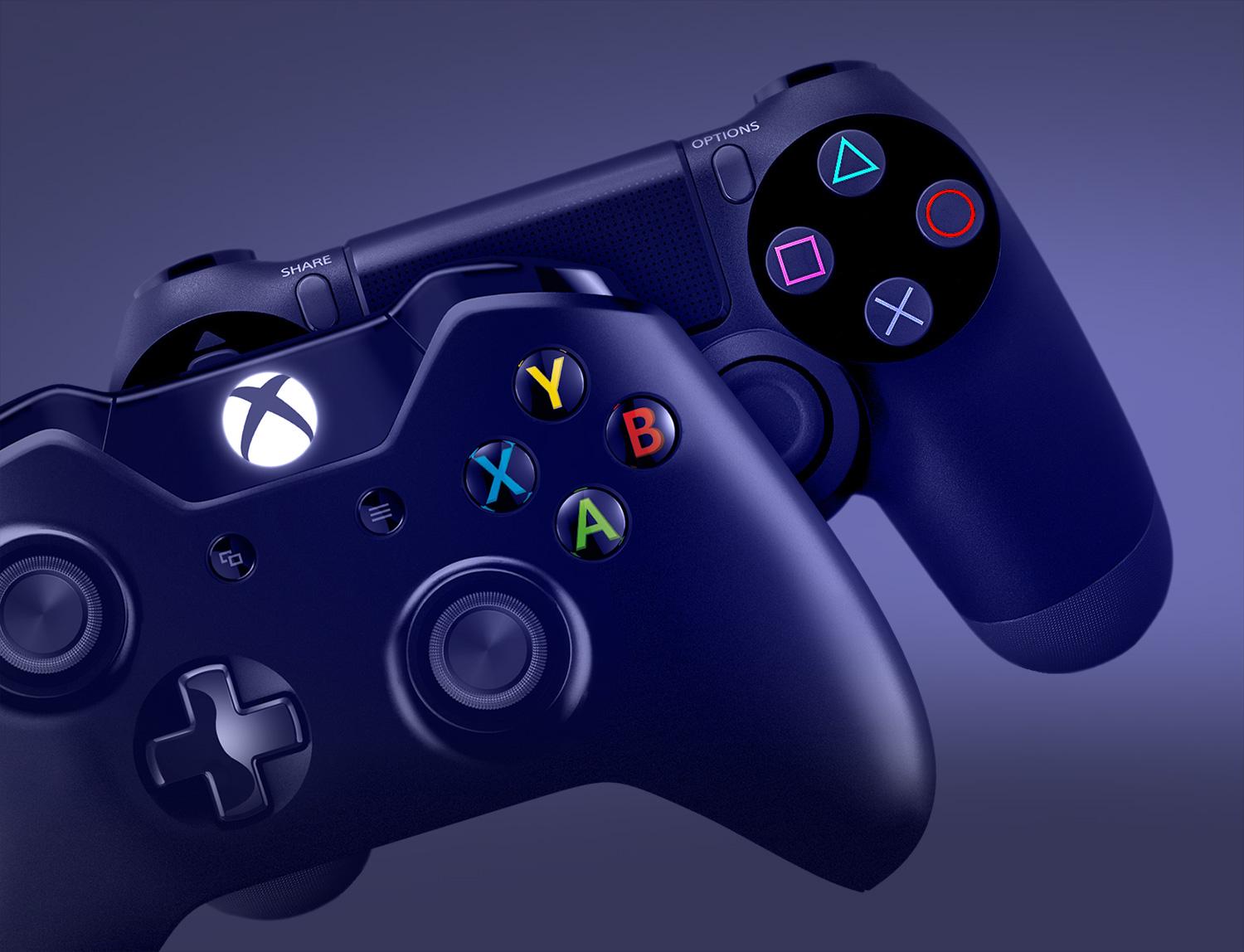 SMART INSIGHTS
INDUSTRY INTEL
MEDIA
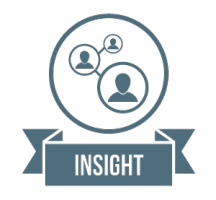 PRODUCT ENGAGEMENT  & INTERACTIONS
AUDIENCE
38
[Speaker Notes: The end. Leveraging data to learn about our audience and distill insights to re-invent ourselves not only for our product but also as a marketable brand for advertisers]
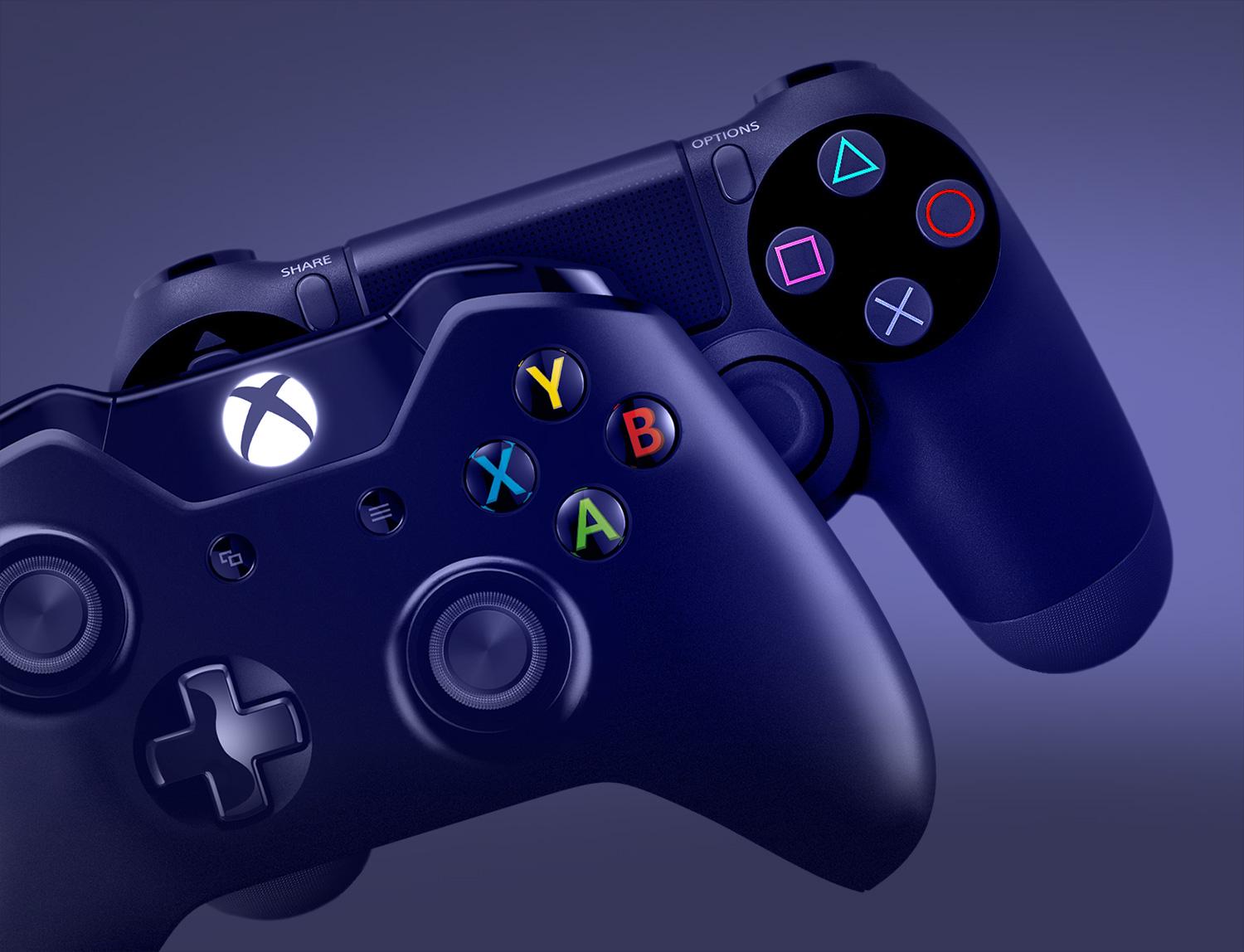 SMART INSIGHTS
MARKETING
INDUSTRY INTEL
MEDIA
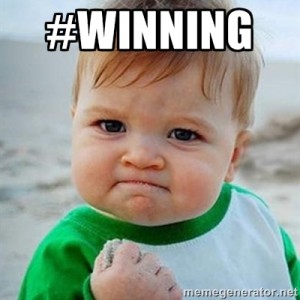 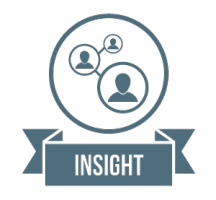 PRODUCT ENGAGEMENT  & INTERACTIONS
AUDIENCE
PRODUCT STRATEGY
39
[Speaker Notes: The end. Leveraging data to learn about our audience and distill insights to re-invent ourselves not only for our product but also as a marketable brand for advertisers]
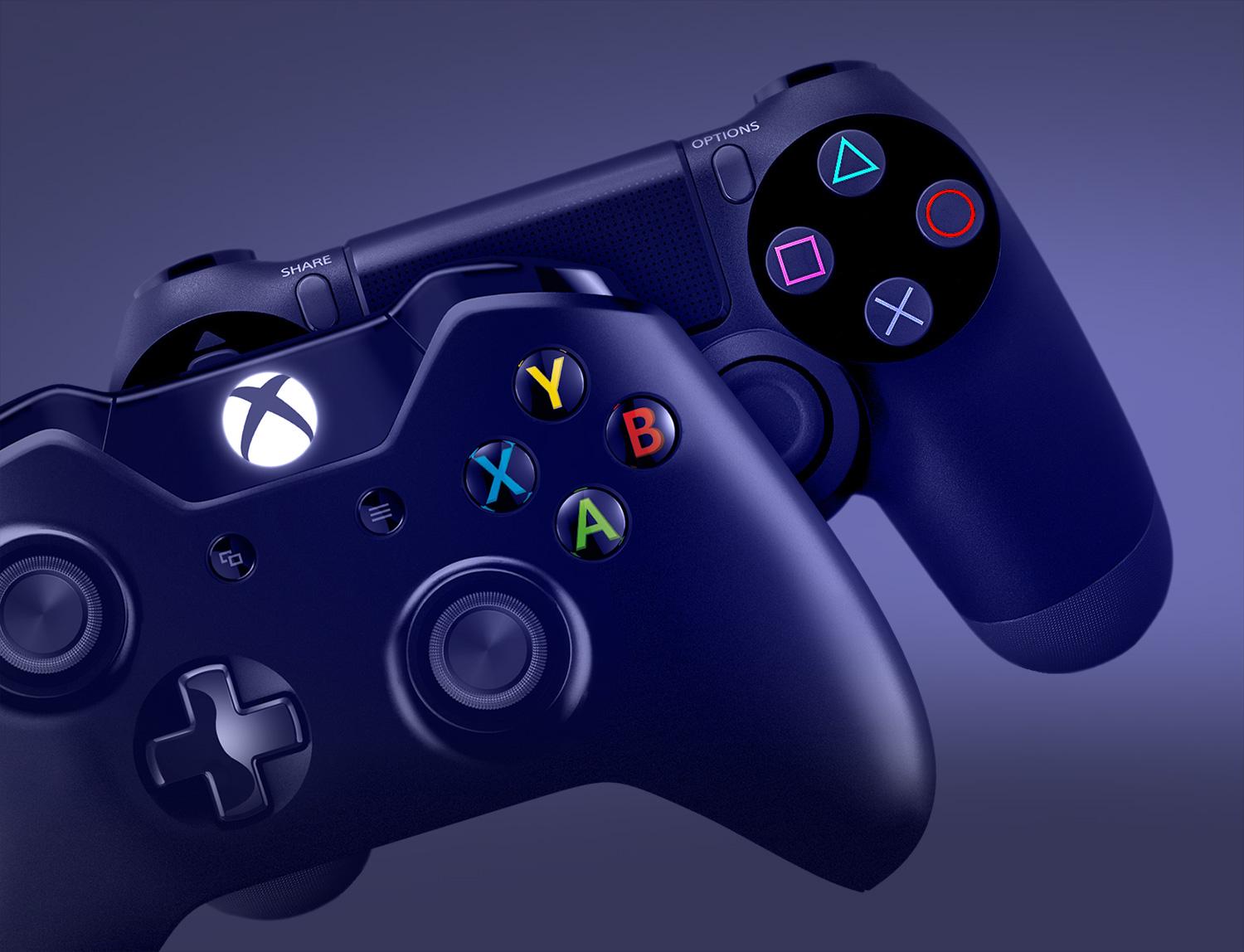 QUESTIONS?
Tiffany.Sanders@cbsi.com
40
[Speaker Notes: The end. Leveraging data to learn about our audience and distill insights to re-invent ourselves not only for our product but also as a marketable brand for advertisers]